٢- ٤
جمع الاعداد الصحيحة
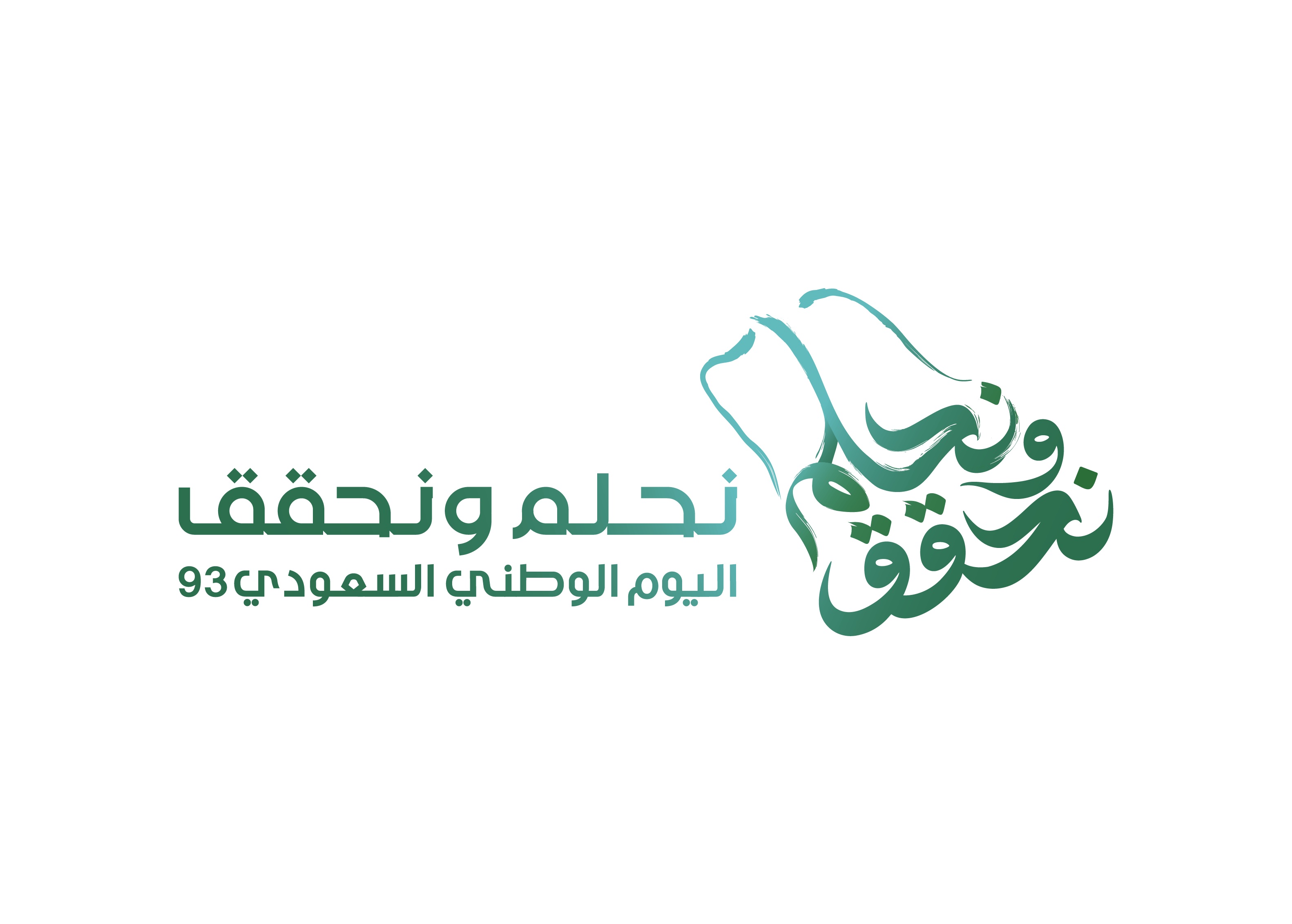 صباح الخير ياوطني 
صباح المجد والعلياء
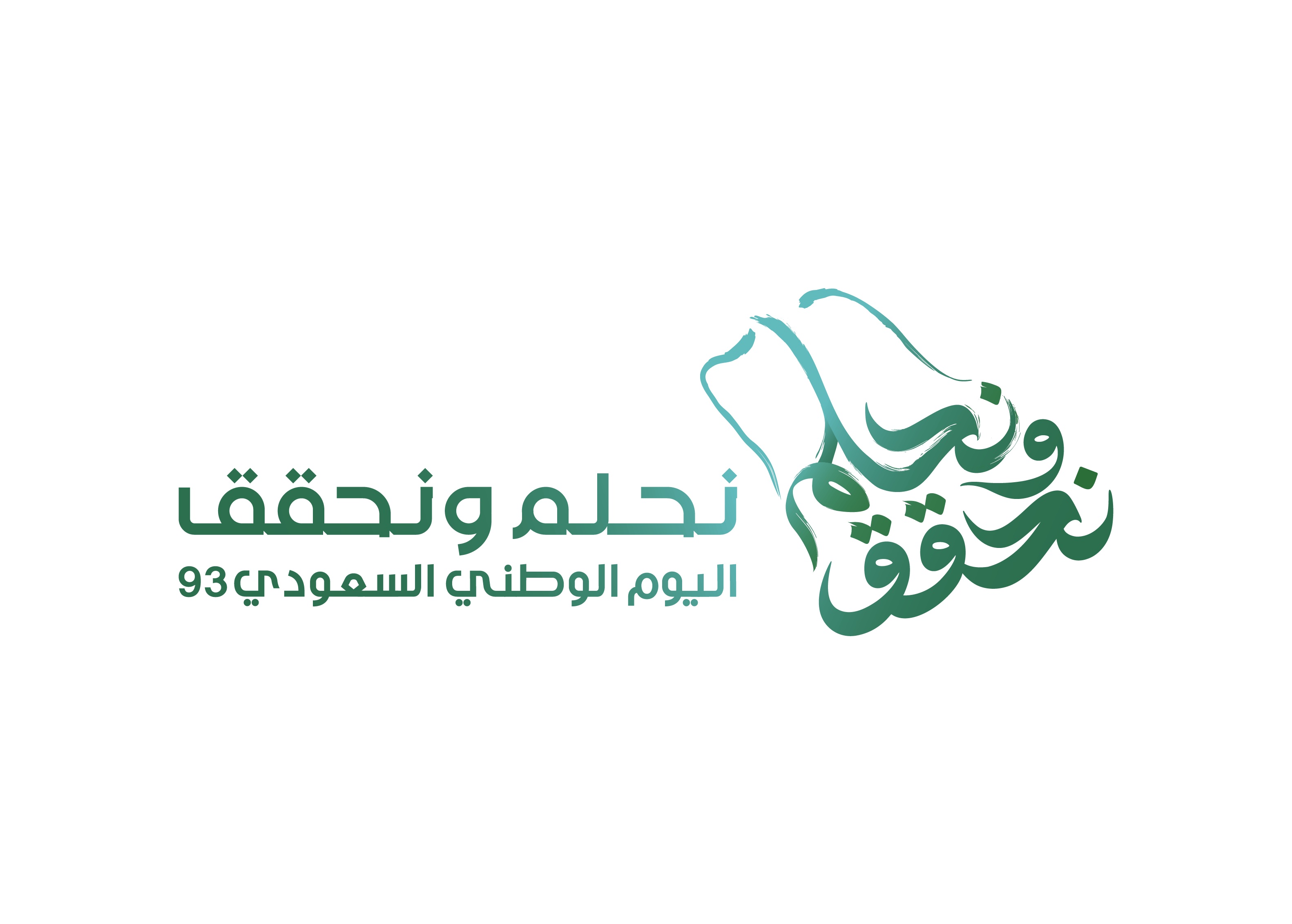 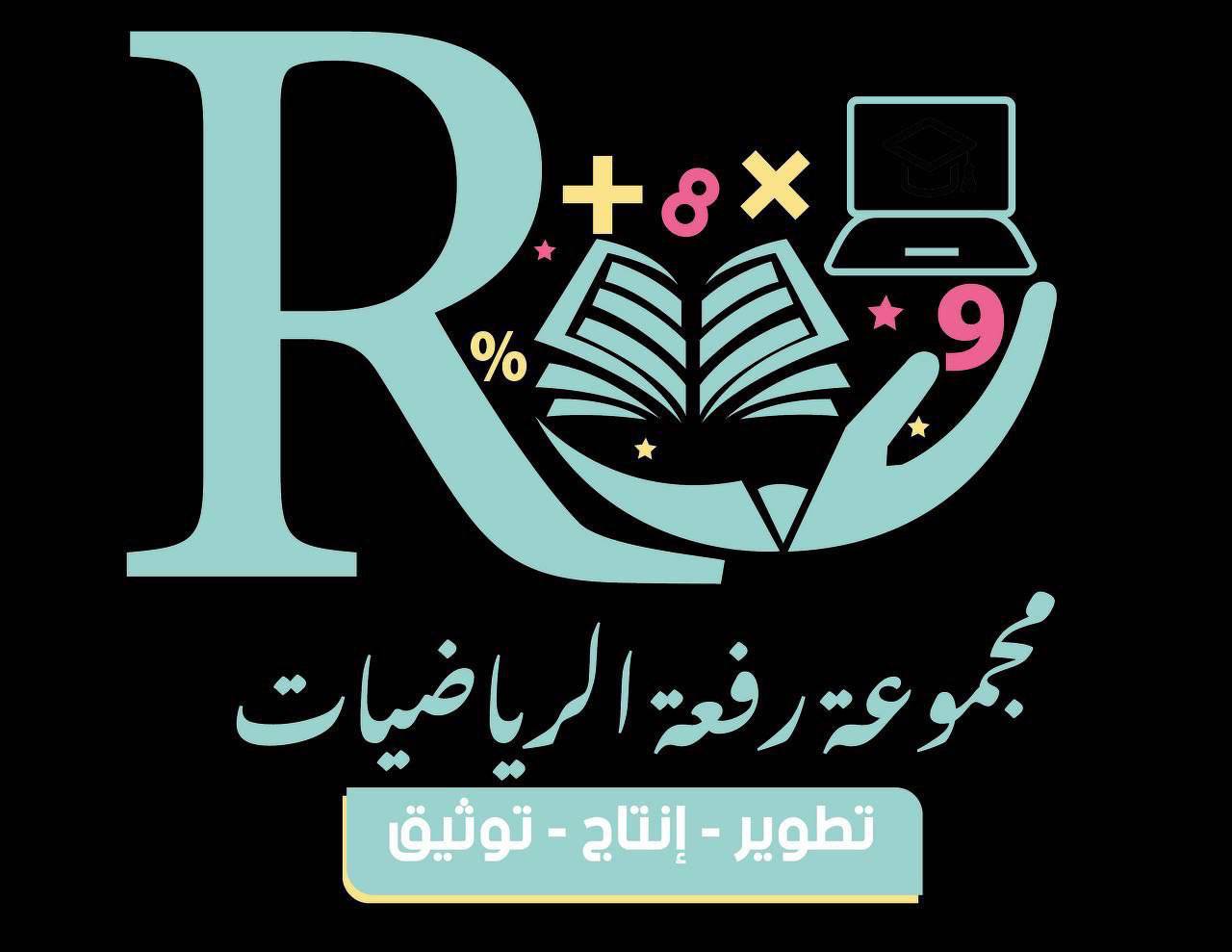 hasnaa-2
حل الواجب
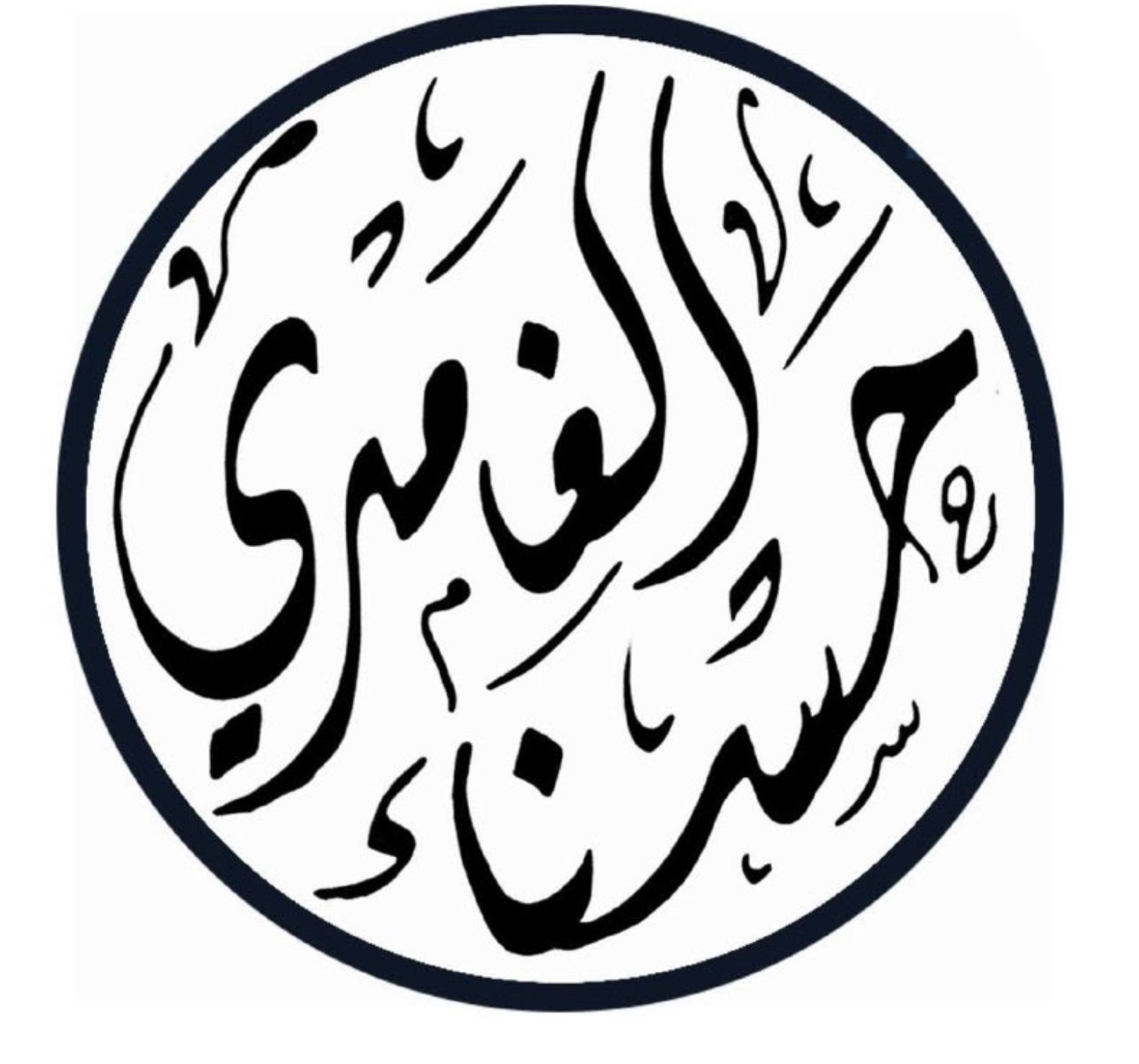 سلسلة عروض رِفعة الرياضيات
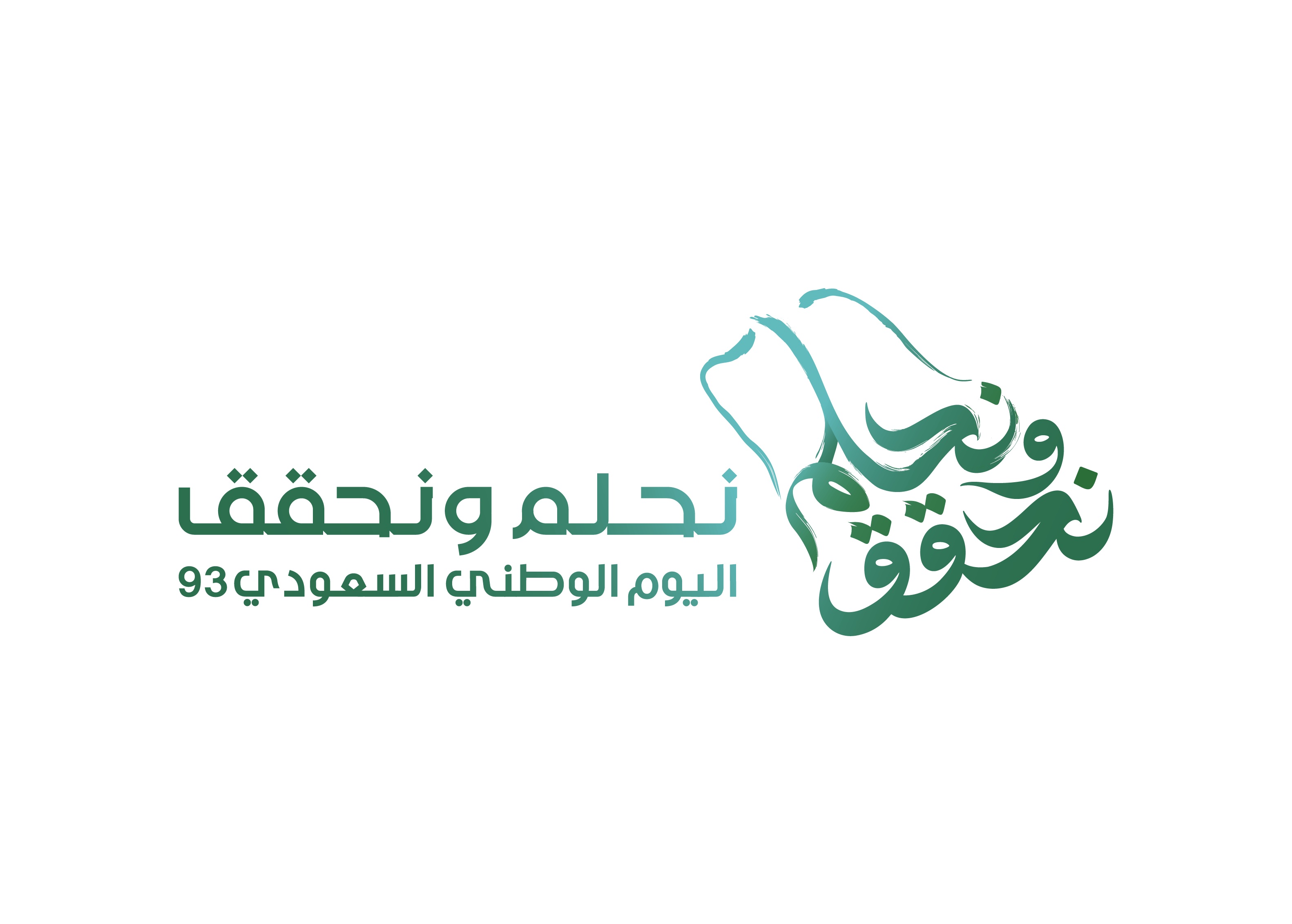 الاعداد الصحيحة والقيمة المطلقة
مقارنة الاعداد الصحيحة وترتيبها
المستوى الأحداثي
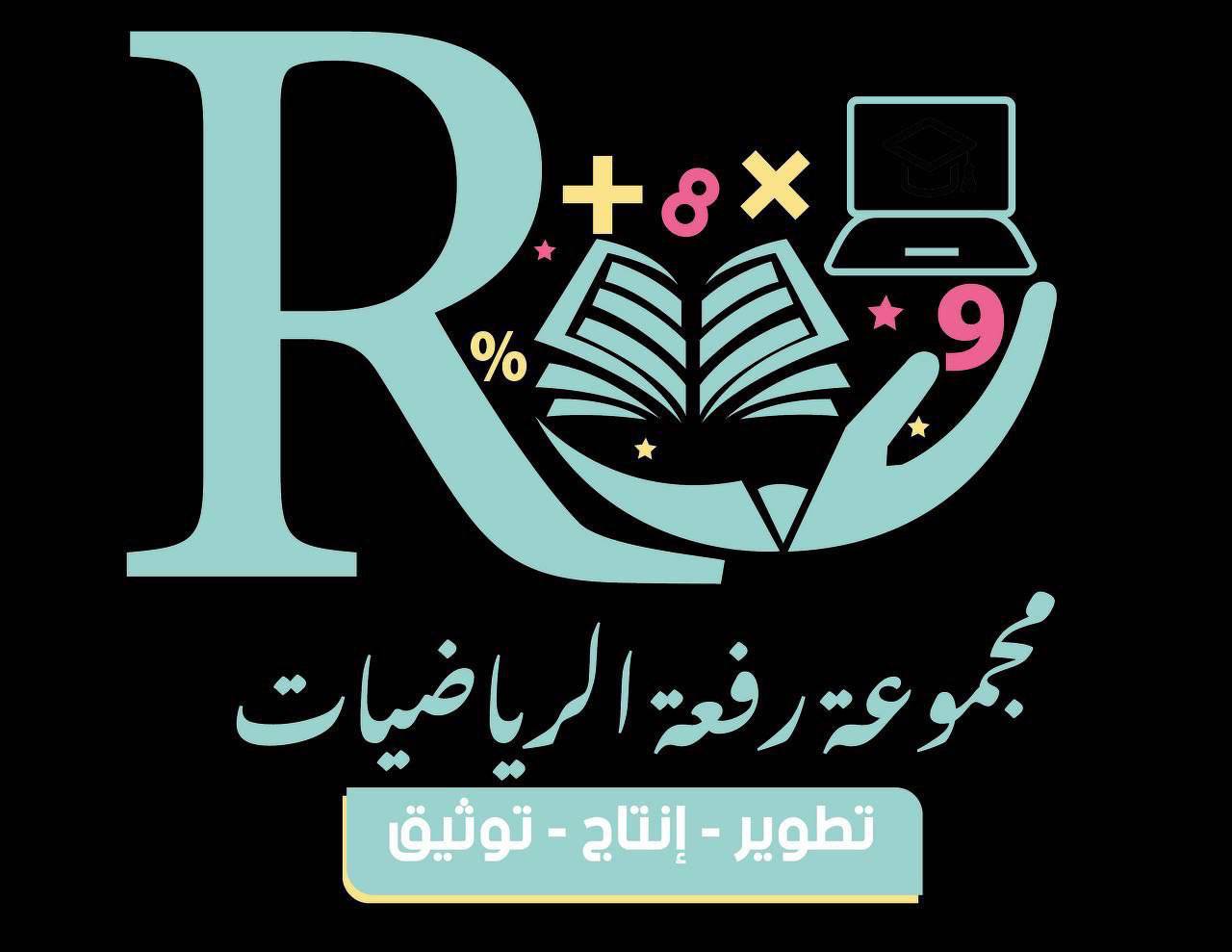 شريط الذكريات
hasnaa-2
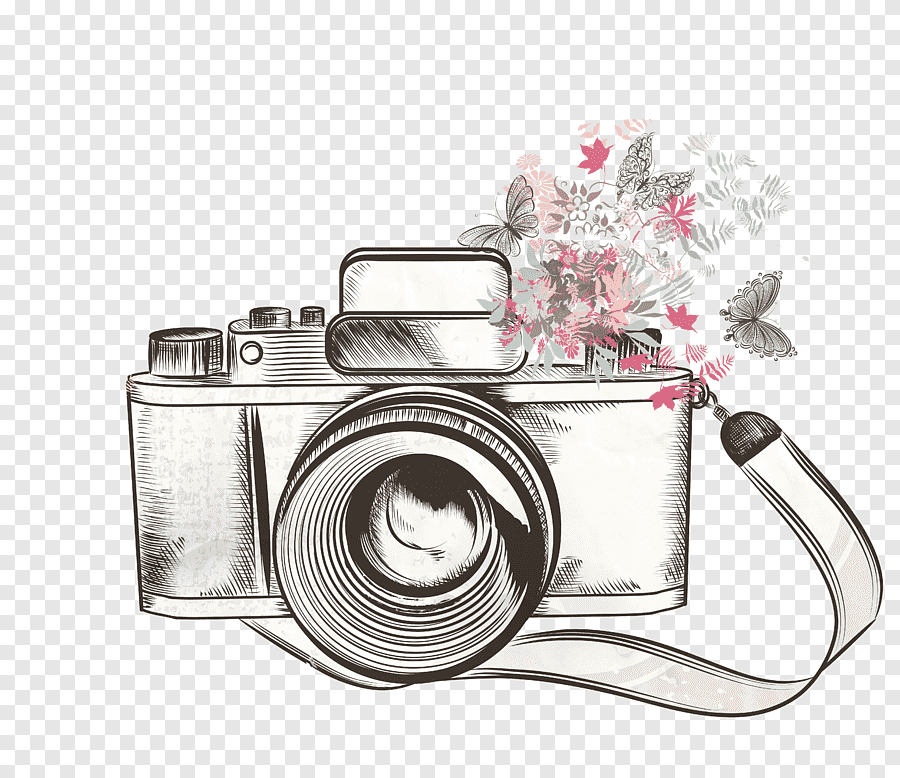 تعلمنا في هذا الفصل
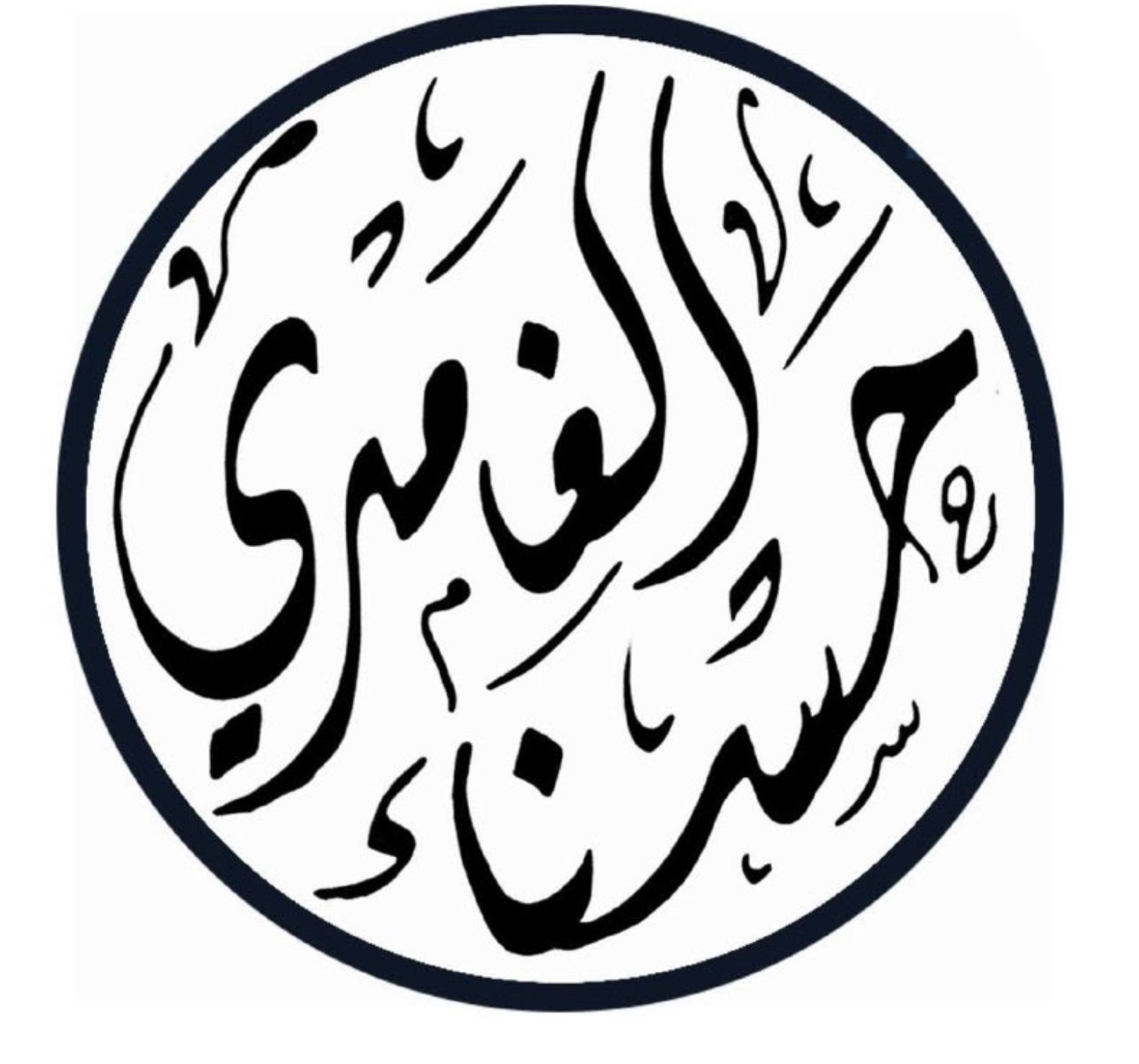 سلسلة عروض رِفعة الرياضيات
٢
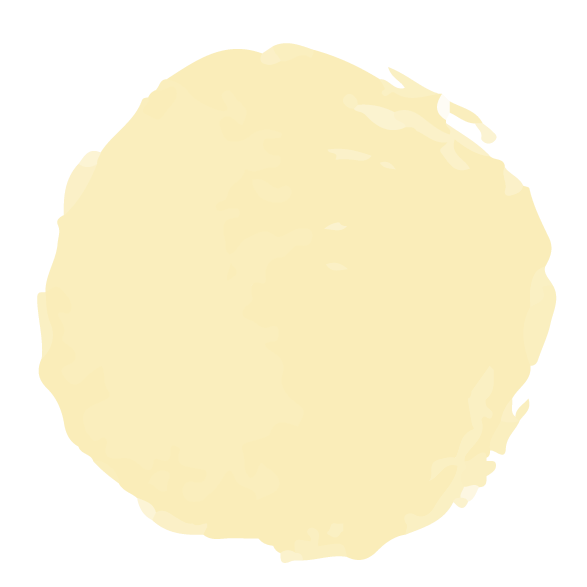 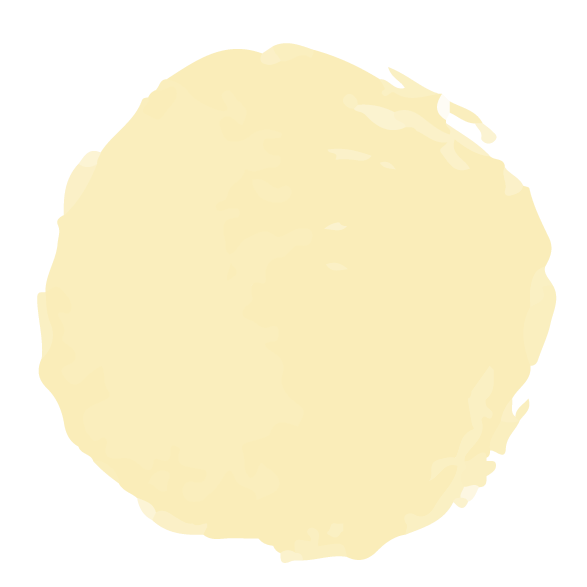 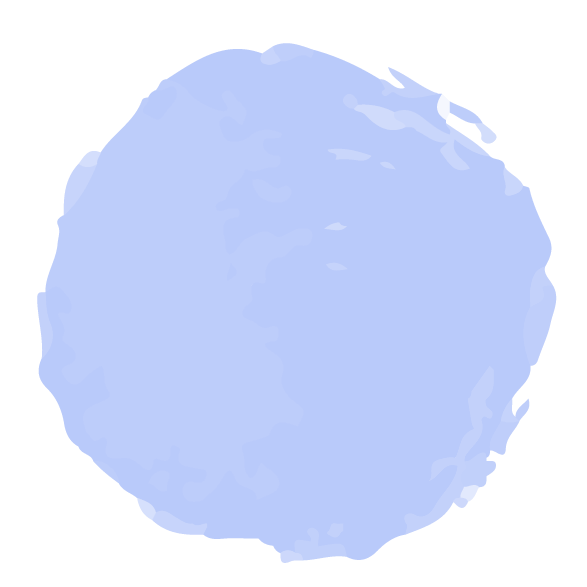 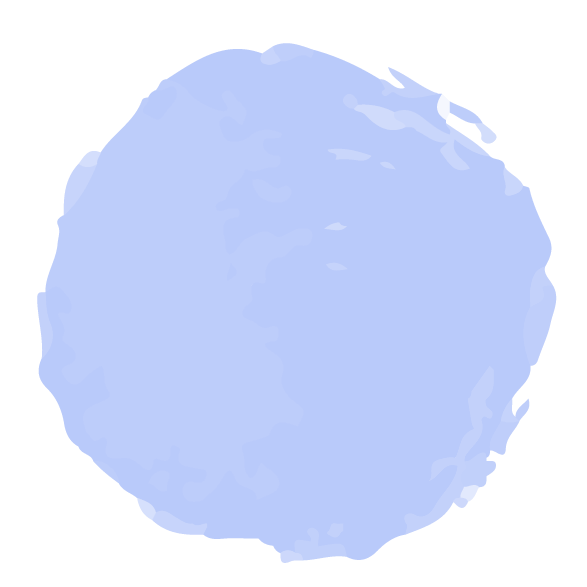 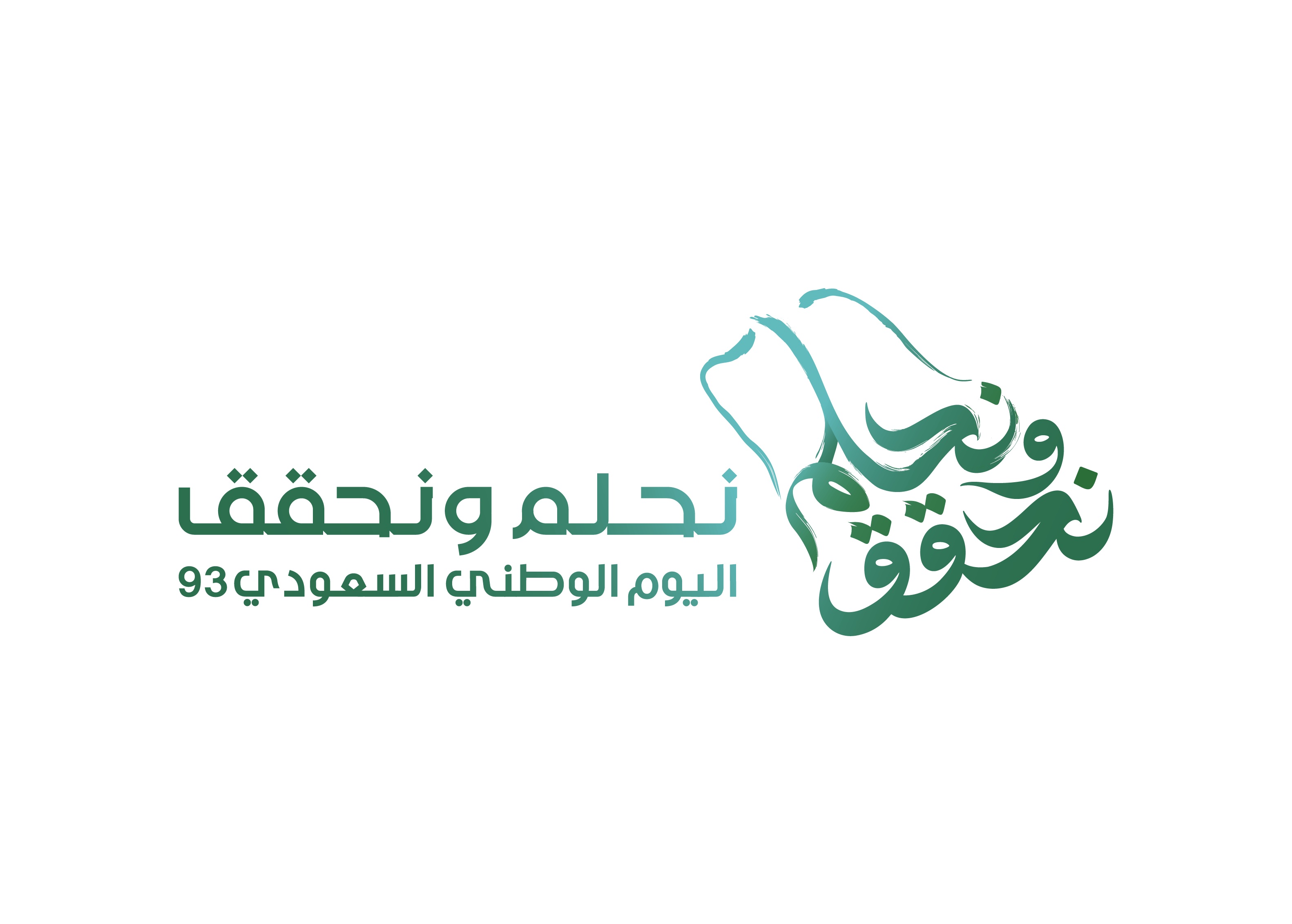 ١
٢
٣
٥
= ١٠
|-٧|= -٧
يعبر عن خسارة ٣ريالات بالعدد -٣
تحصلين على درجة
٤
مهارة سابقة
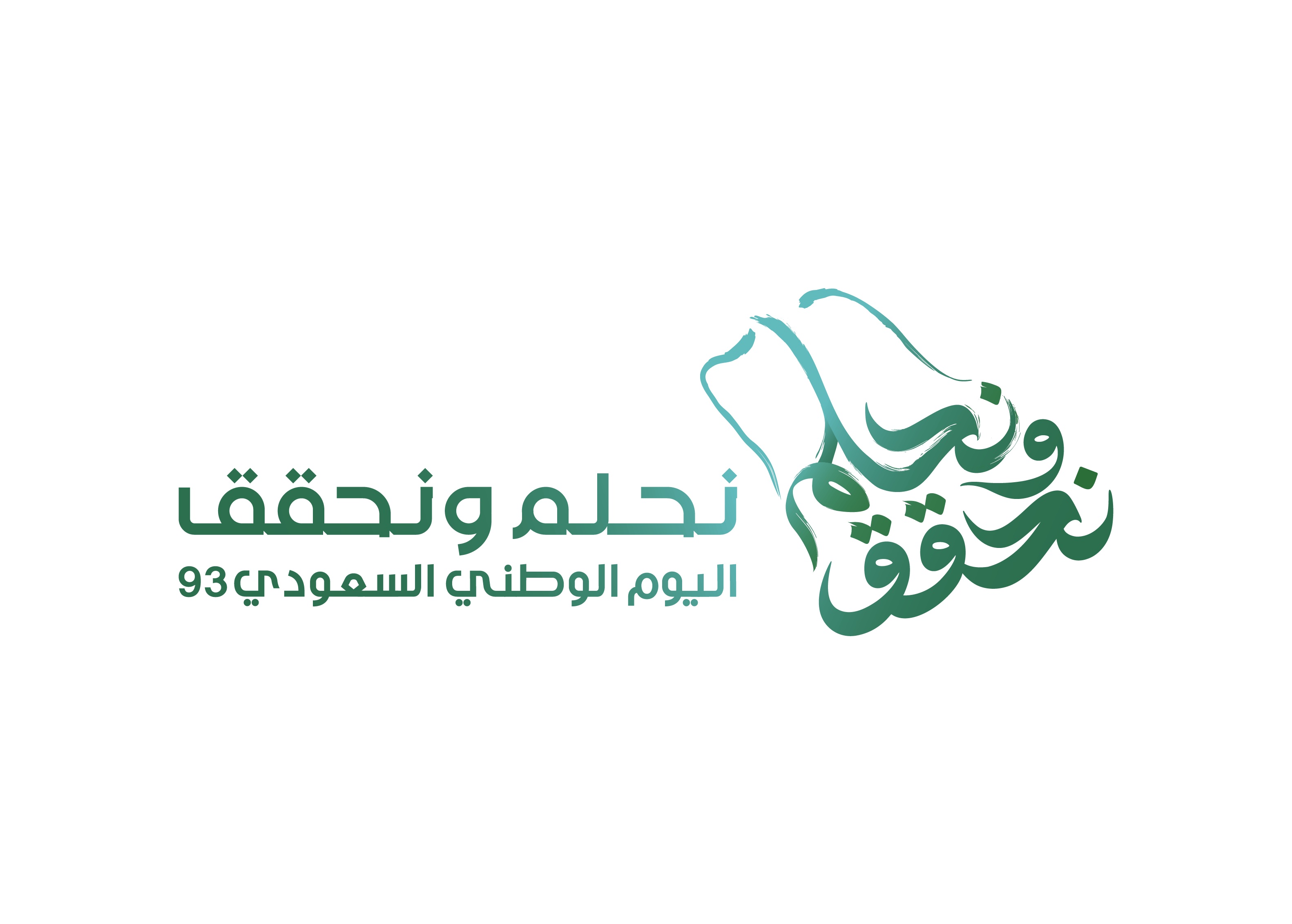 علمتني الرياضيات
انه في شي اسمه مالانهاية 
فلا تكن محدود الفكر والطموح
التاريخ
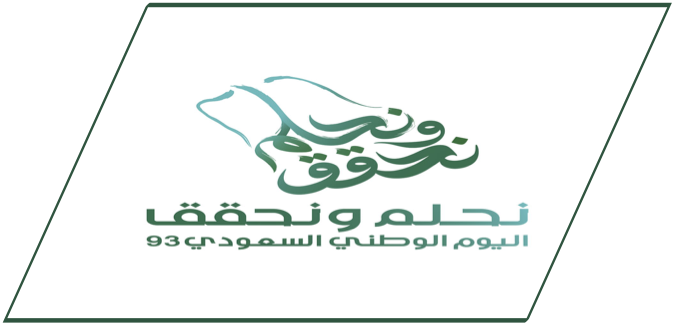 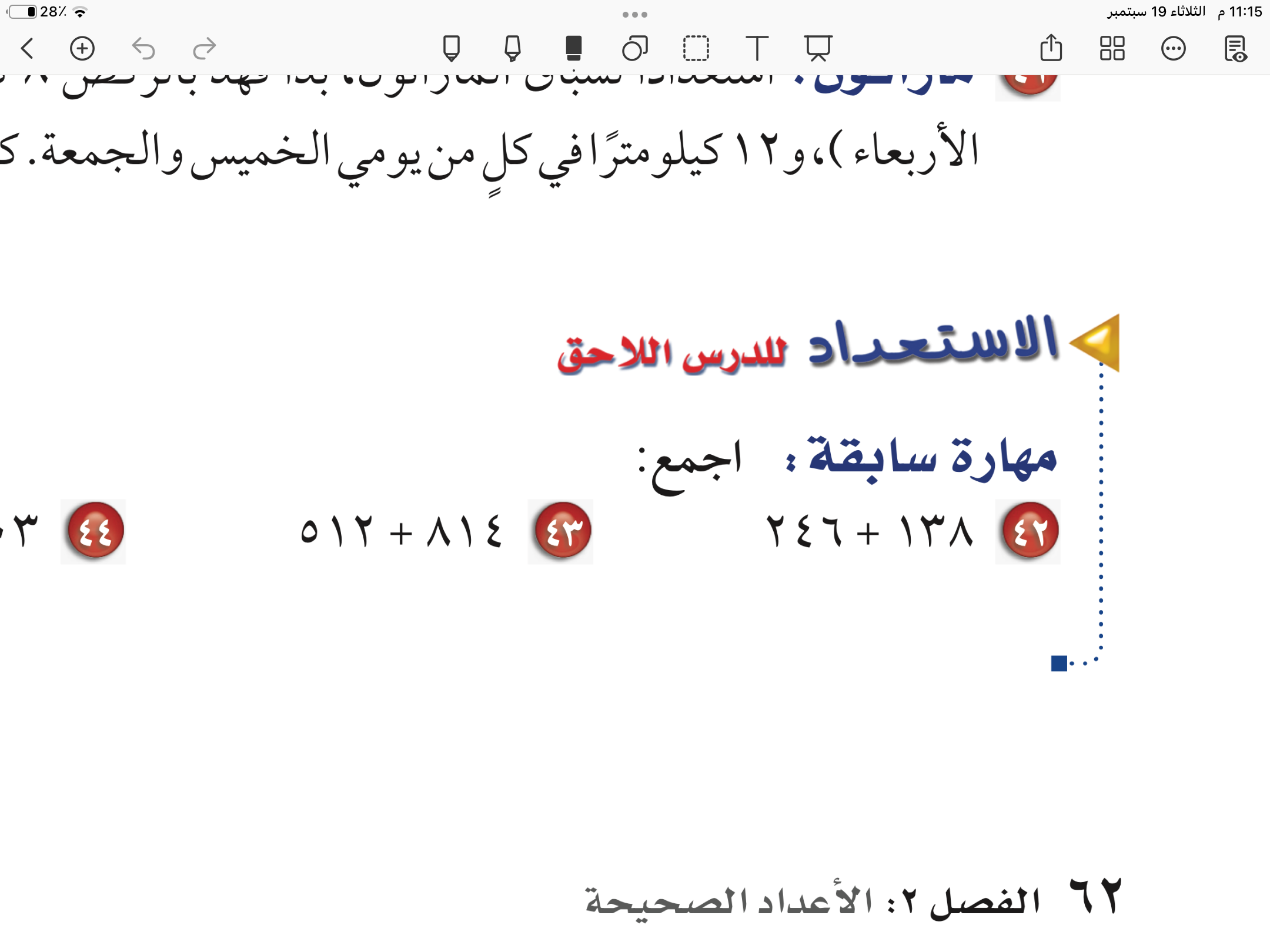 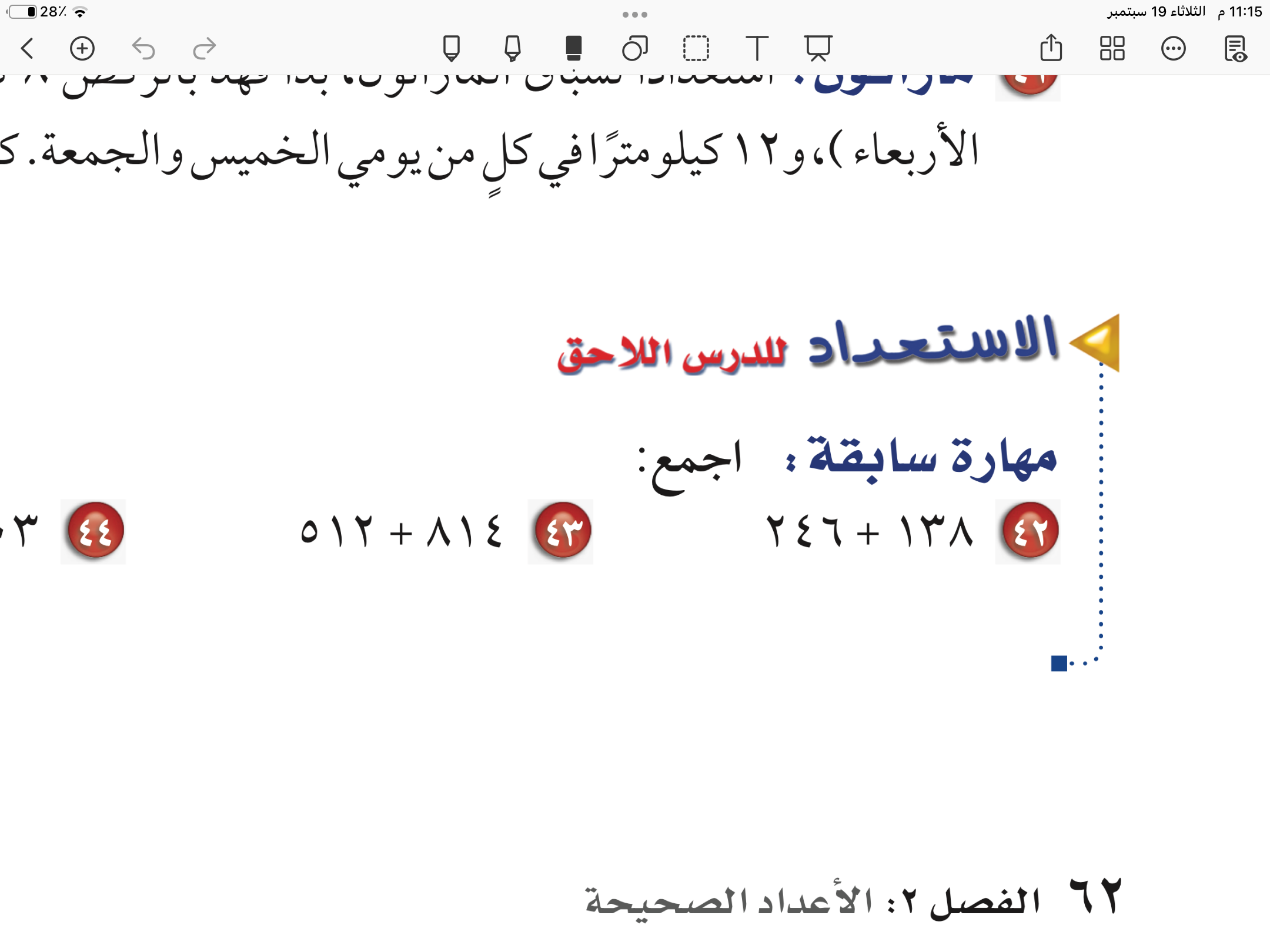 الحصة
صفحة
٦٥
استراتيجية التصفح
(  ضم  ، دمج ،زيادة …)
جمع
مرادف كلمة
(  المقابل  ، المساوي ،الشبيه …)
النظير
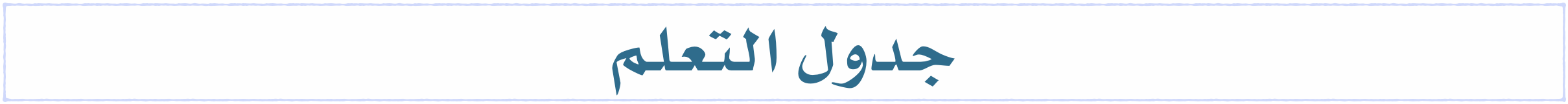 ماذاسنتعلم
ماذا نعرف
ماذا تعلمنا
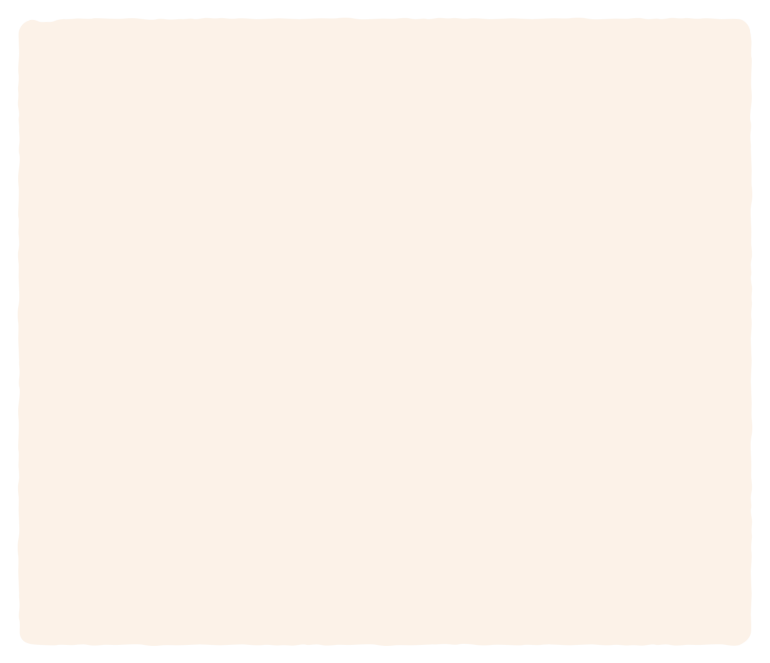 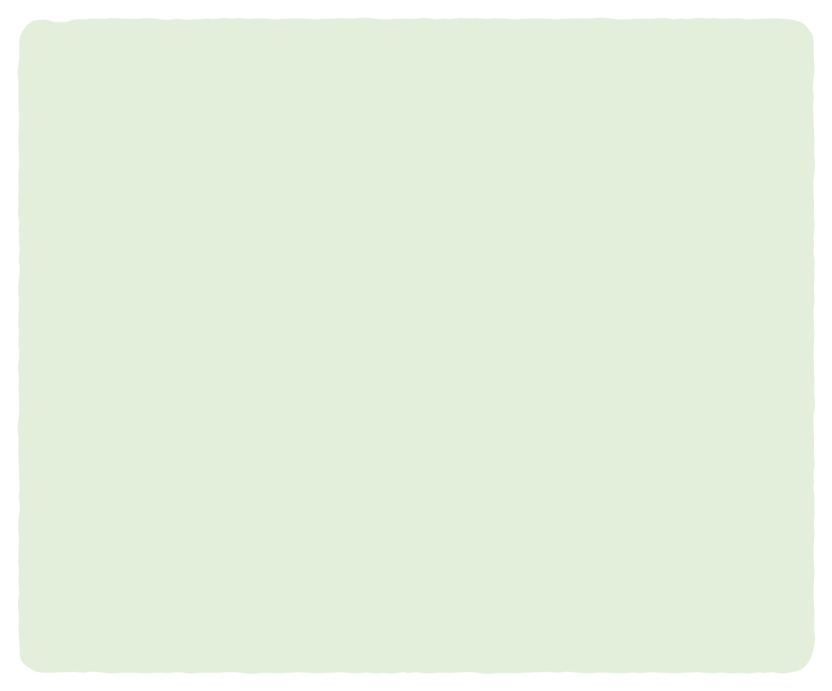 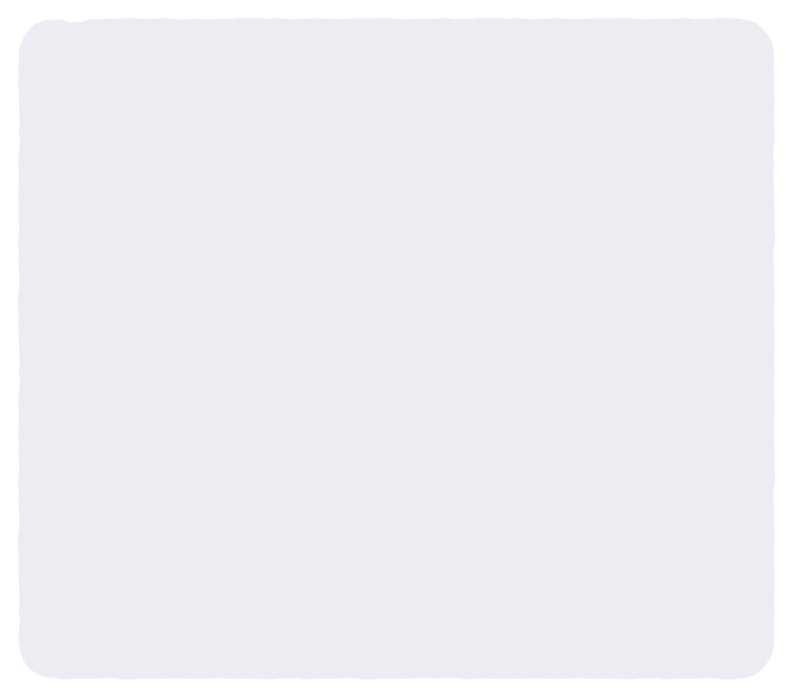 القيمة المطلقة
🎯 جمع 
اعداد صحيحة
|-٧| = ٧
الجمع في الحياة
الجمع في القران
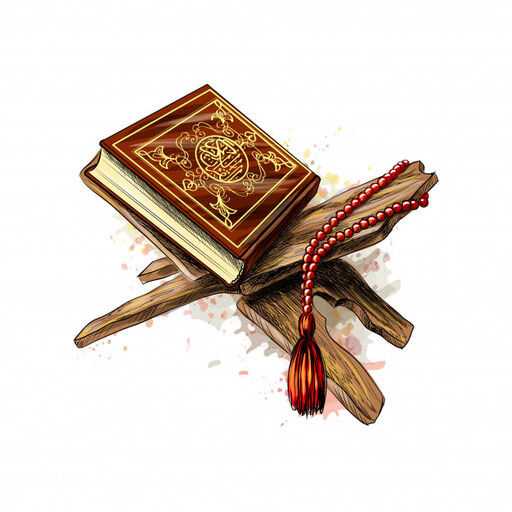 يستخدم في كافة المجالات 
اعطي امثلة
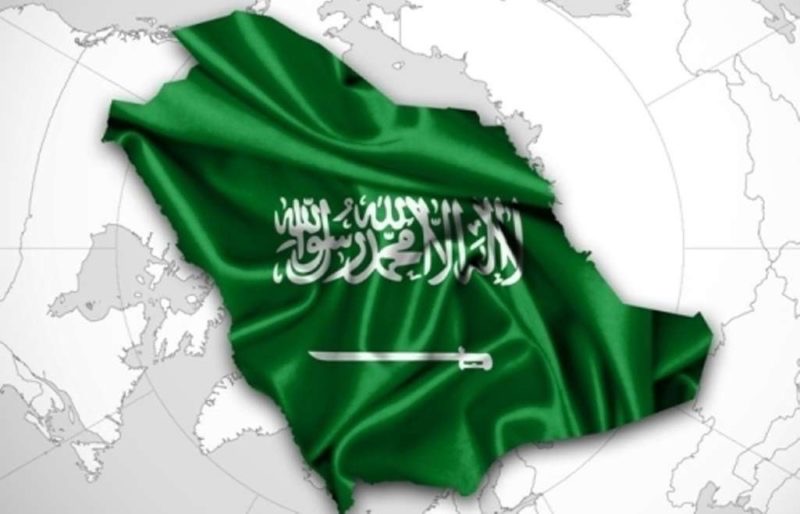 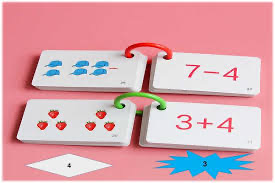 (وَوَاعَدْنَا مُوسَى ثَلاثِينَ لَيْلَةً وَأَتْمَمْنَاهَا بِعَشْرٍ فَتَمَّ مِيقَاتُ رَبِّهِ أَرْبَعِينَ لَيْلَةً وَقَالَ مُوسَى لِأَخِيهِ هَارُونَ اخْلُفْنِي فِي قَوْمِي وَأَصْلِحْ وَلا تَتَّبِعْ سَبِيلَ الْمُفْسِدِينَ)
التعليم
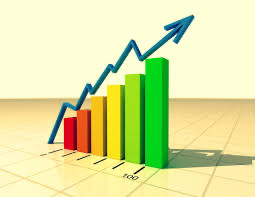 الاقتصاد
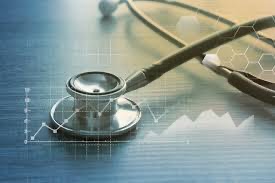 الطب
٦٥
استعد
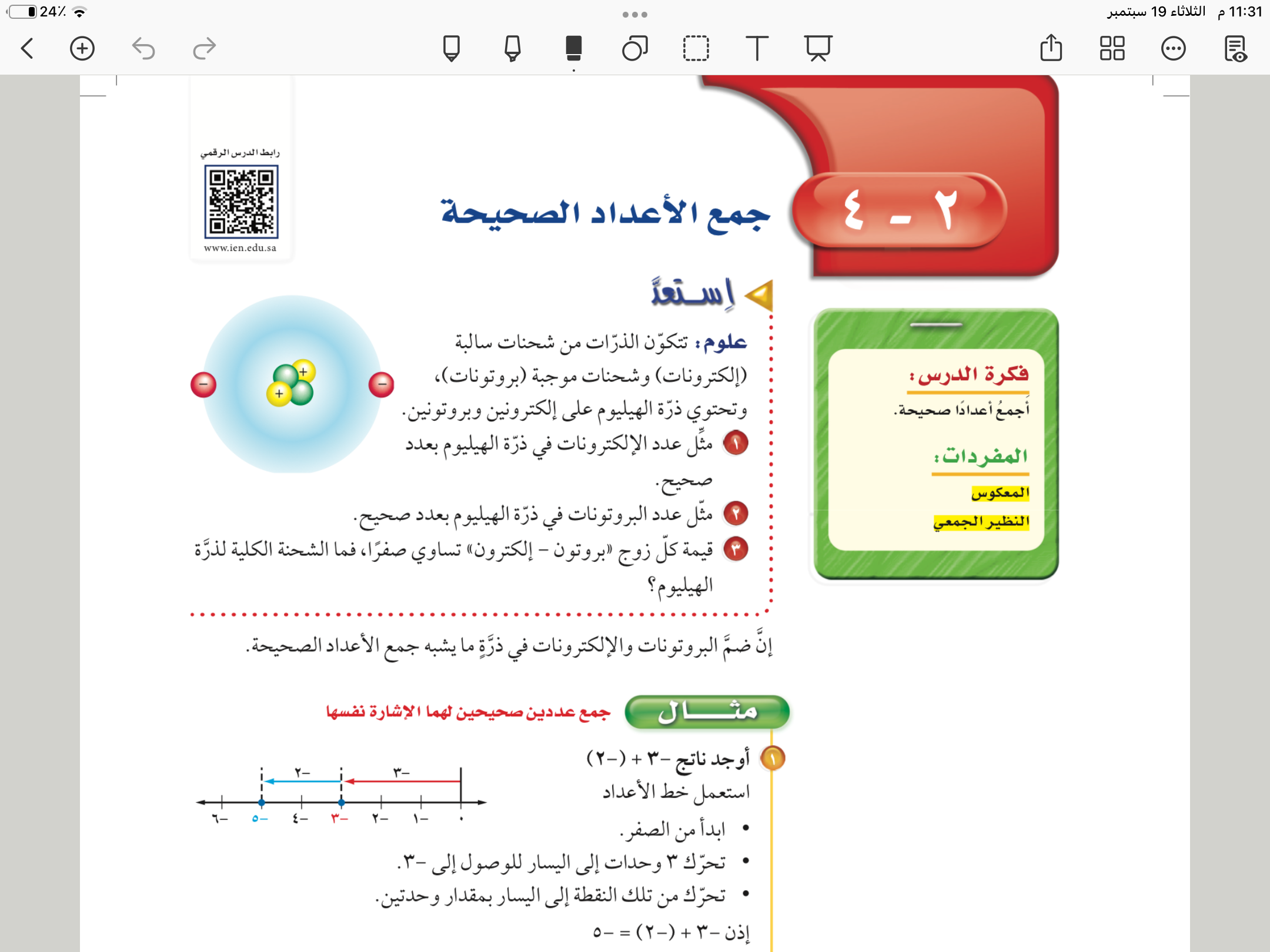 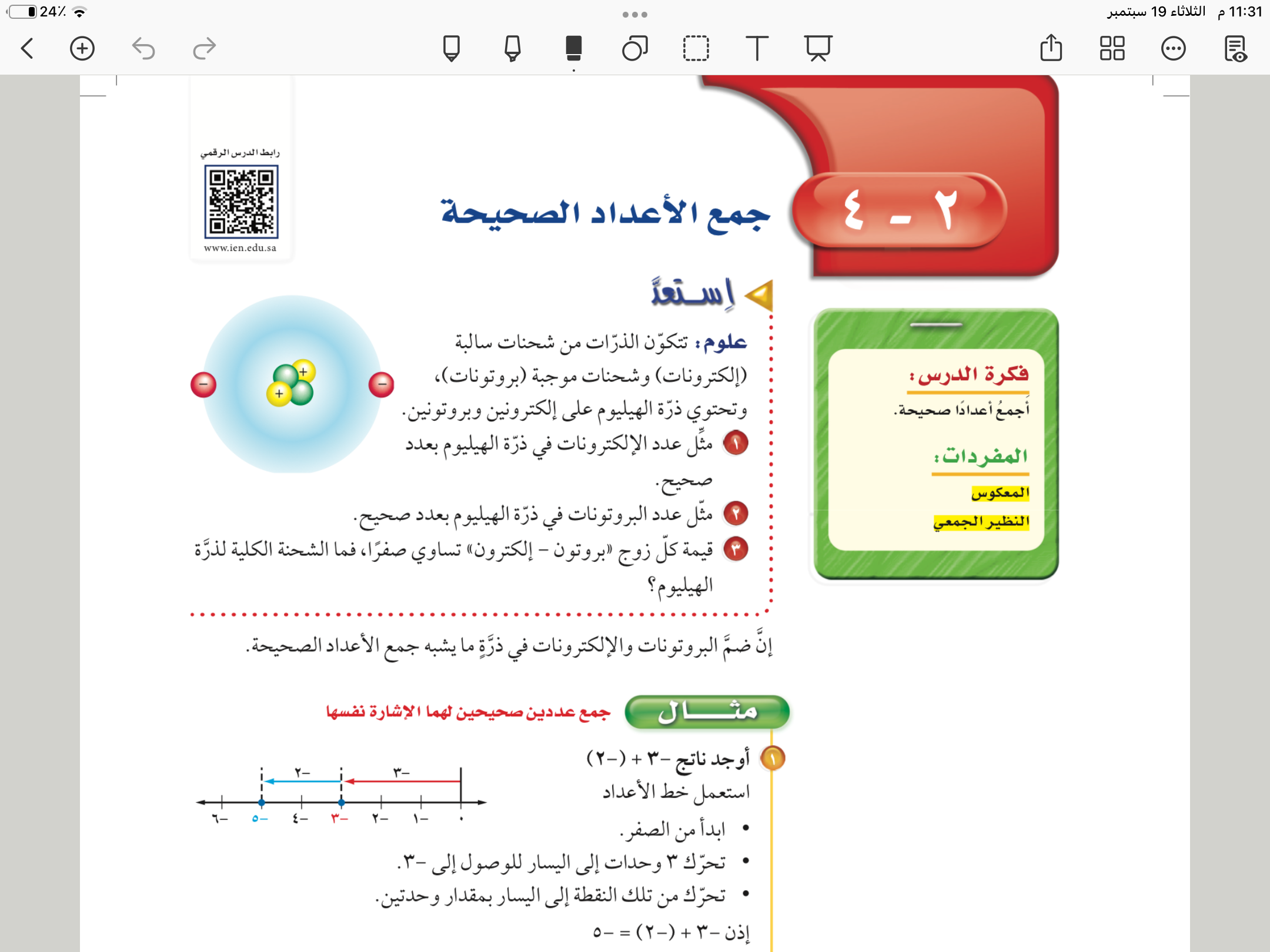 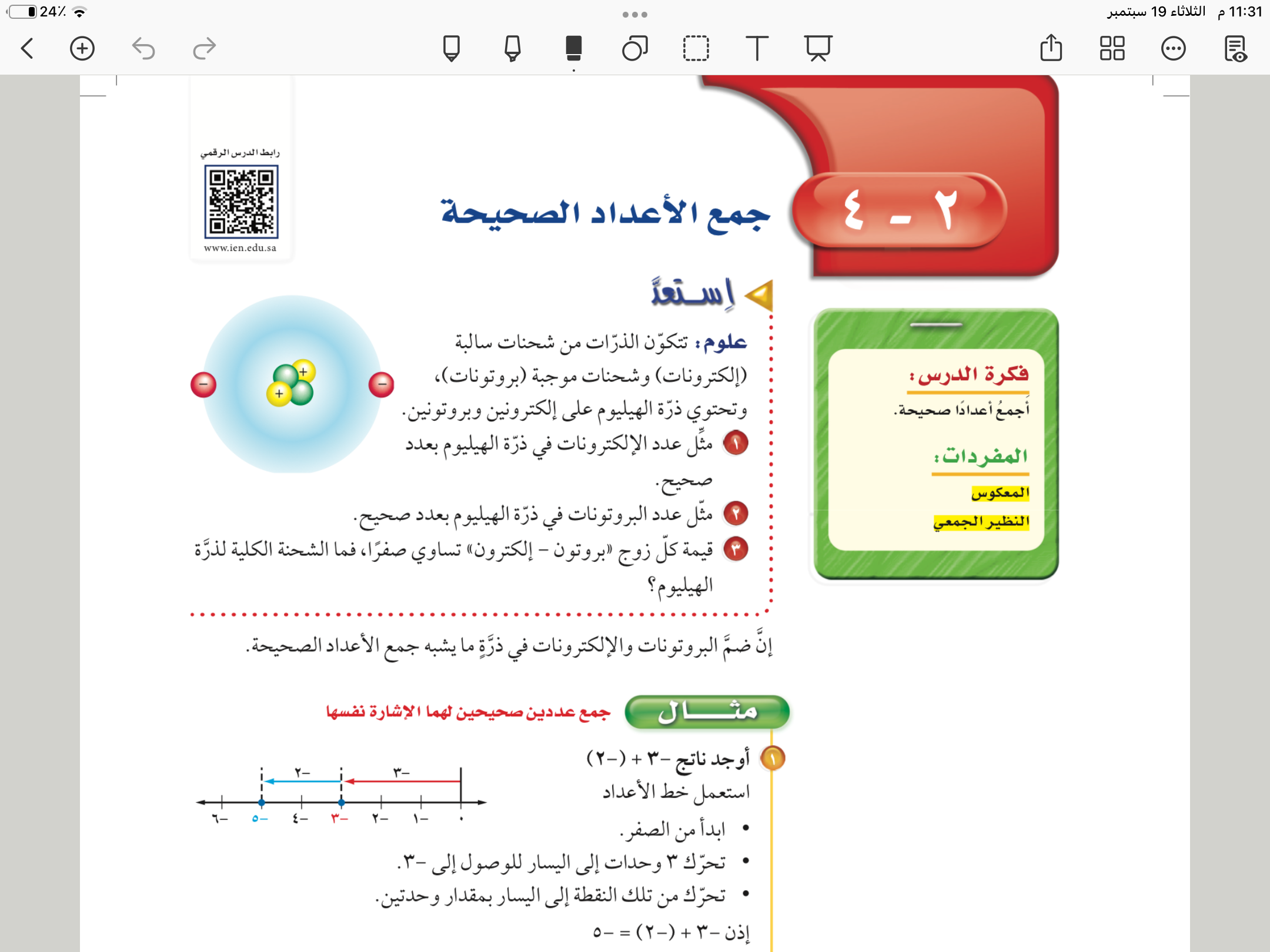 -٢
٢
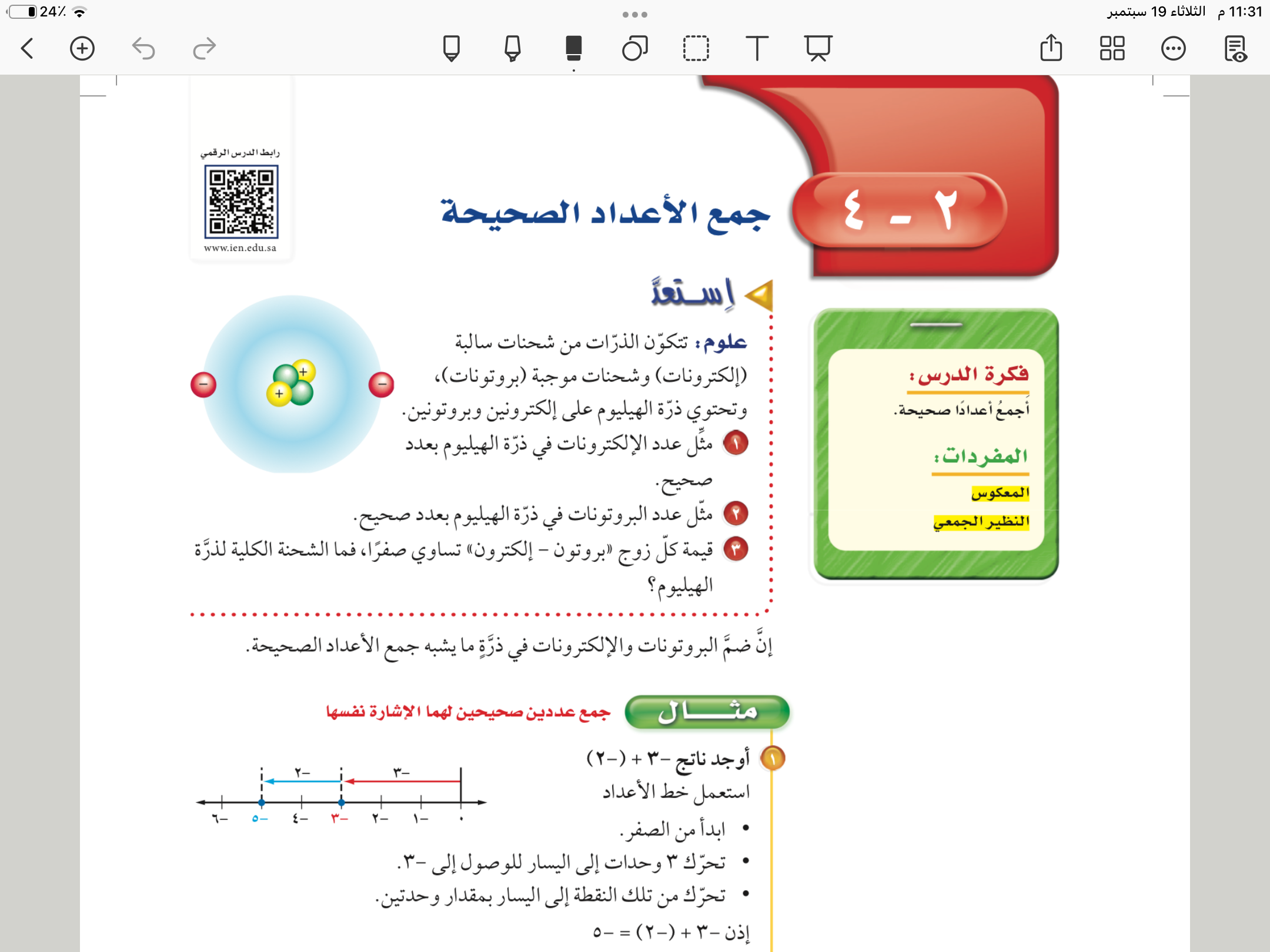 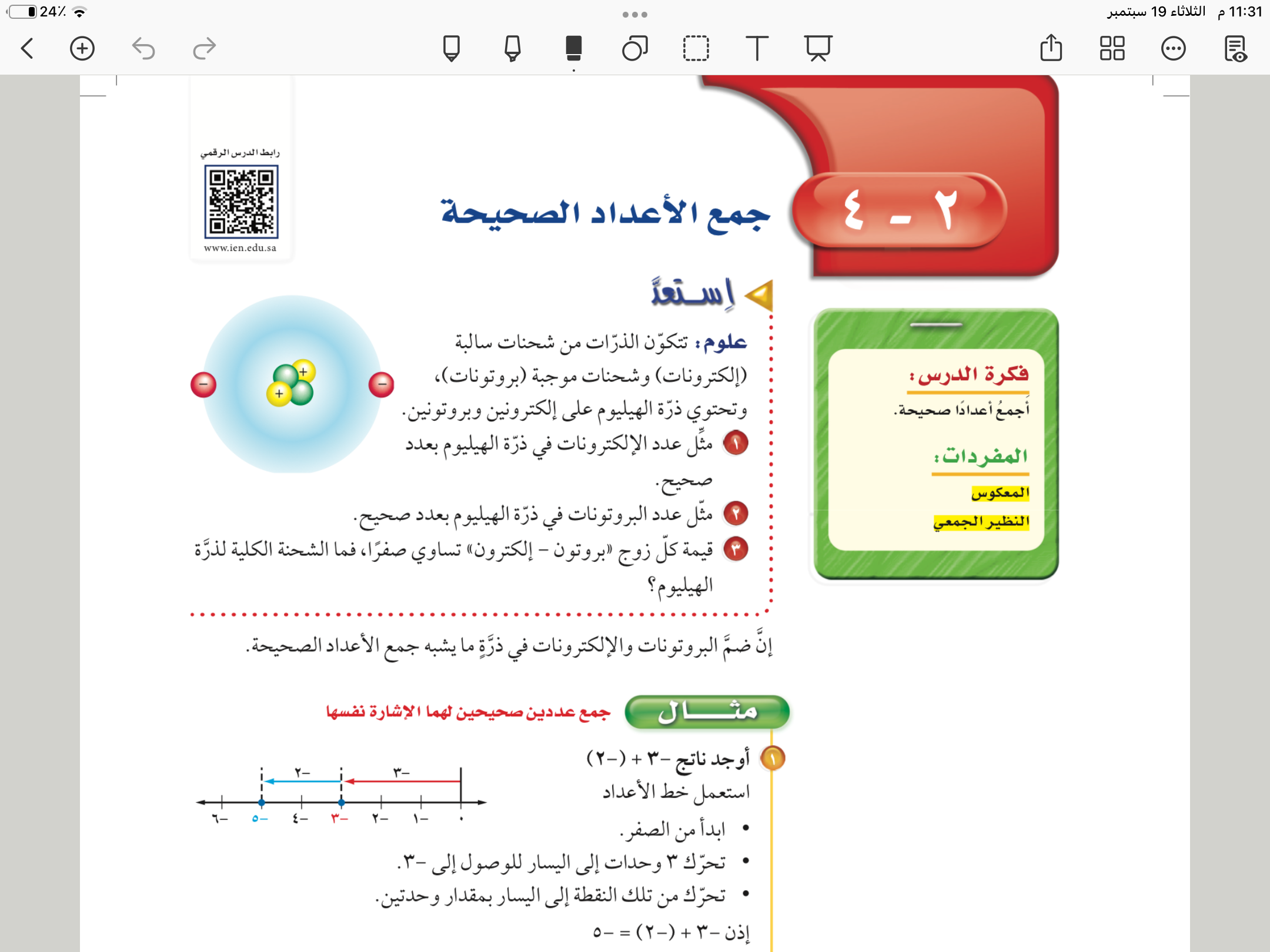 صفر
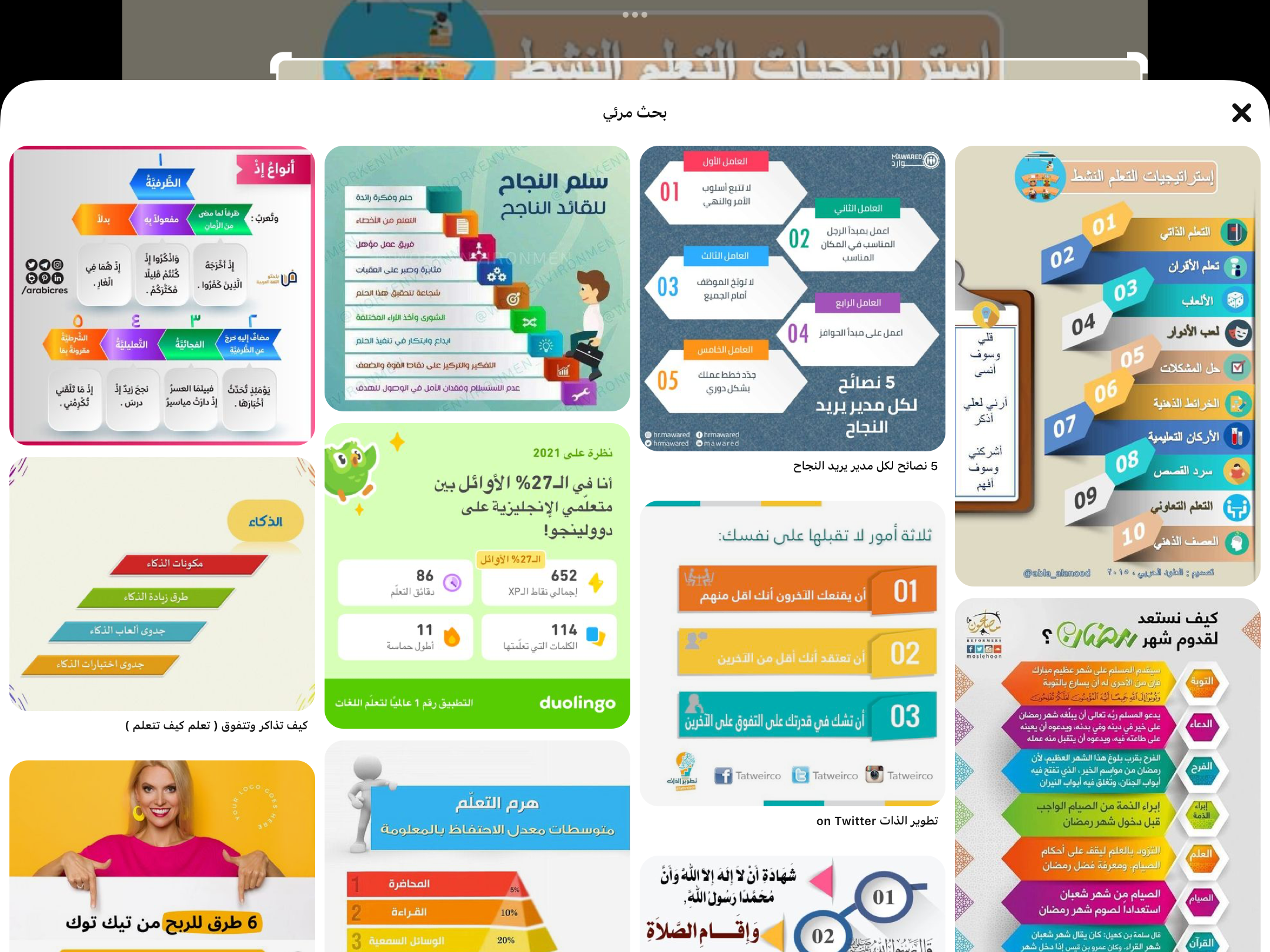 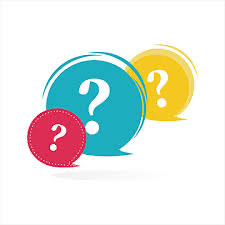 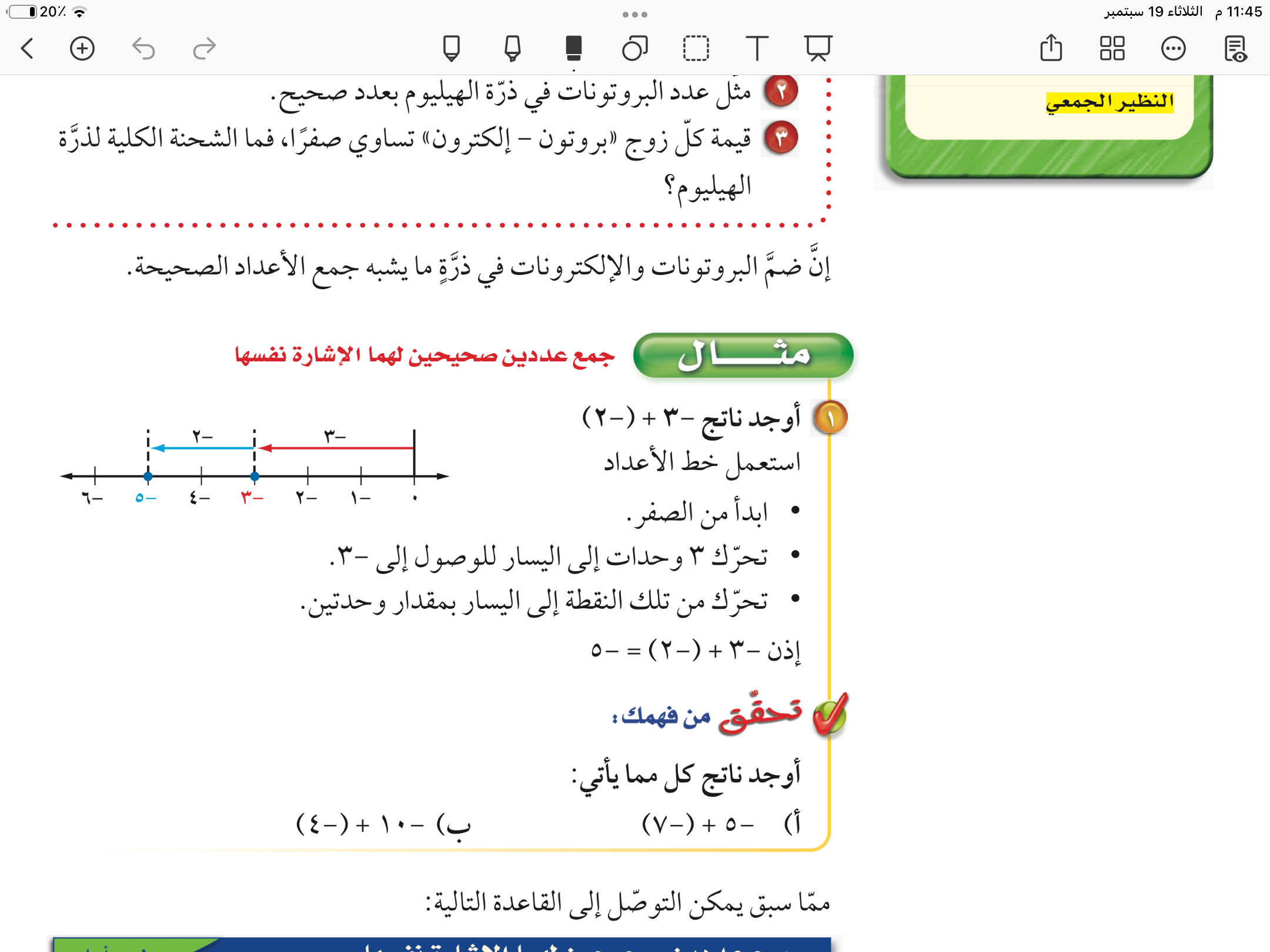 مثال
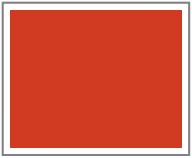 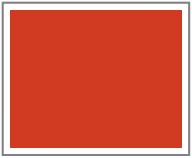 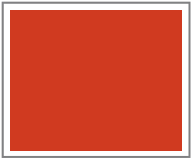 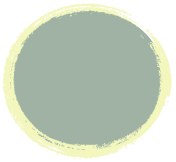 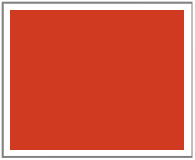 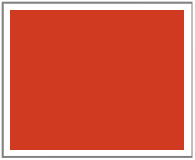 ٦٥
١
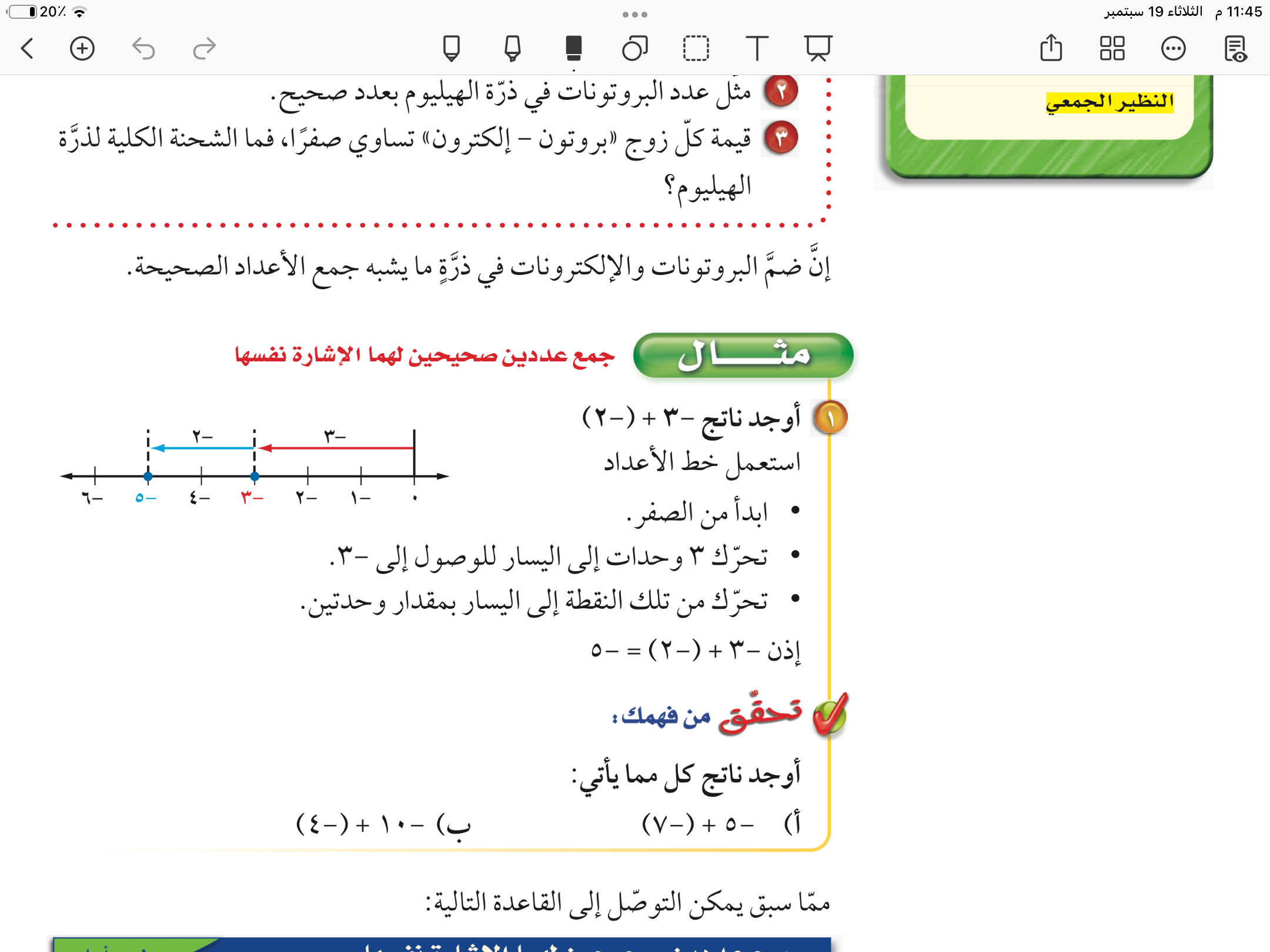 الحل باستخدام خط الاعداد
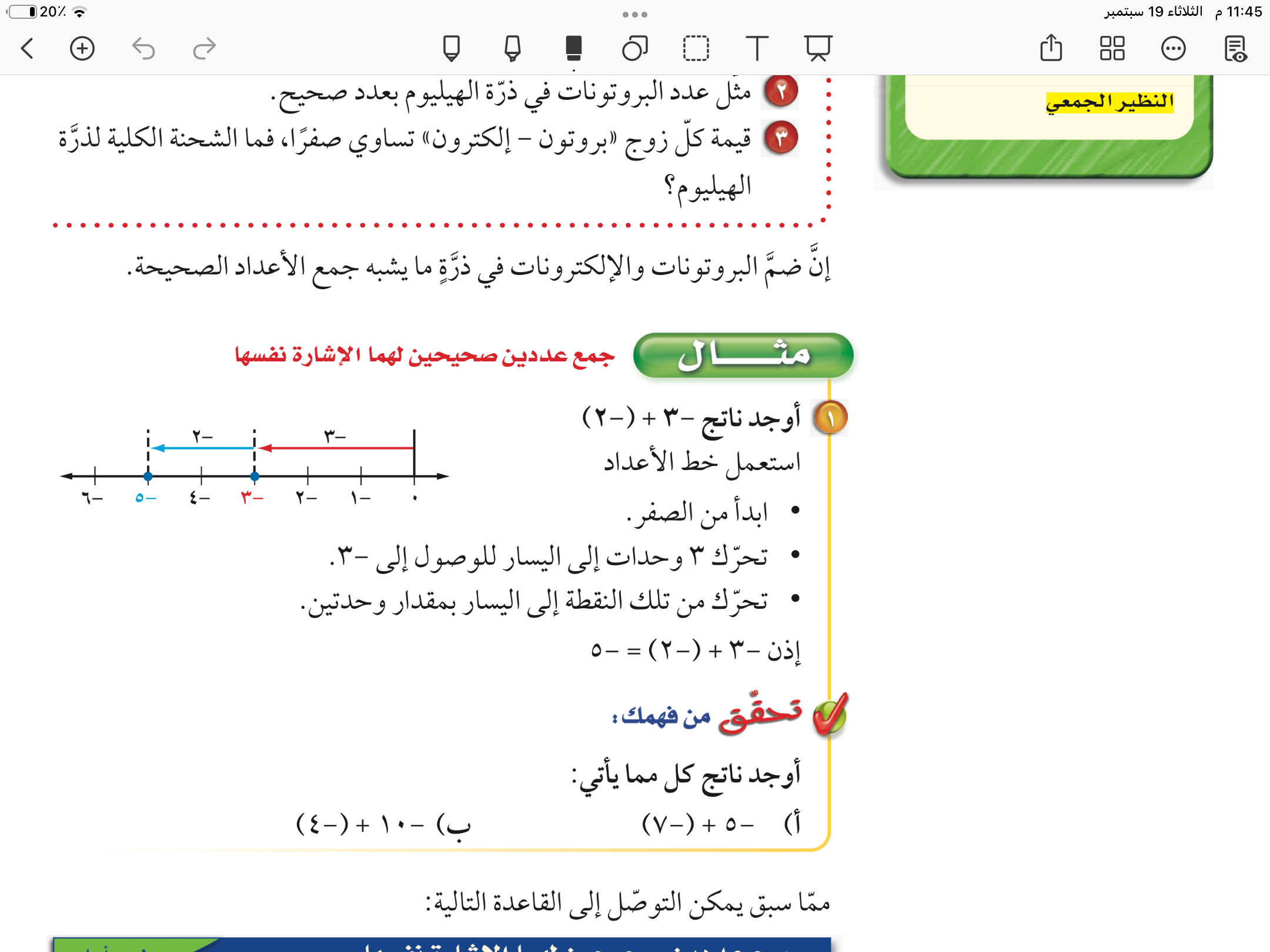 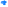 يسار
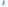 =-٥
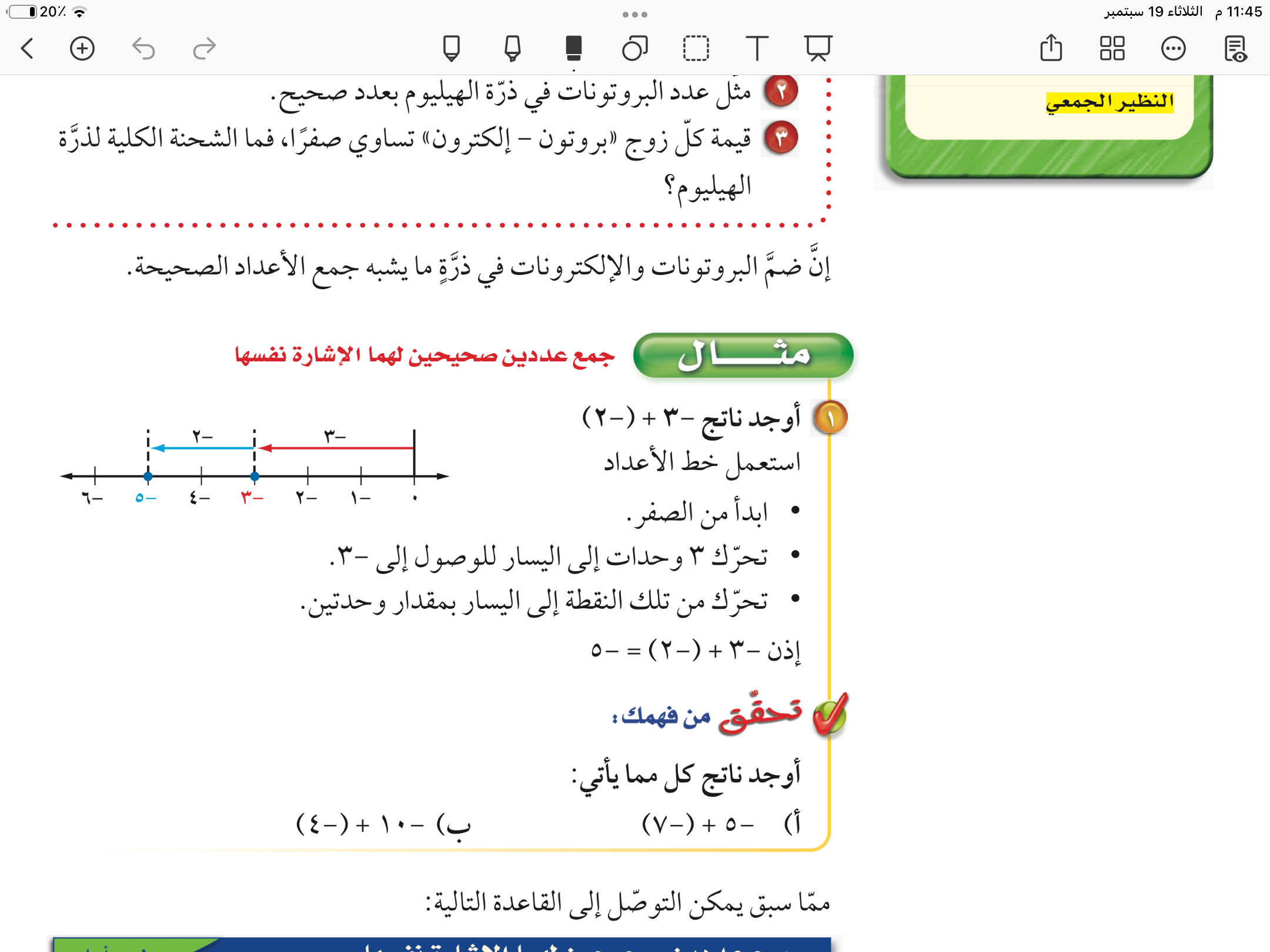 ٥
٤
٣
٢
١
مثال
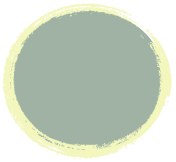 ٦٥
١
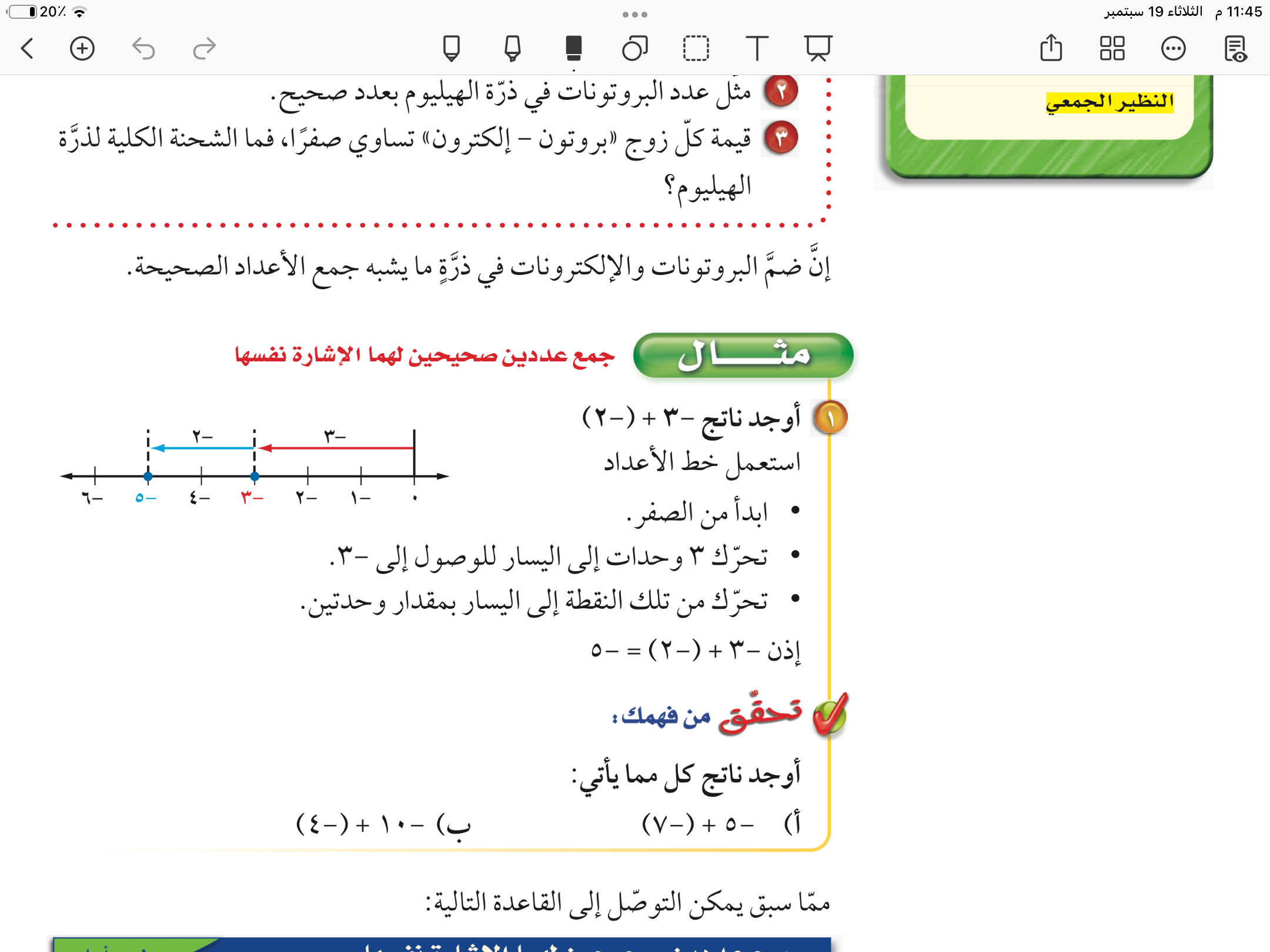 الحل بفكرة  اخرى
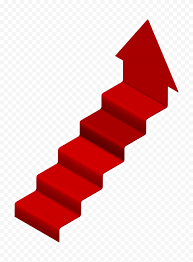 ١
٢
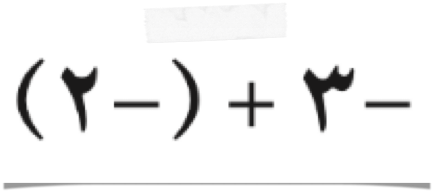 =-٥
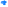 ٣
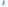 ٤
٥
لاسفل
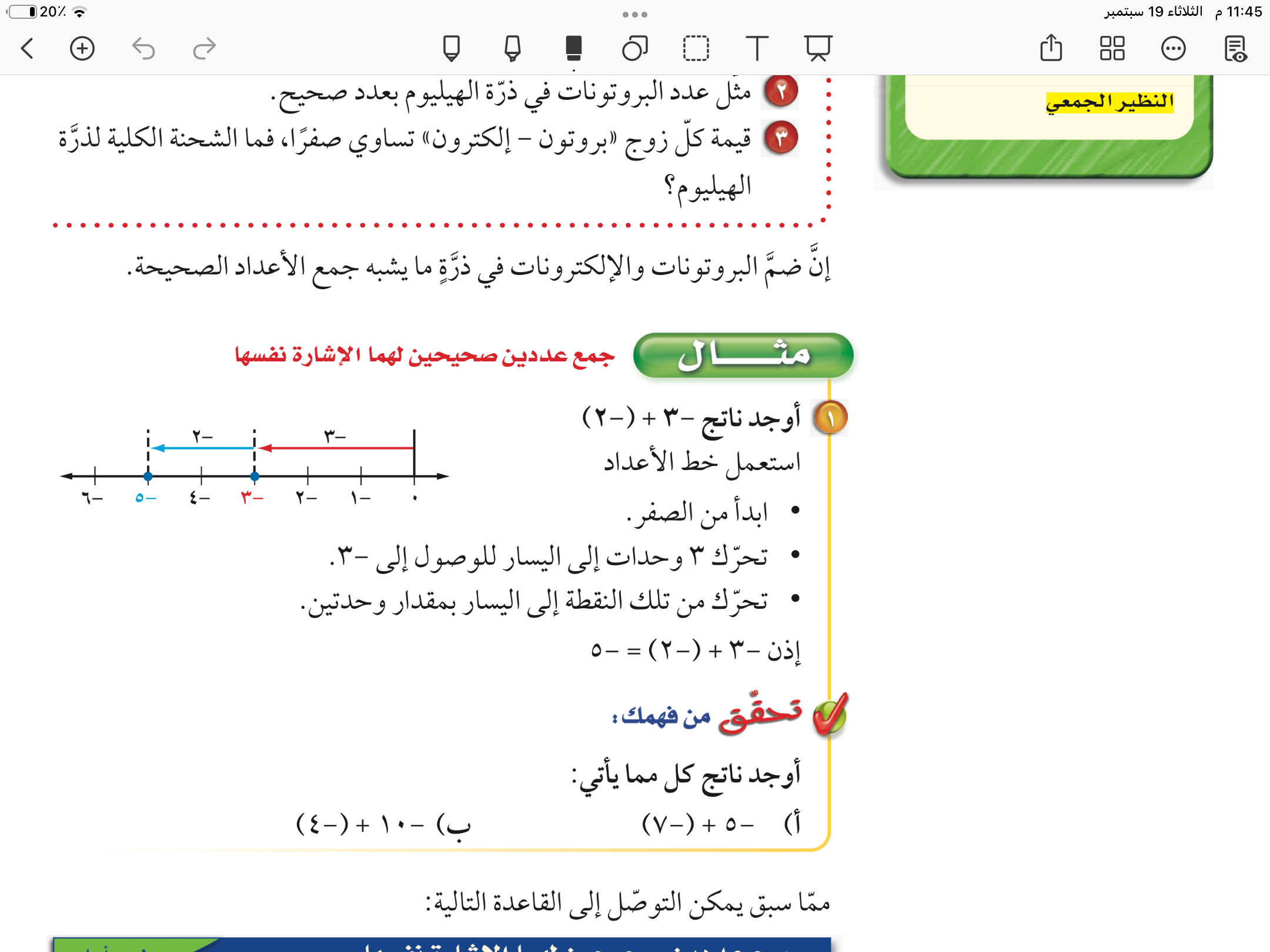 نجمع ويكون الناتج
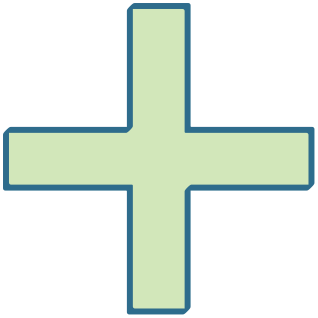 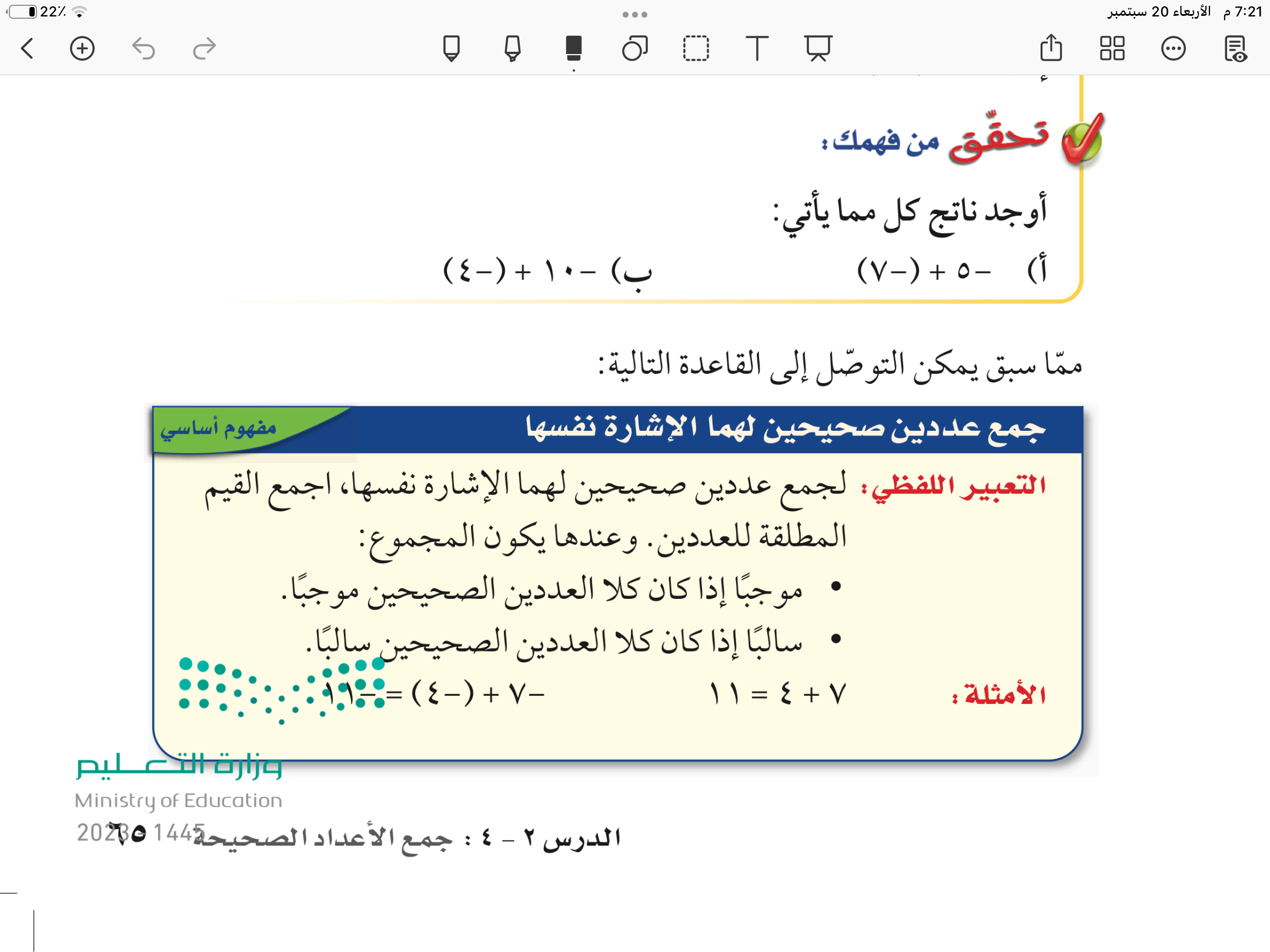 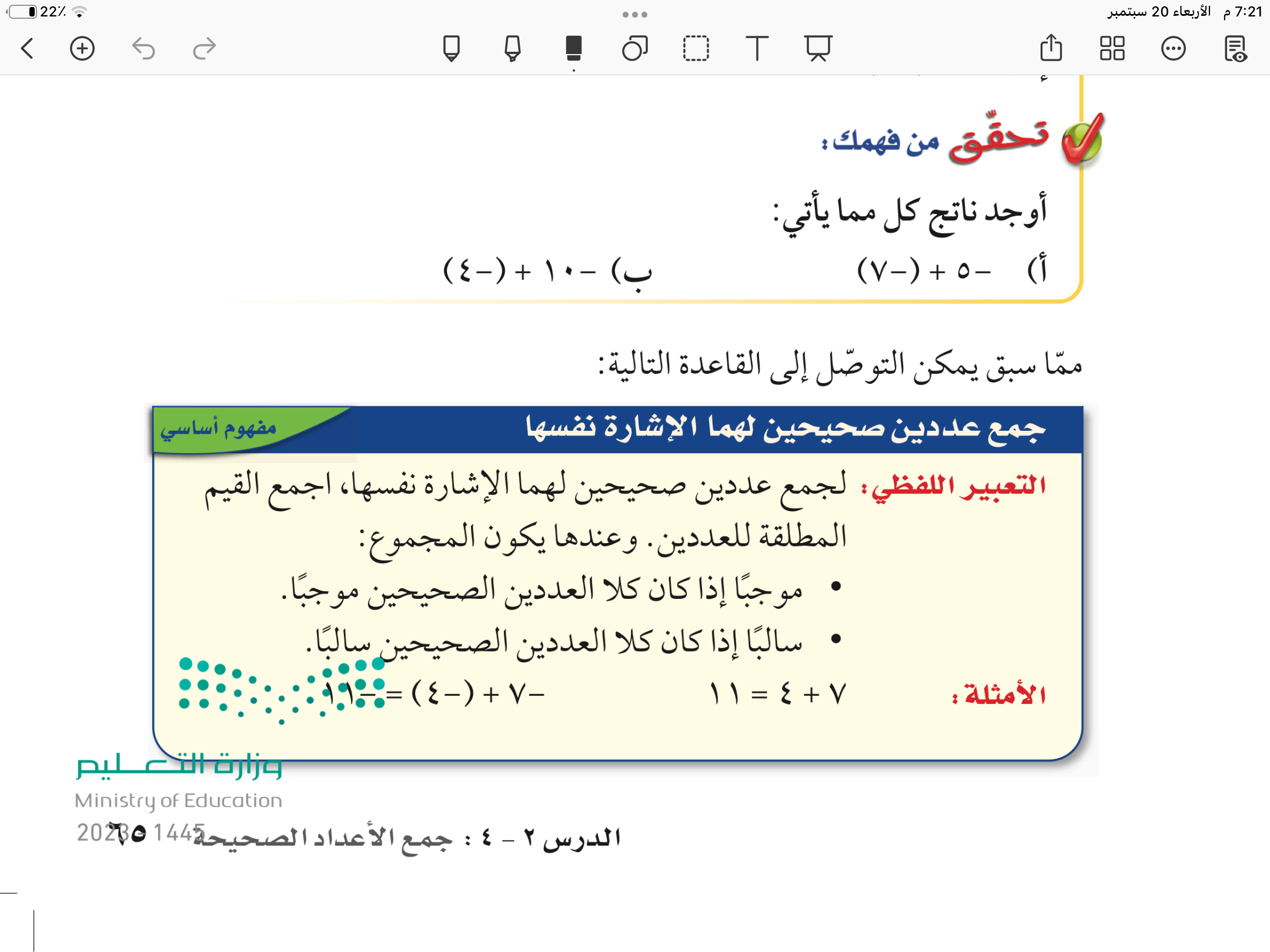 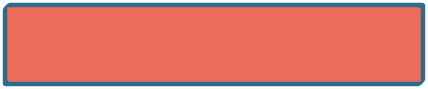 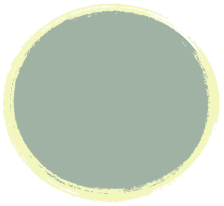 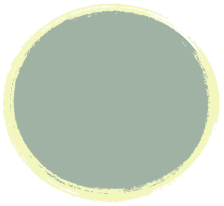 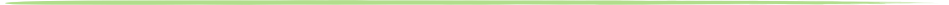 ٦٥
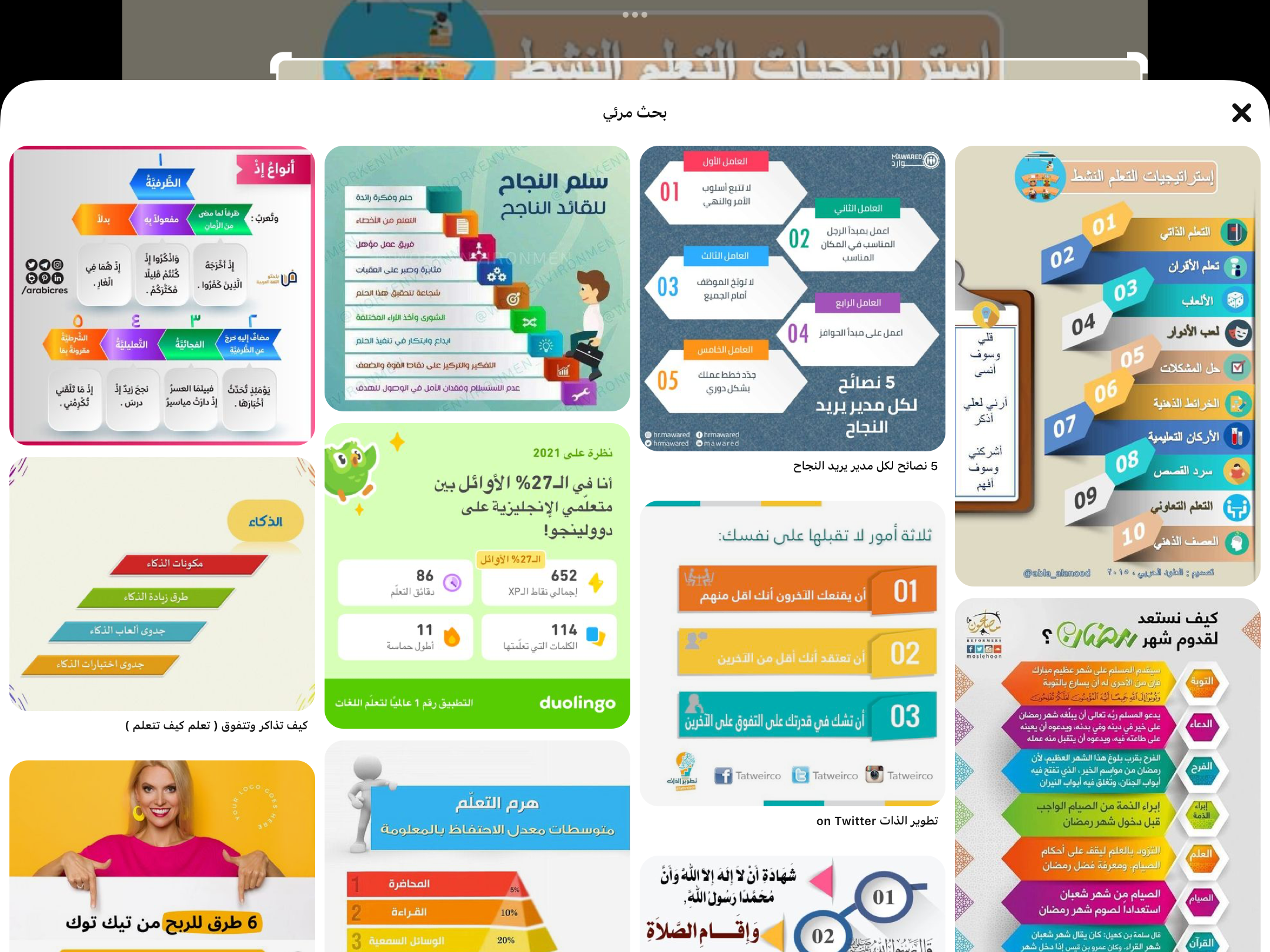 فكر 
زاوج 
شارك
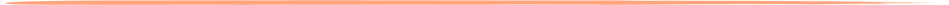 تحقق من فهمك
أ
ب
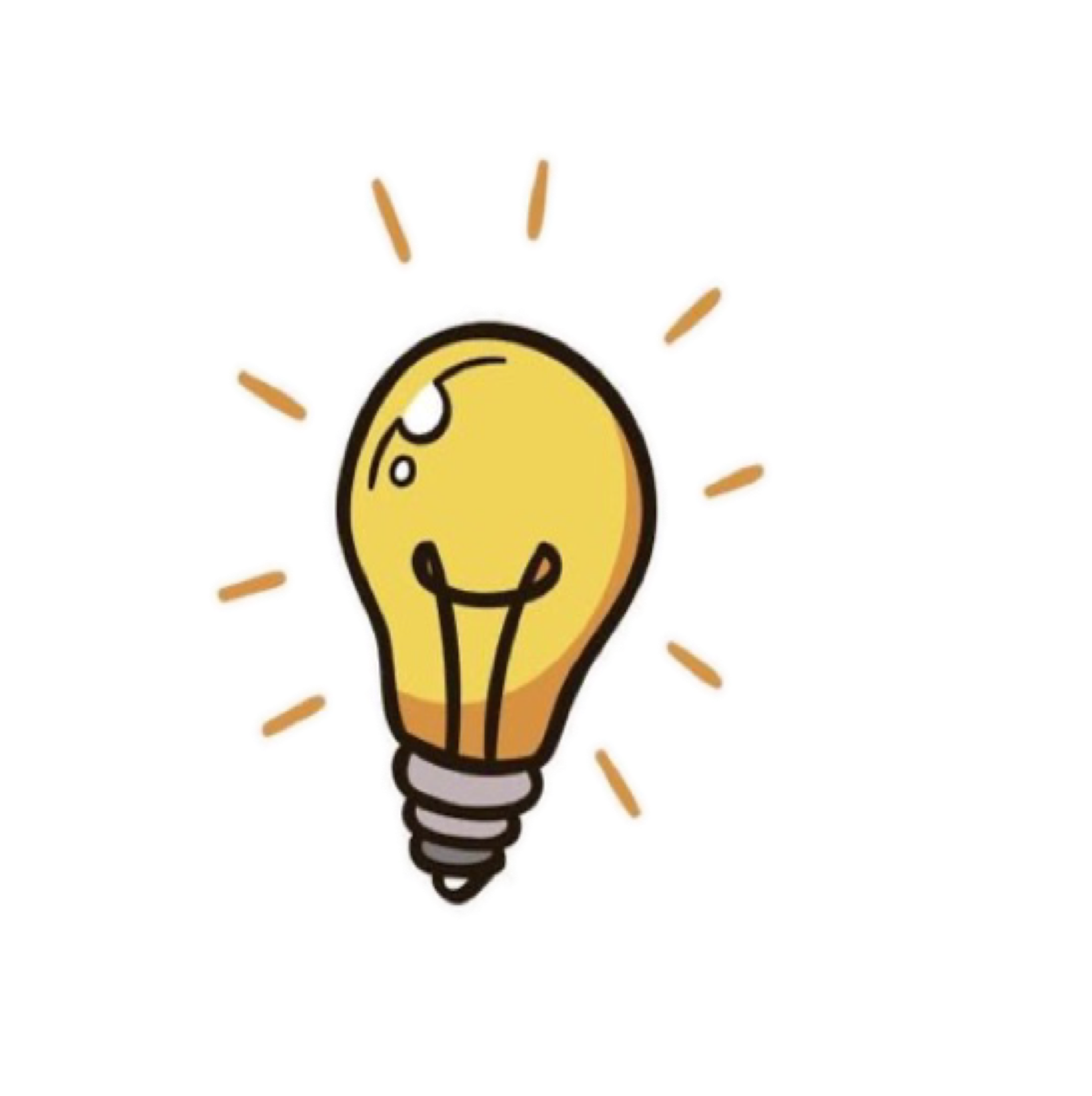 اوجد ناتج كل مما يأتي
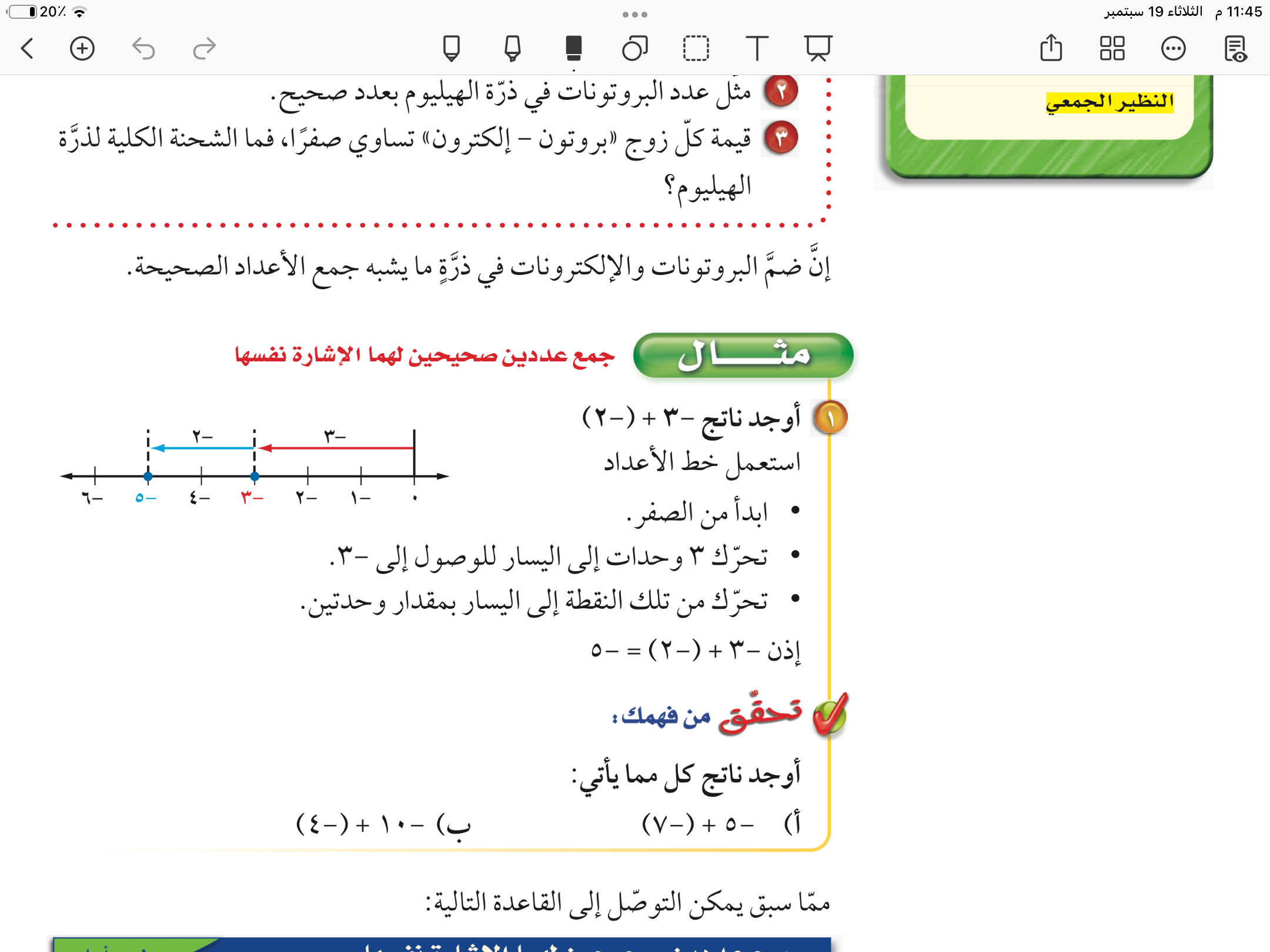 =-١٢
=-١٤
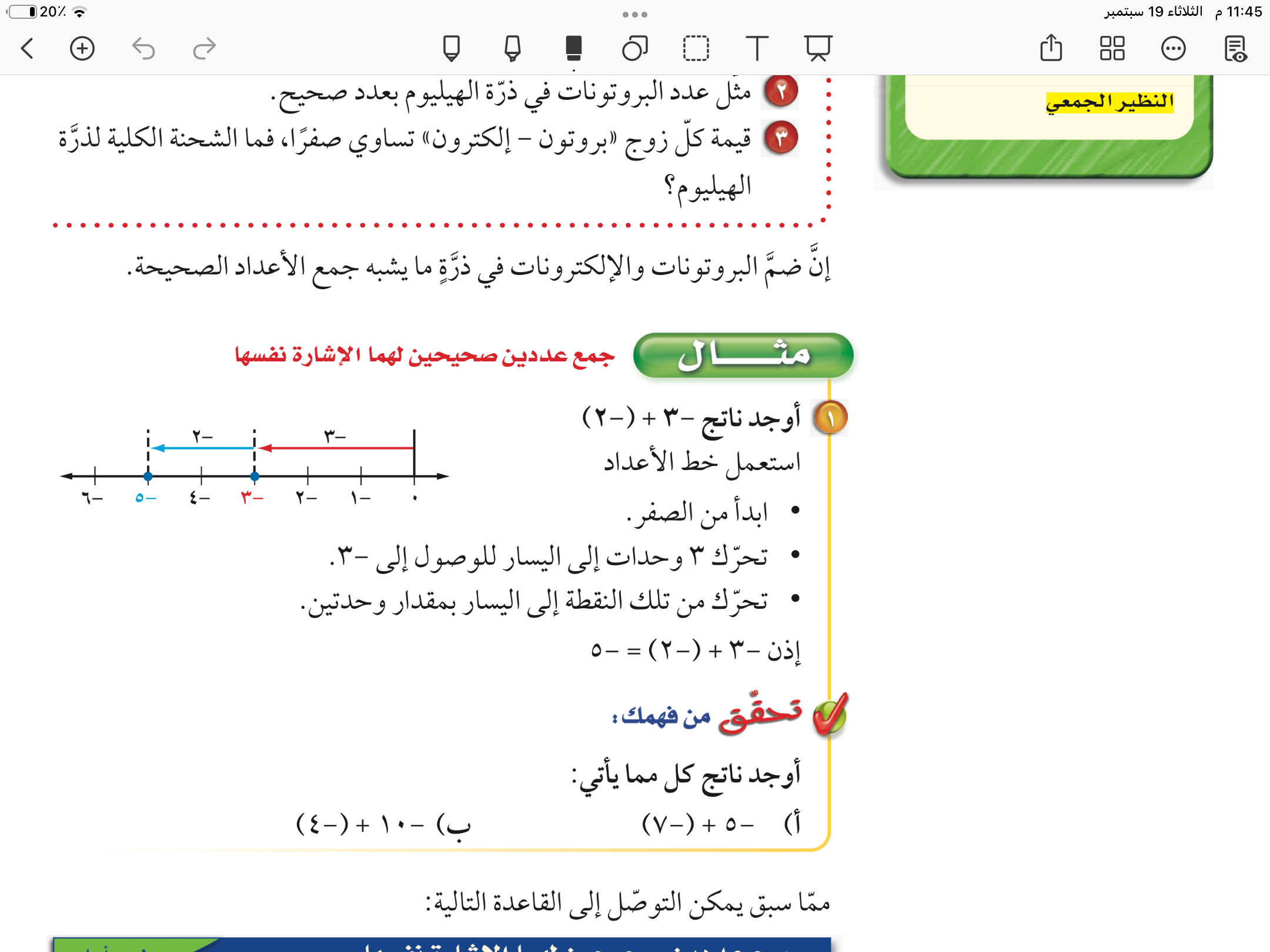 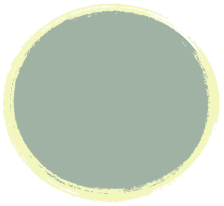 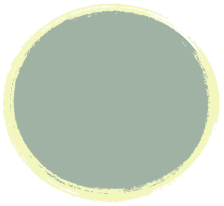 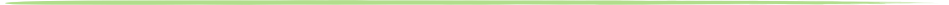 ٦٦
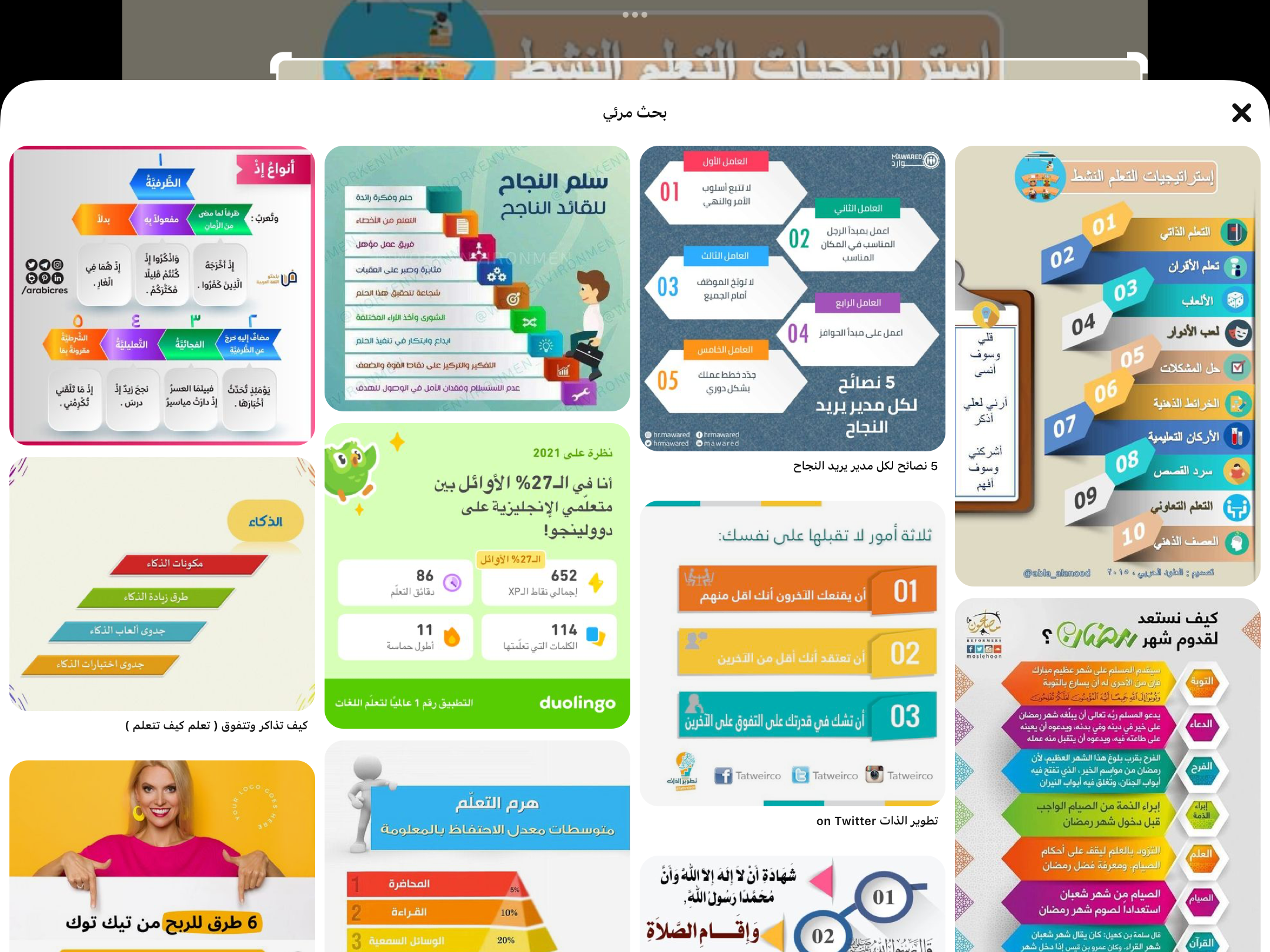 فكر 
زاوج 
شارك
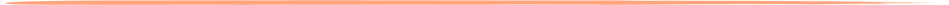 تحقق من فهمك
ج
د
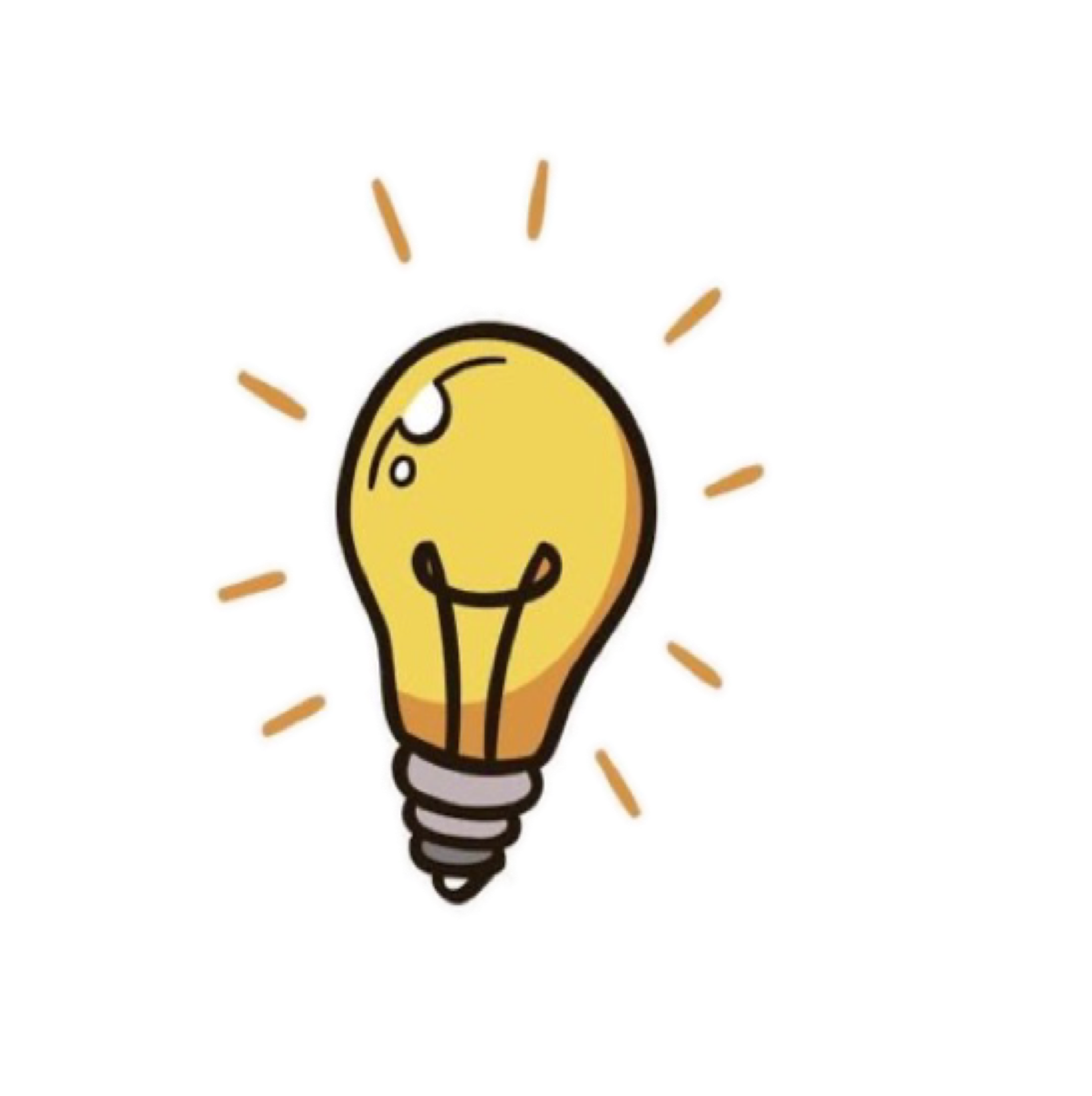 اوجد ناتج كل مما يأتي
=-٣٠
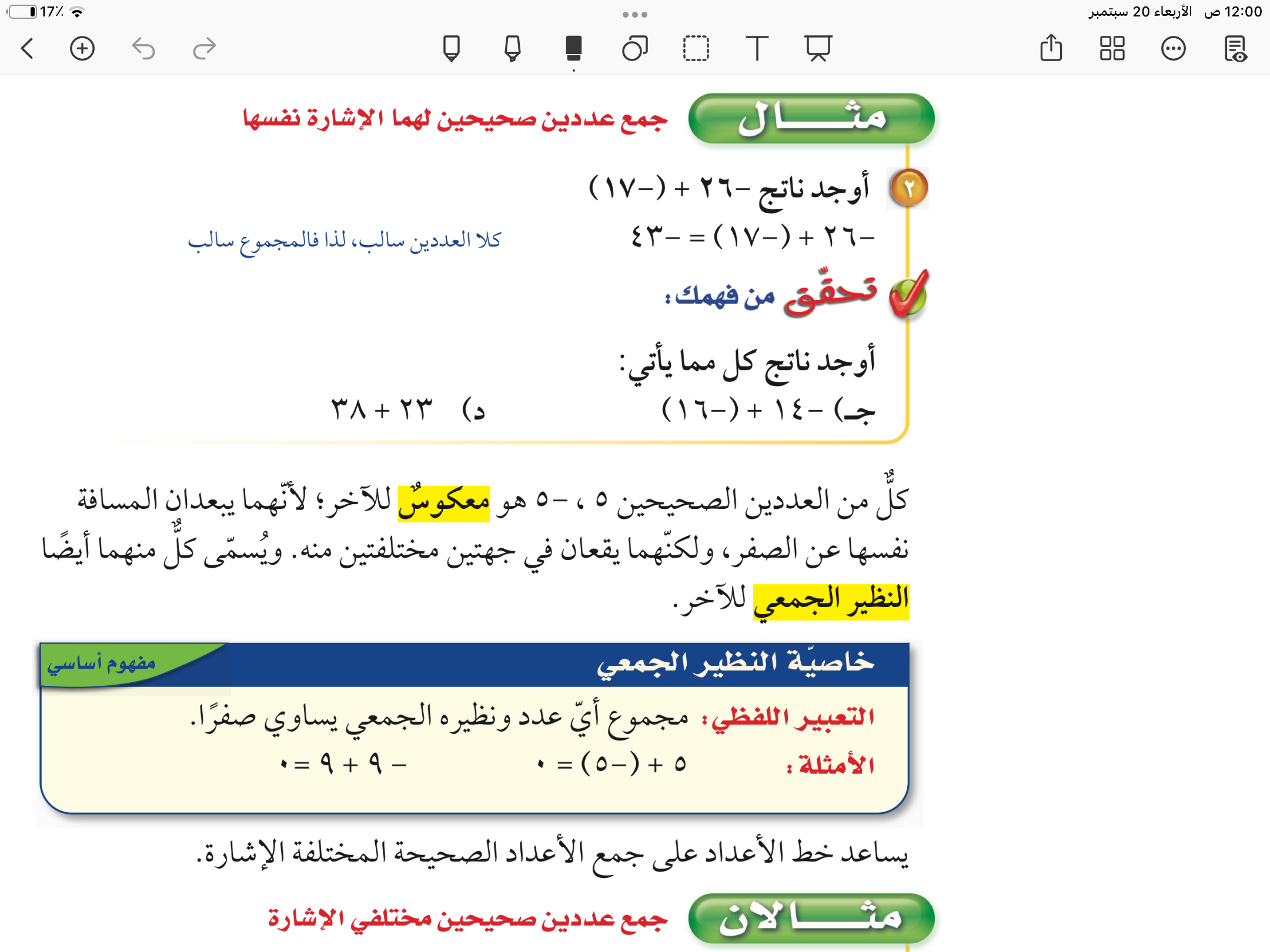 =٦١
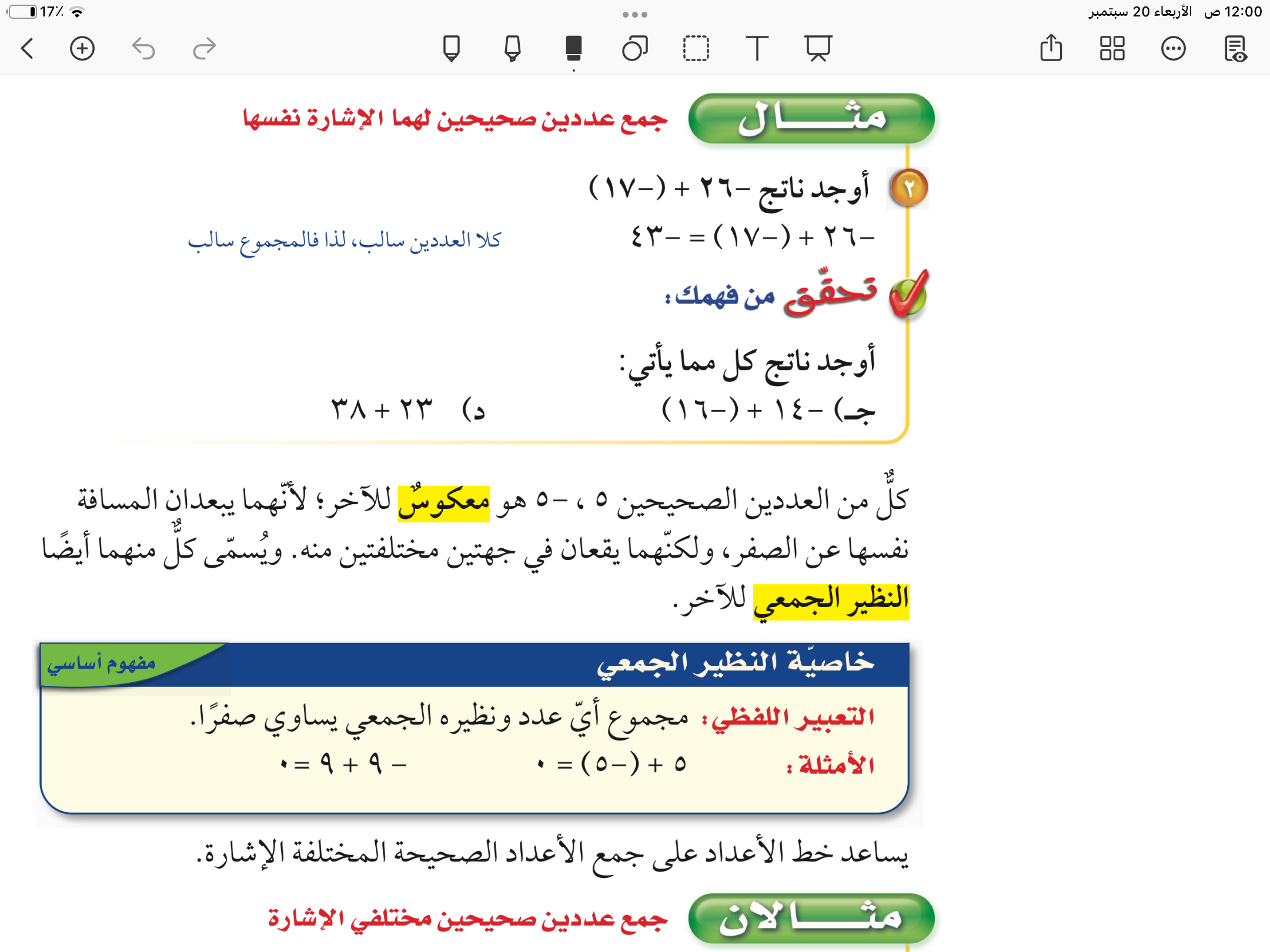 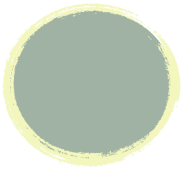 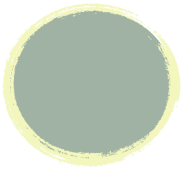 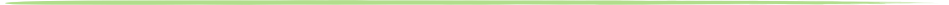 ٦٨
تأكد
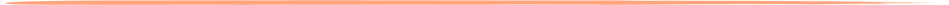 ١
٢
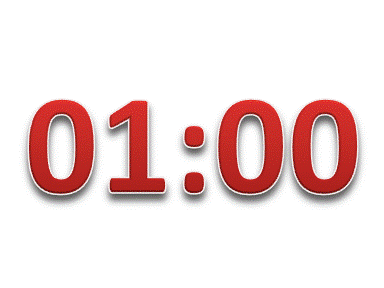 اوجد ناتج كل مما يأتي
=-١٤
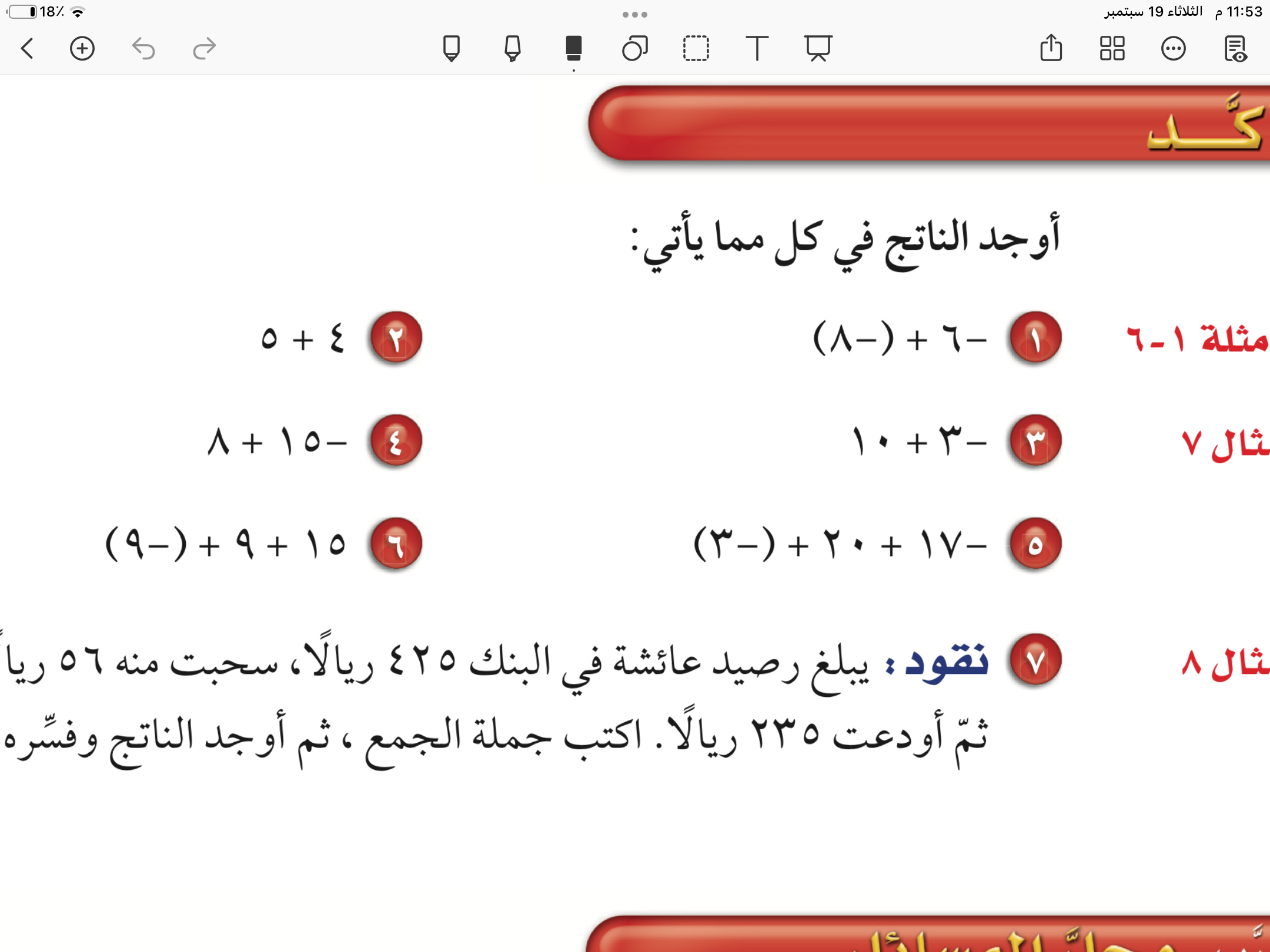 =٩
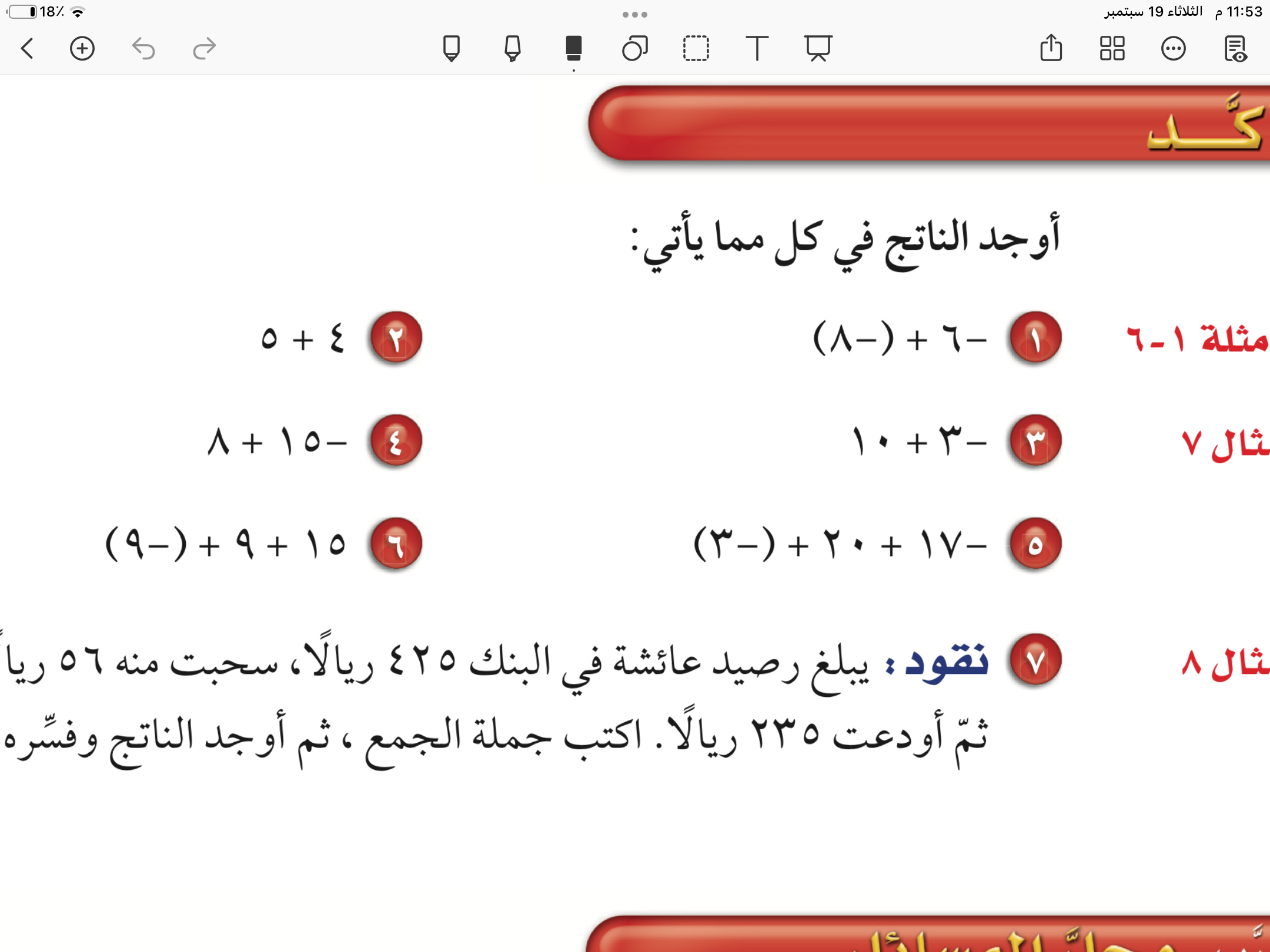 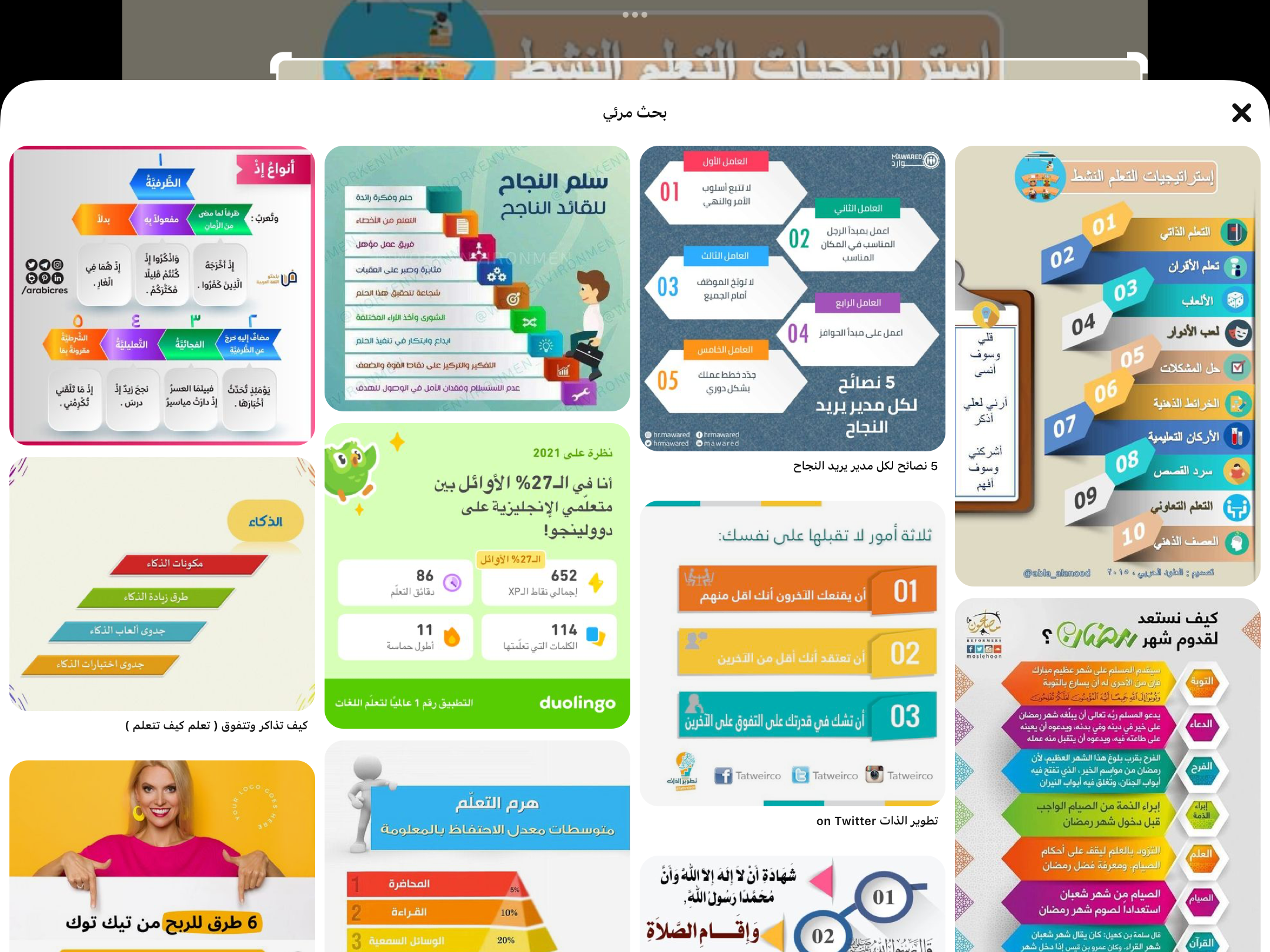 ٦٩
تدريب على الاختبارات الدولية
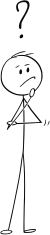 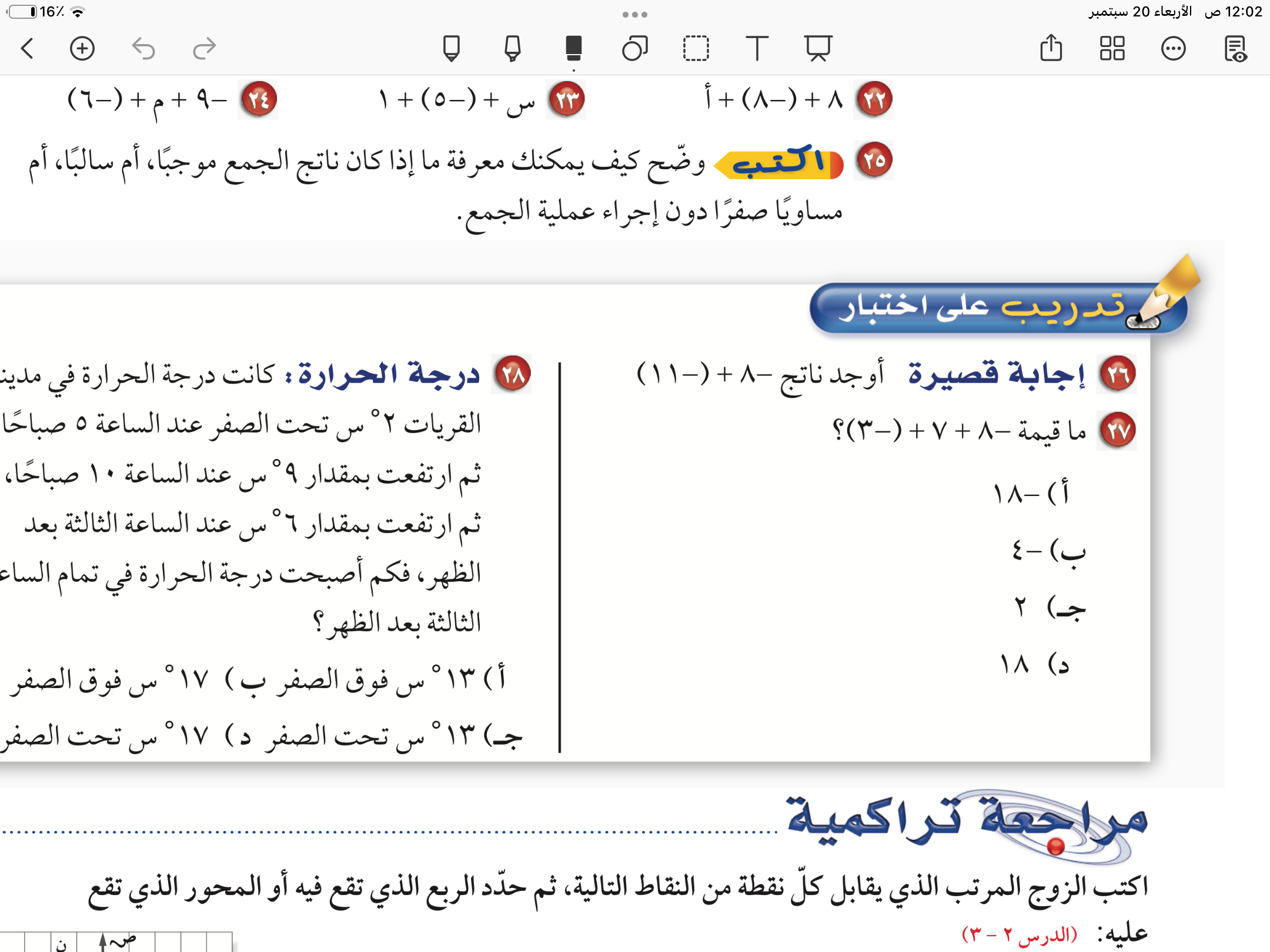 =-١٩
٦٨
تدرب وحل المسائل
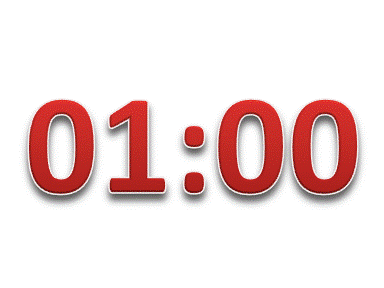 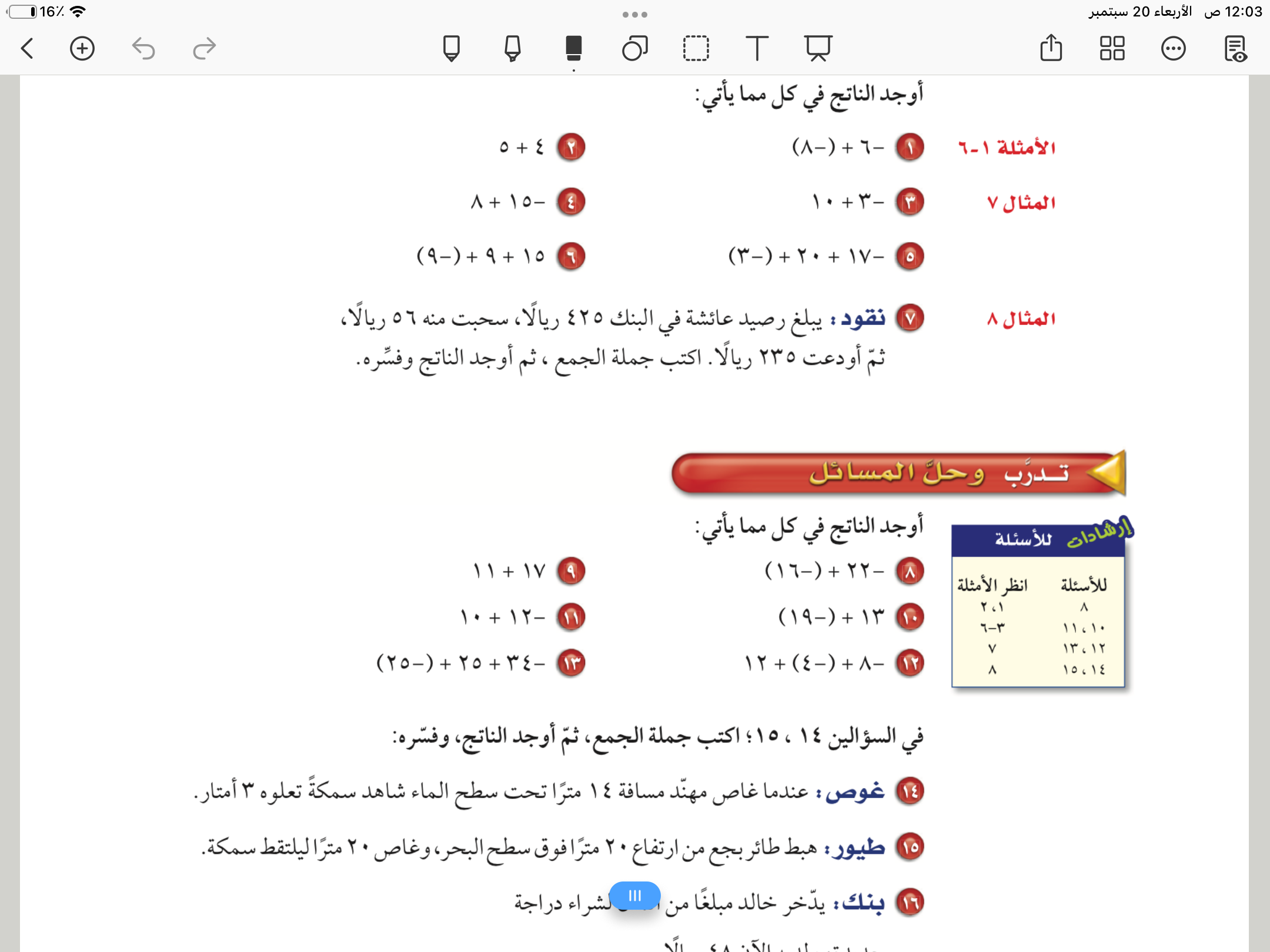 معكوس ٥ = -٥
بالتالي  النظير الجمعي لاي عدد هو عكس الاشارة
مجموع عدد ونظيرة الجمعي = صفر
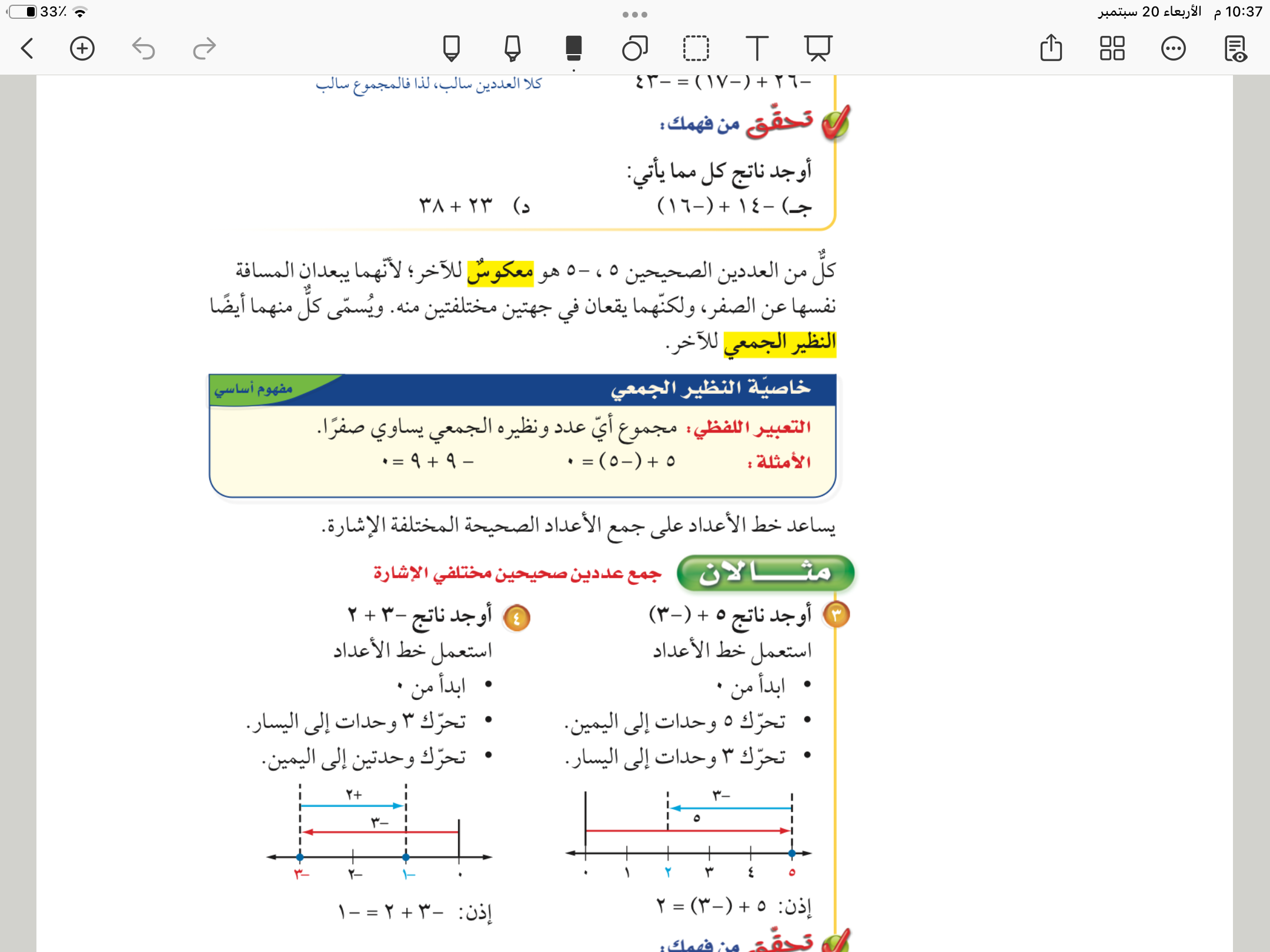 مثال
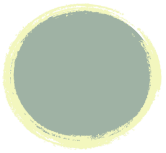 ٦٦
٣
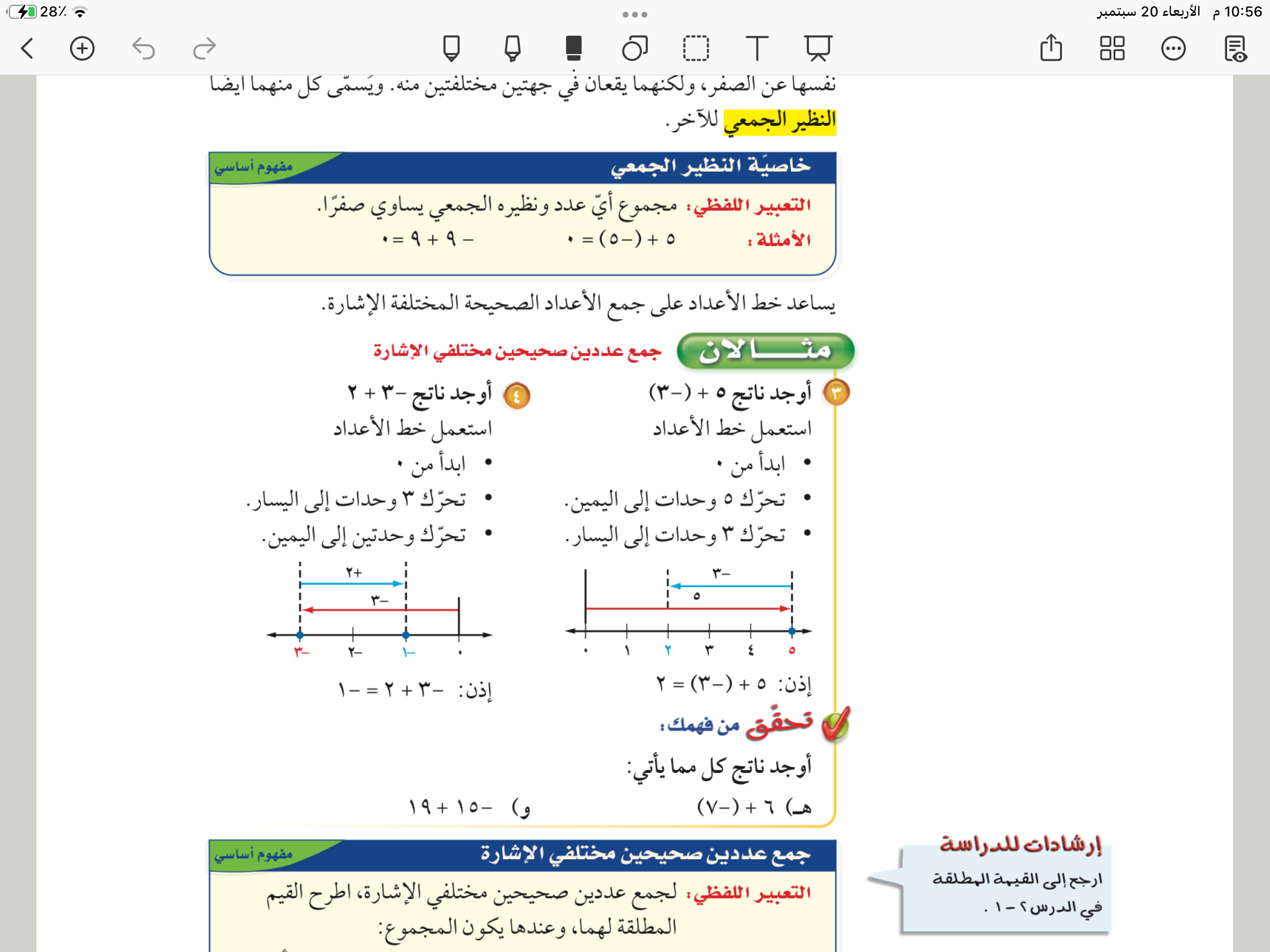 الحل باستخدام خط الاعداد
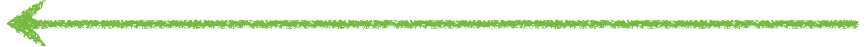 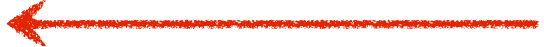 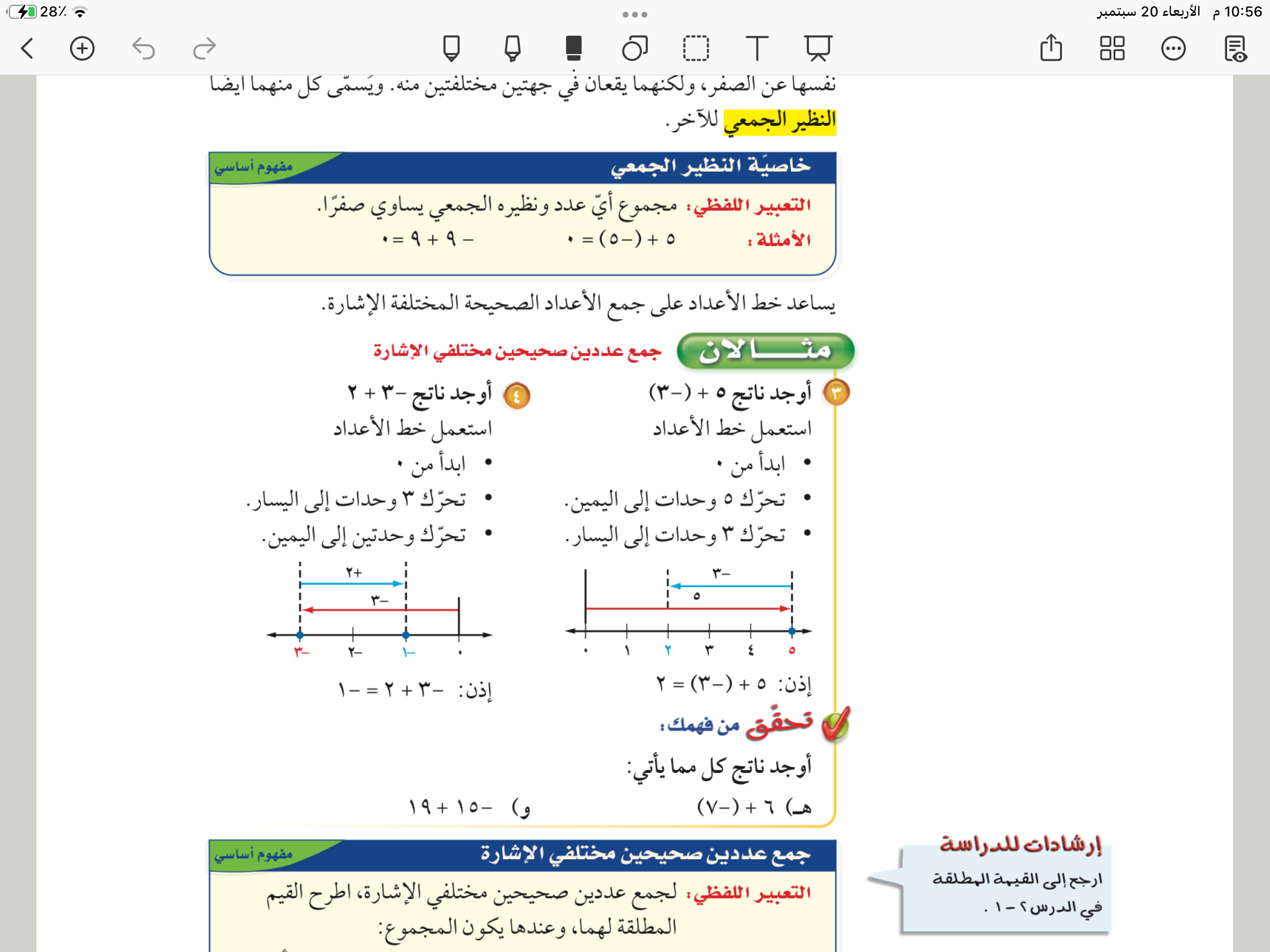 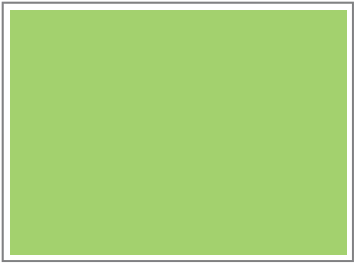 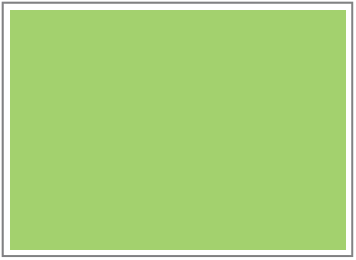 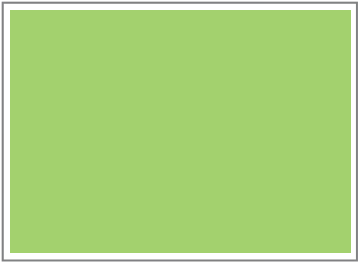 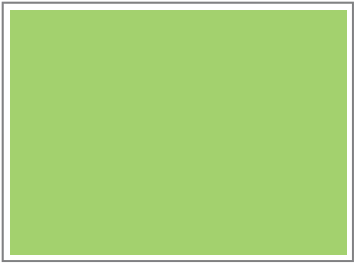 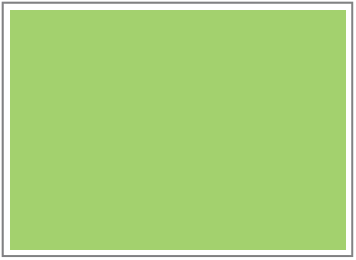 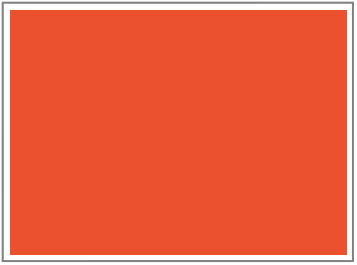 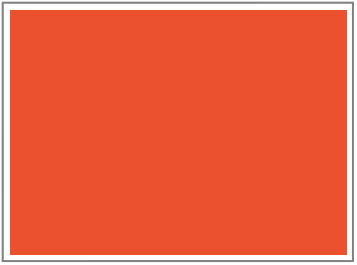 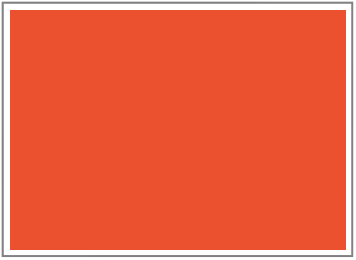 ٥+(-٣) = ٢
مثال
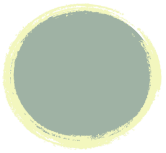 ٦٦
٣
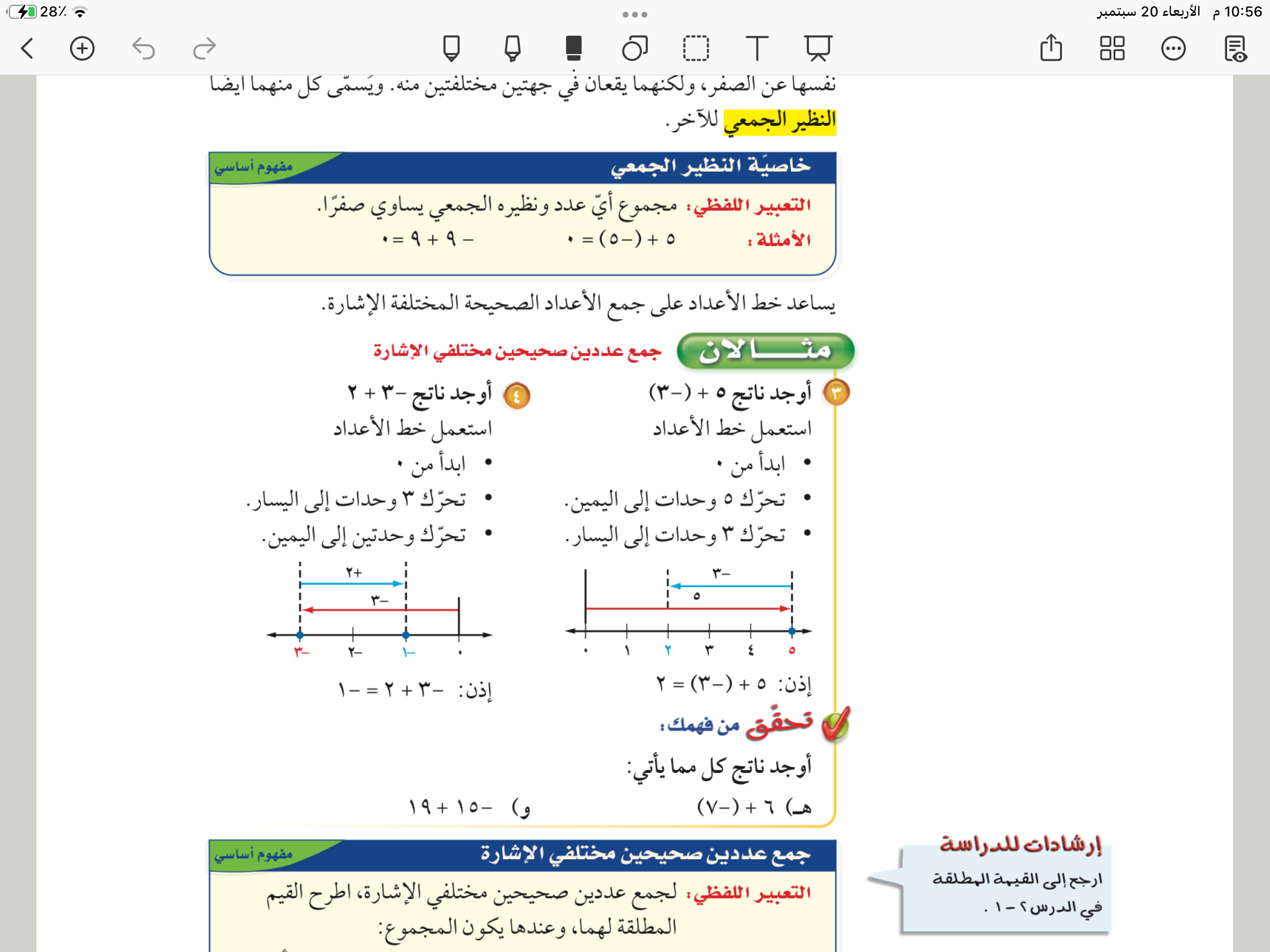 الحل بفكرة  اخرى
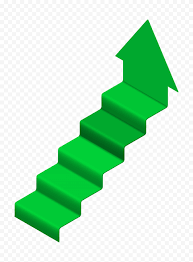 ٥
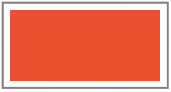 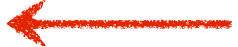 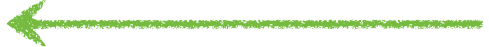 ٤
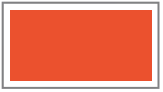 ٥+(-٣) = ٢
٣
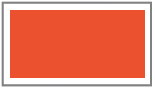 ٢
١
مثال
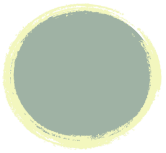 ٦٦
٣
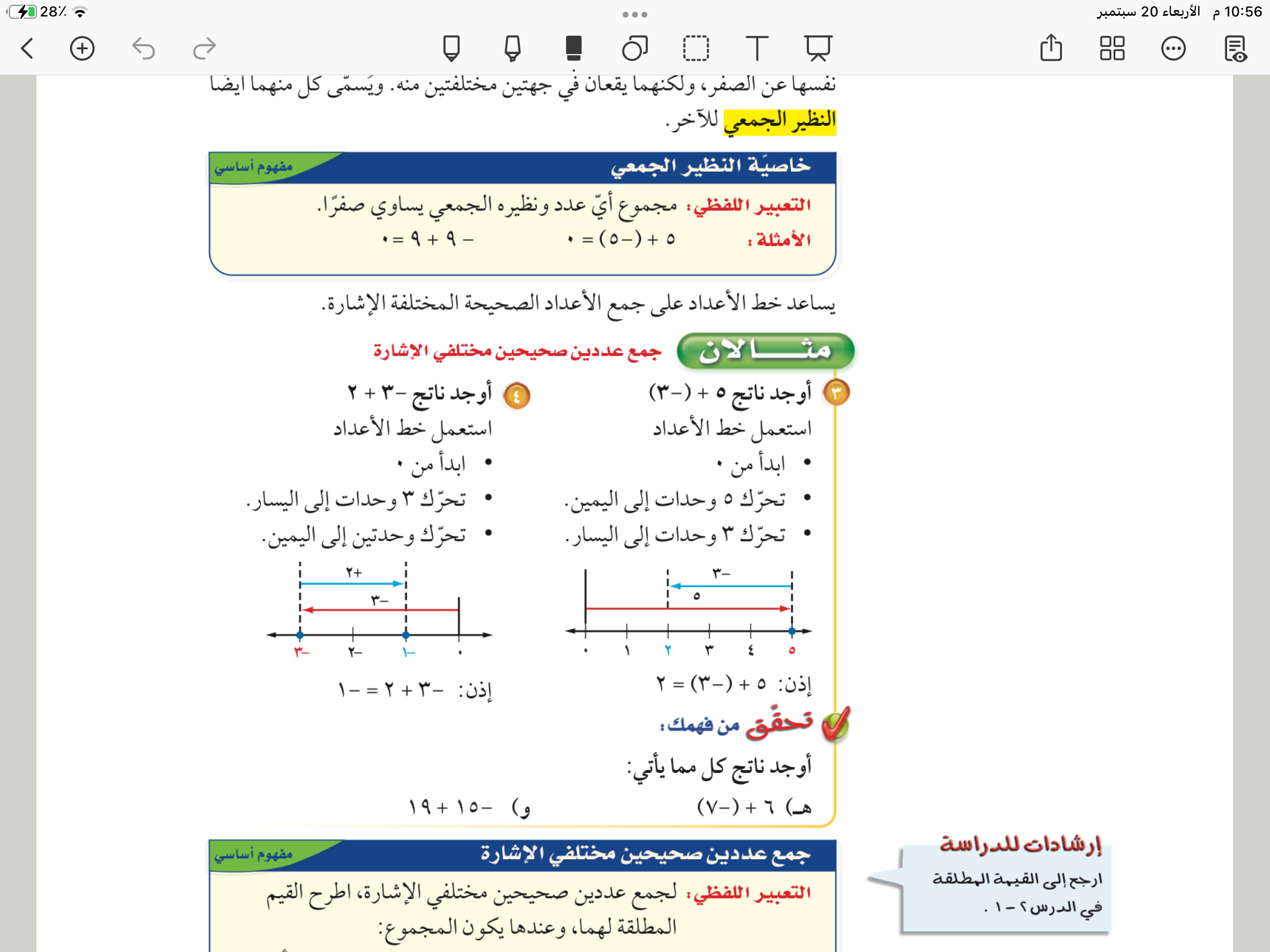 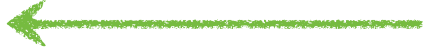 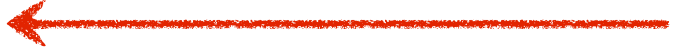 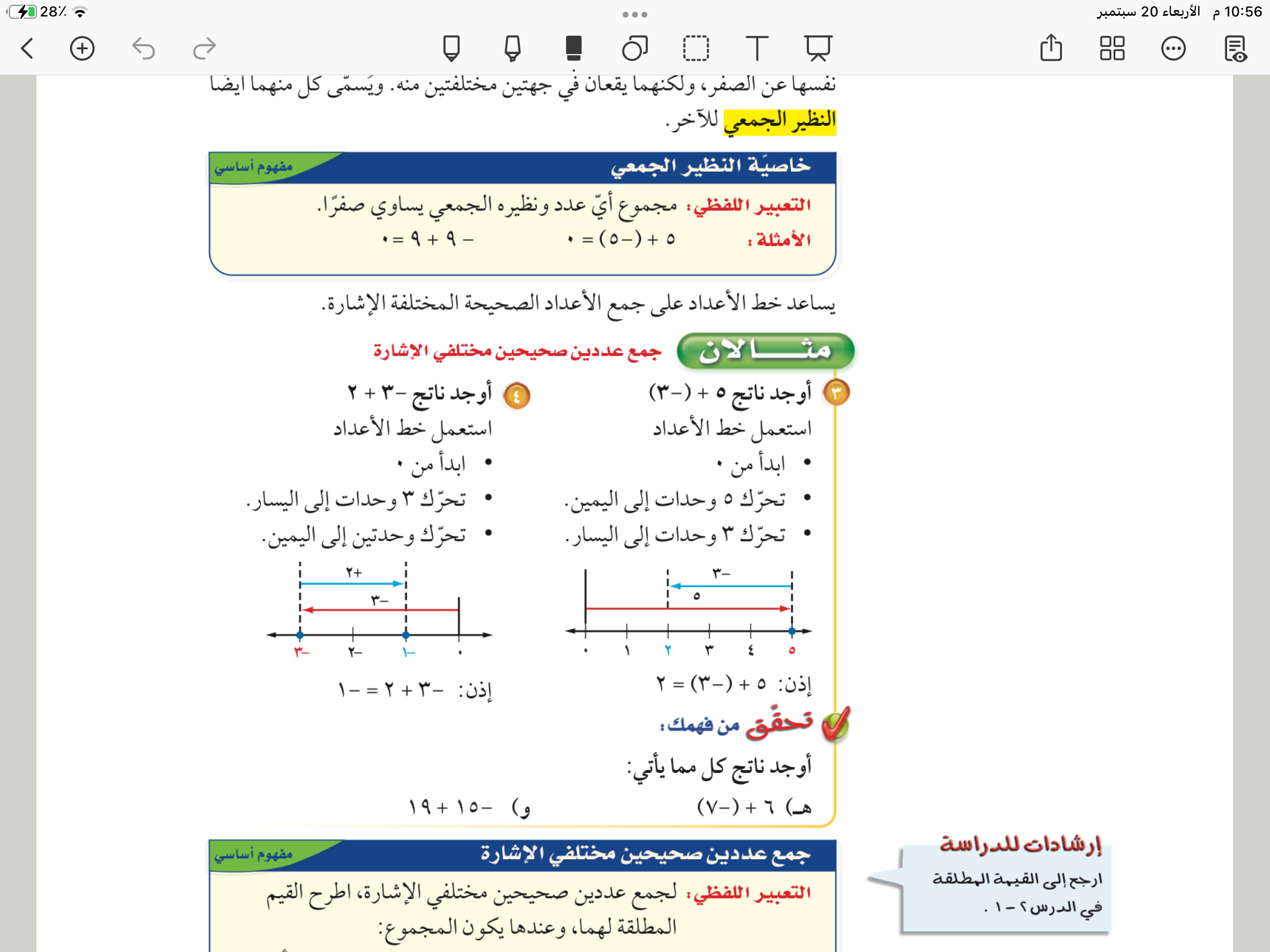 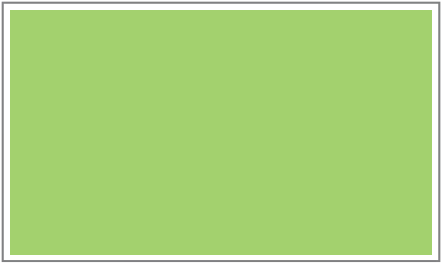 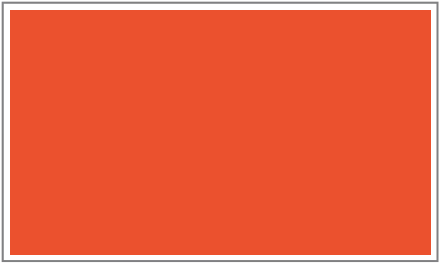 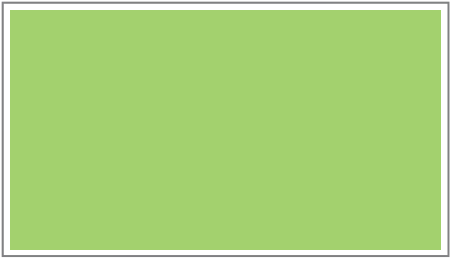 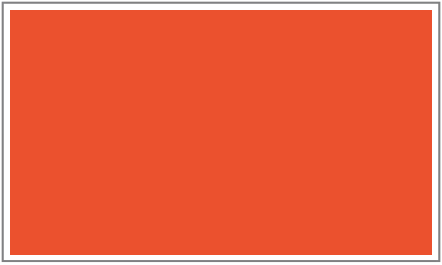 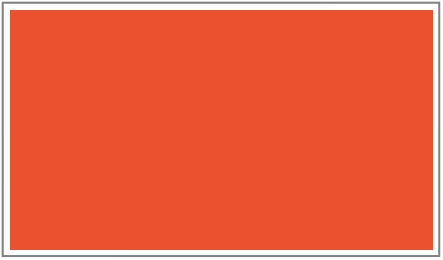 -٣ + ٢ = -١
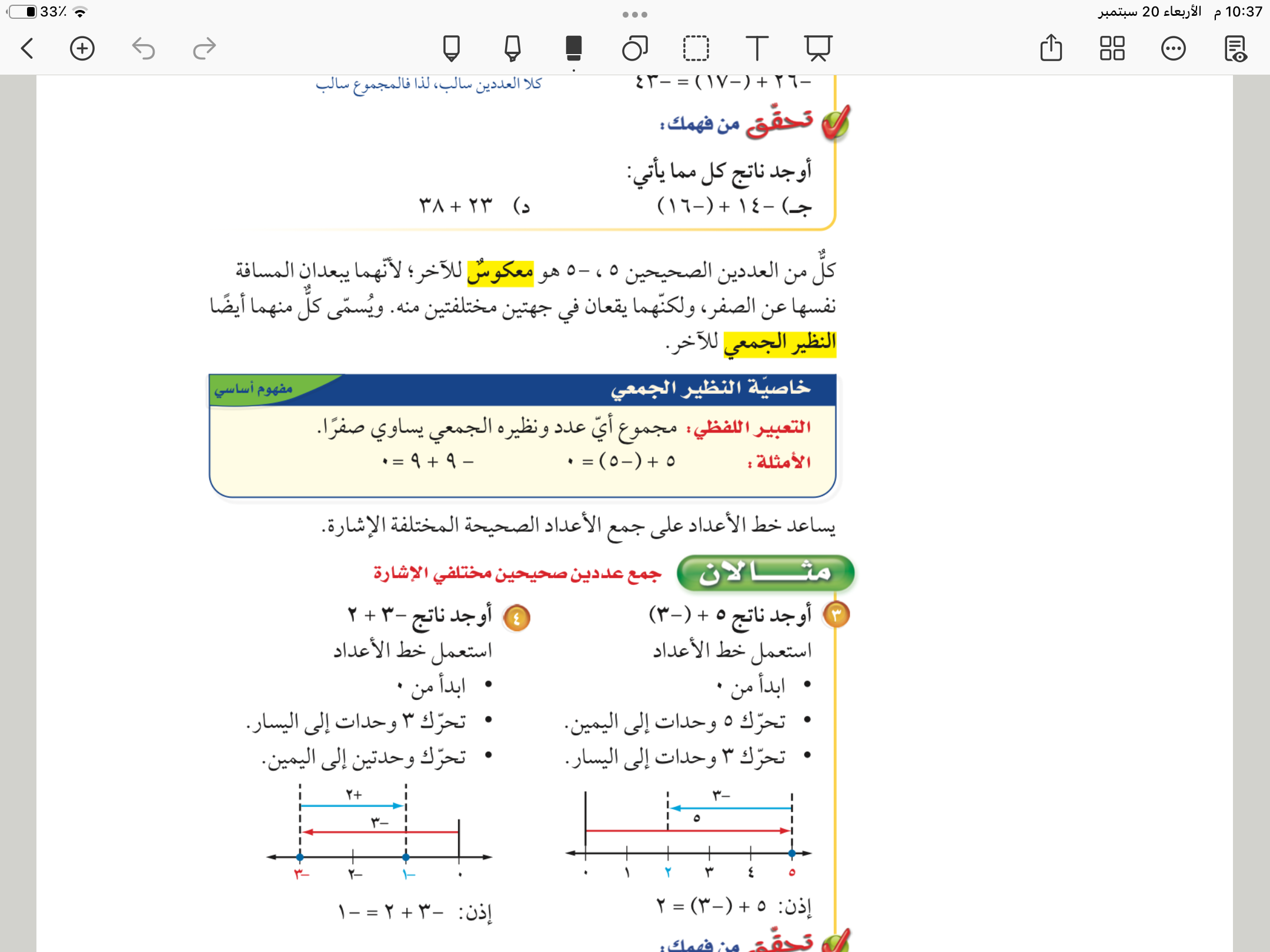 نطرح ويكون الناتج
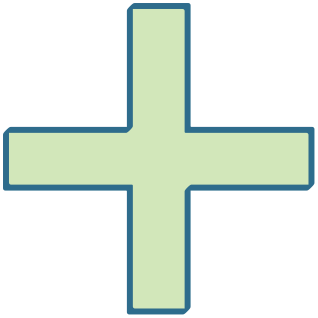 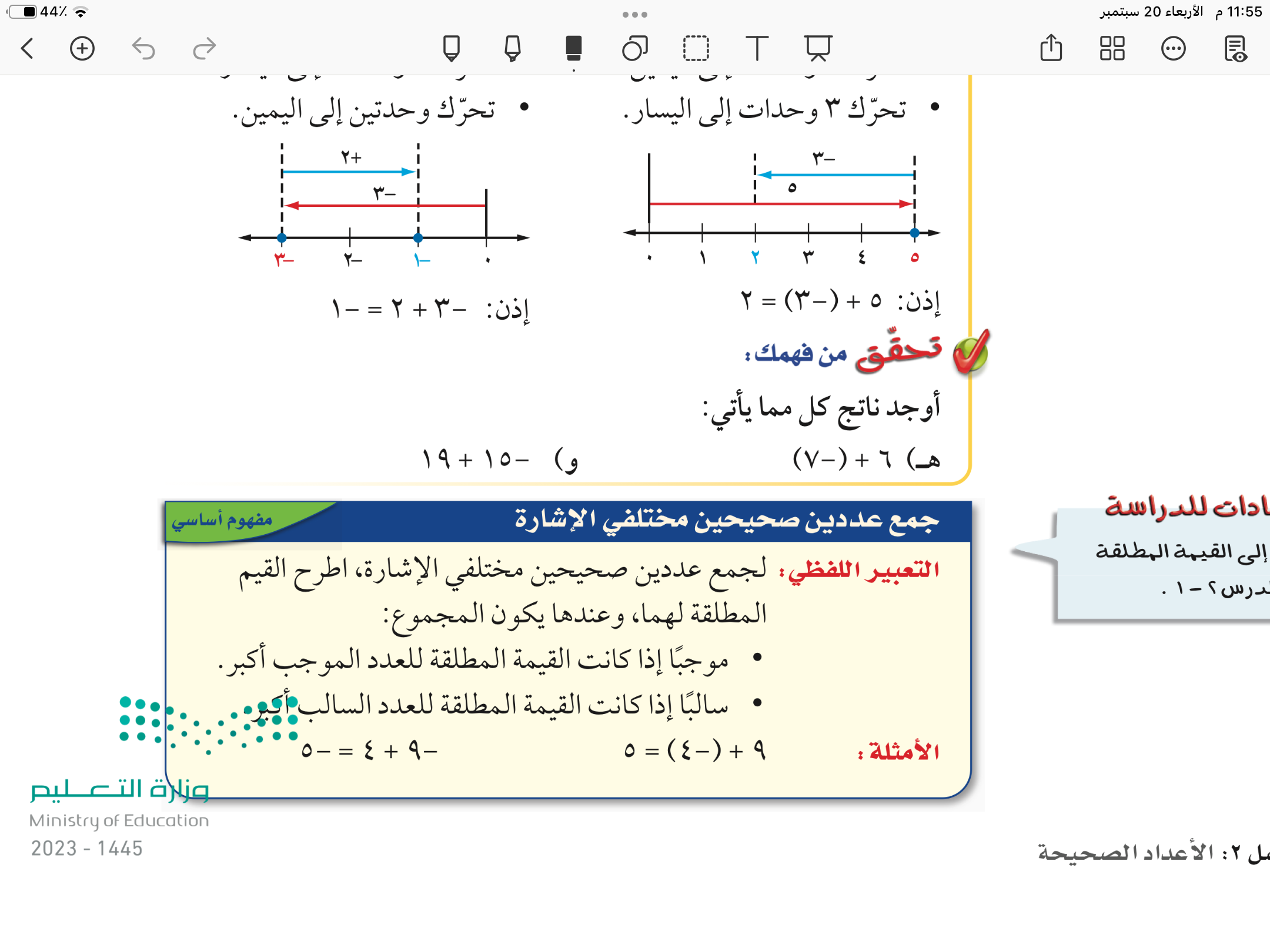 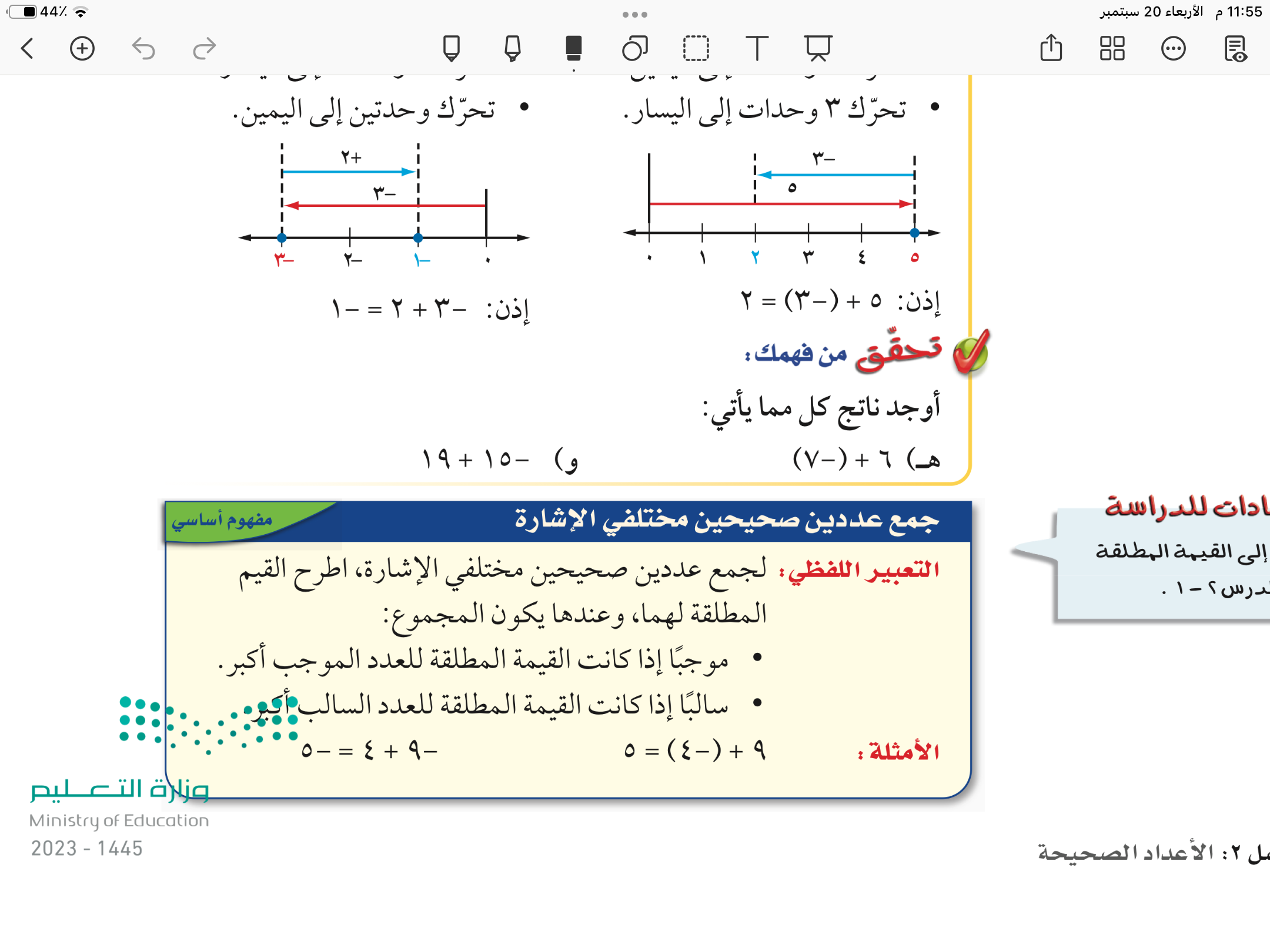 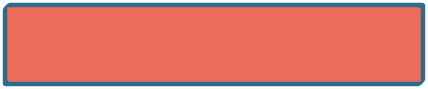 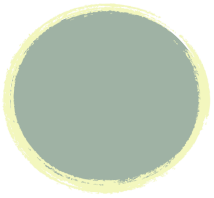 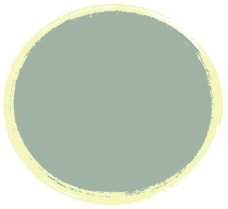 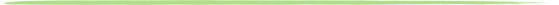 ٦٦
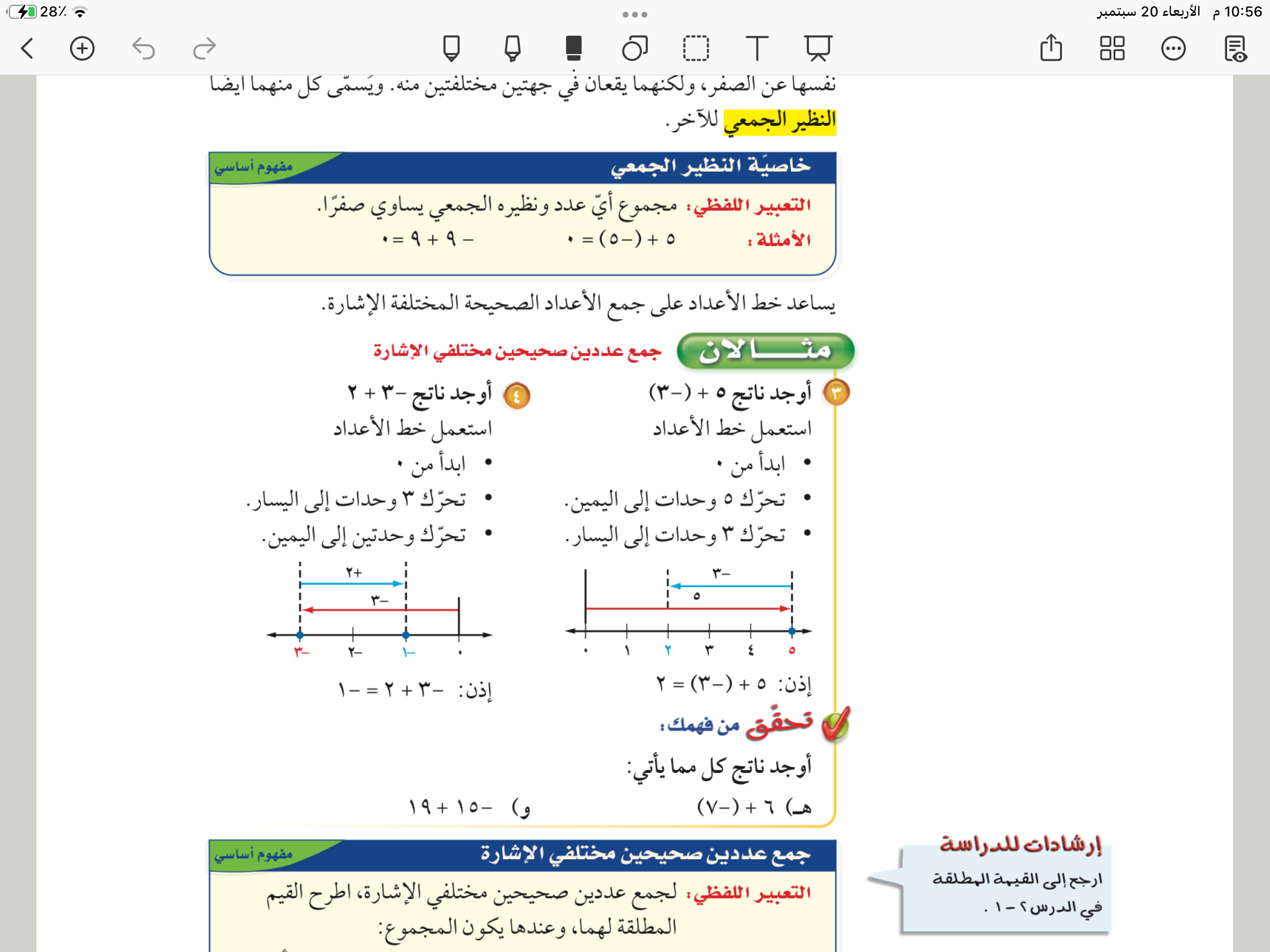 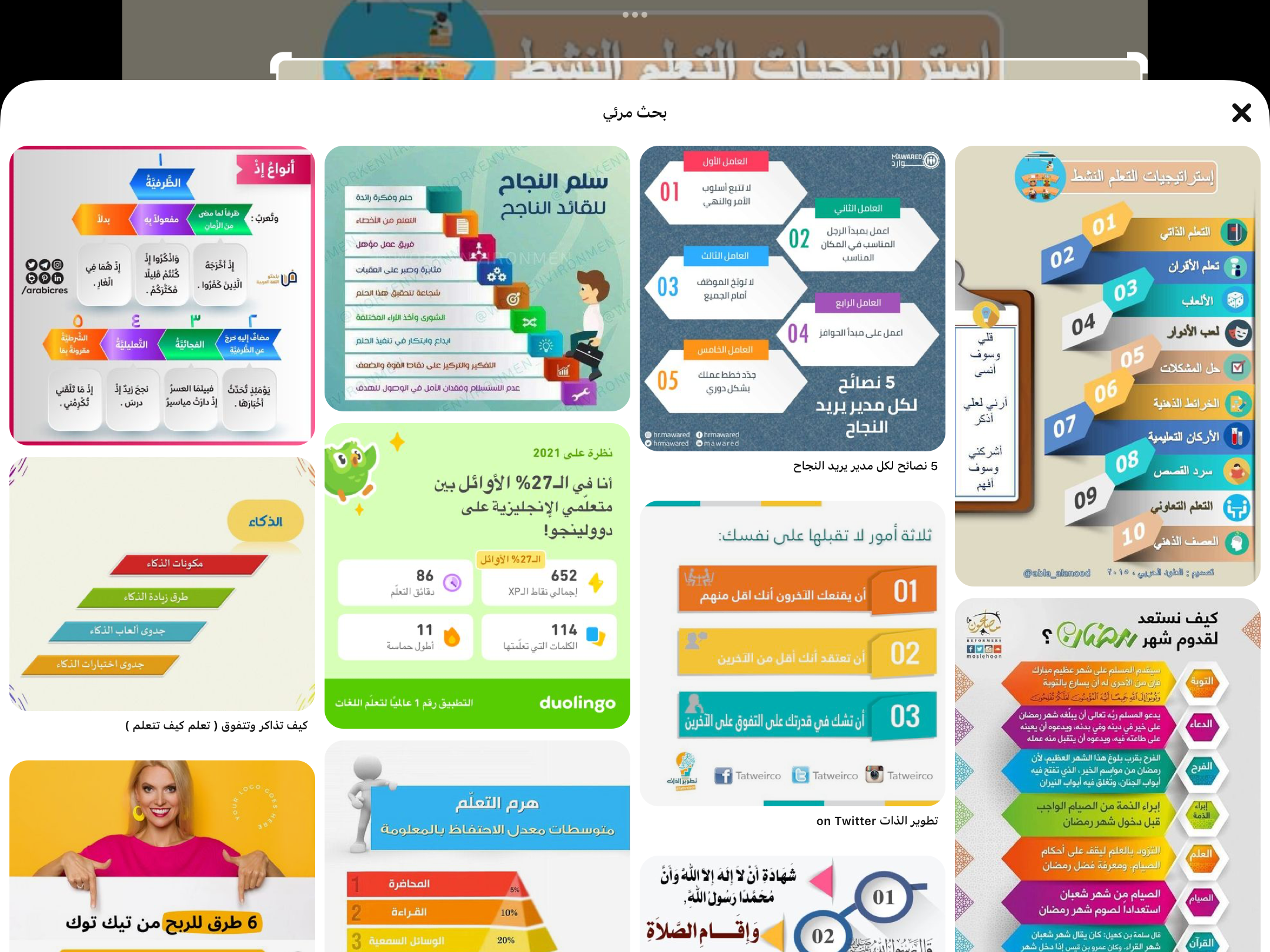 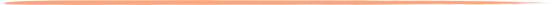 فكر 
زاوج 
شارك
هـ
تحقق من فهمك
و
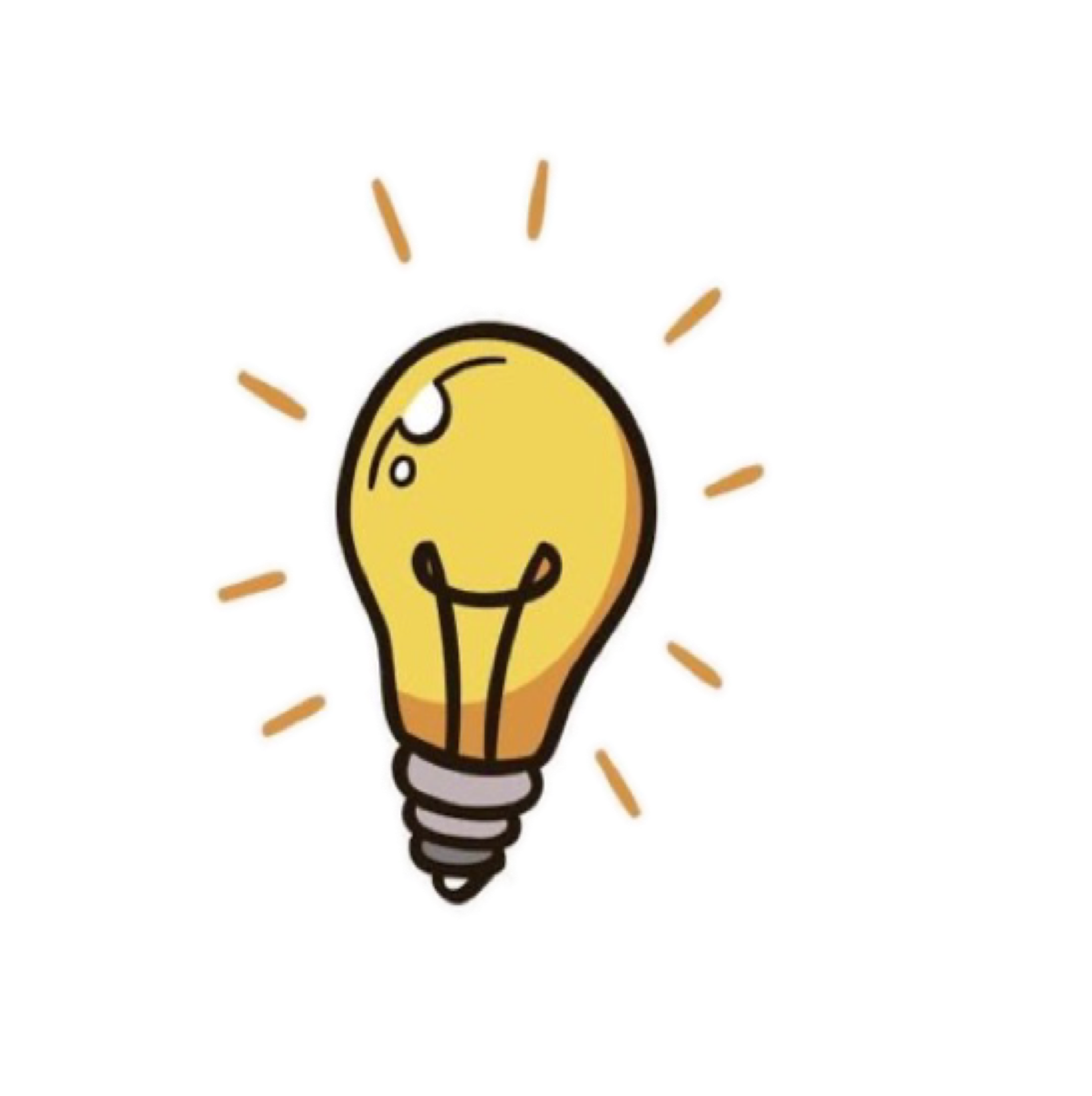 = -١
= ٤
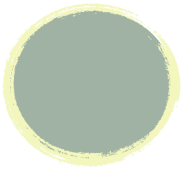 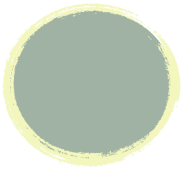 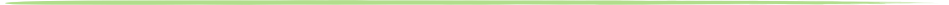 ٦٨
تأكد
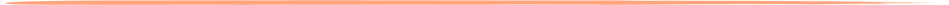 ٣
٤
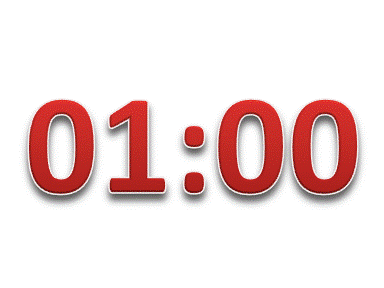 اوجد ناتج كل مما يأتي
= ٧
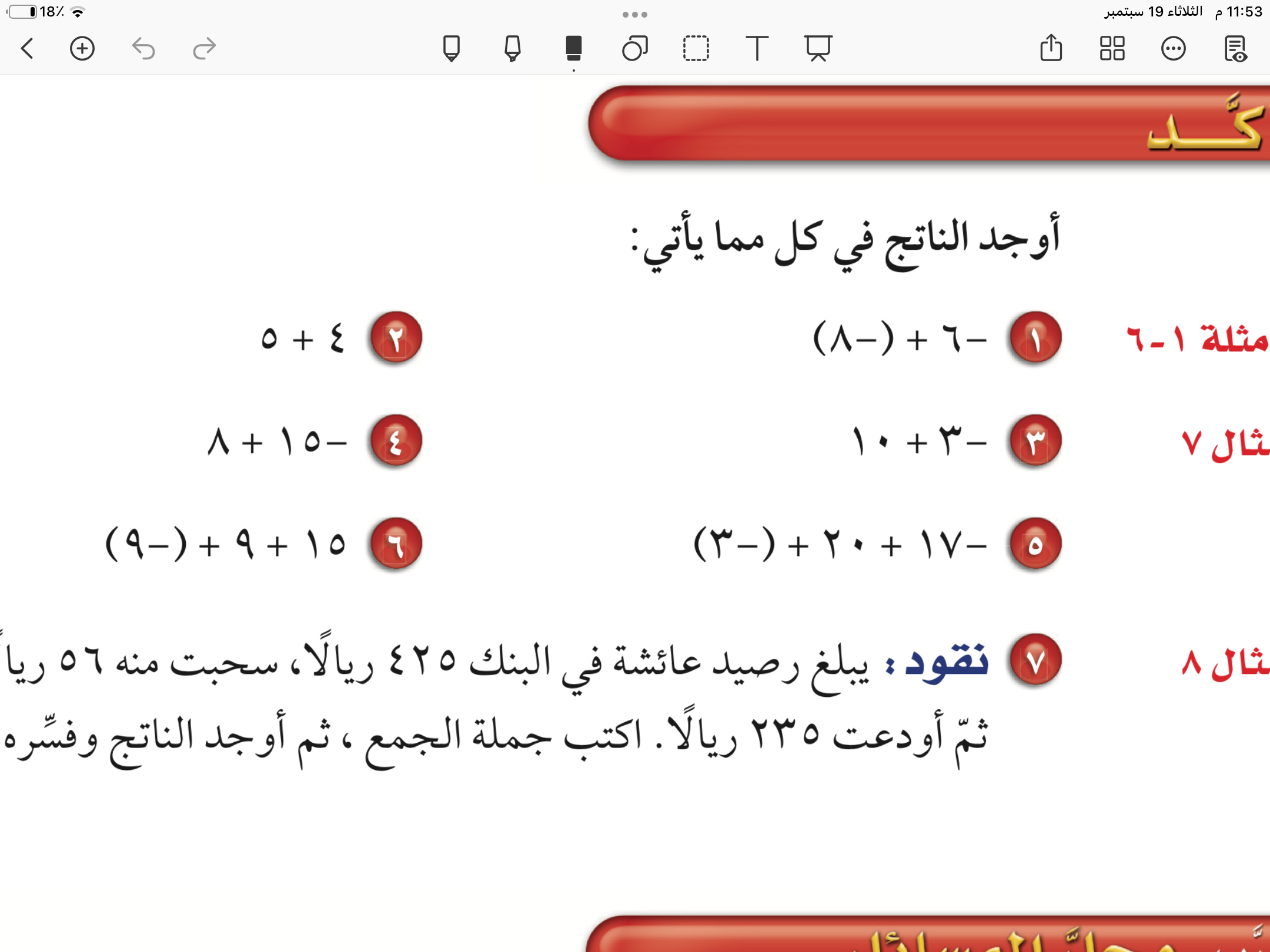 = -٧
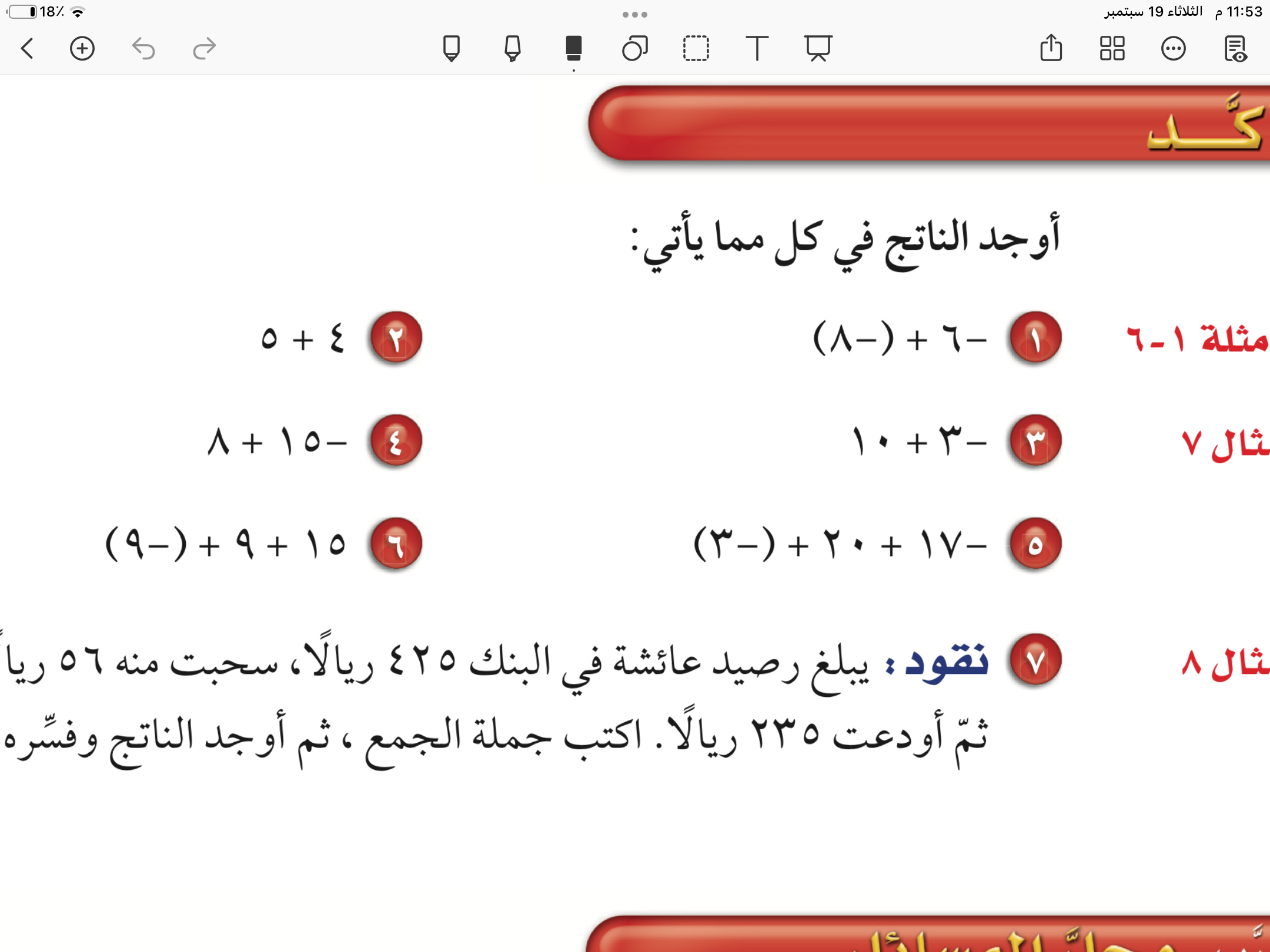 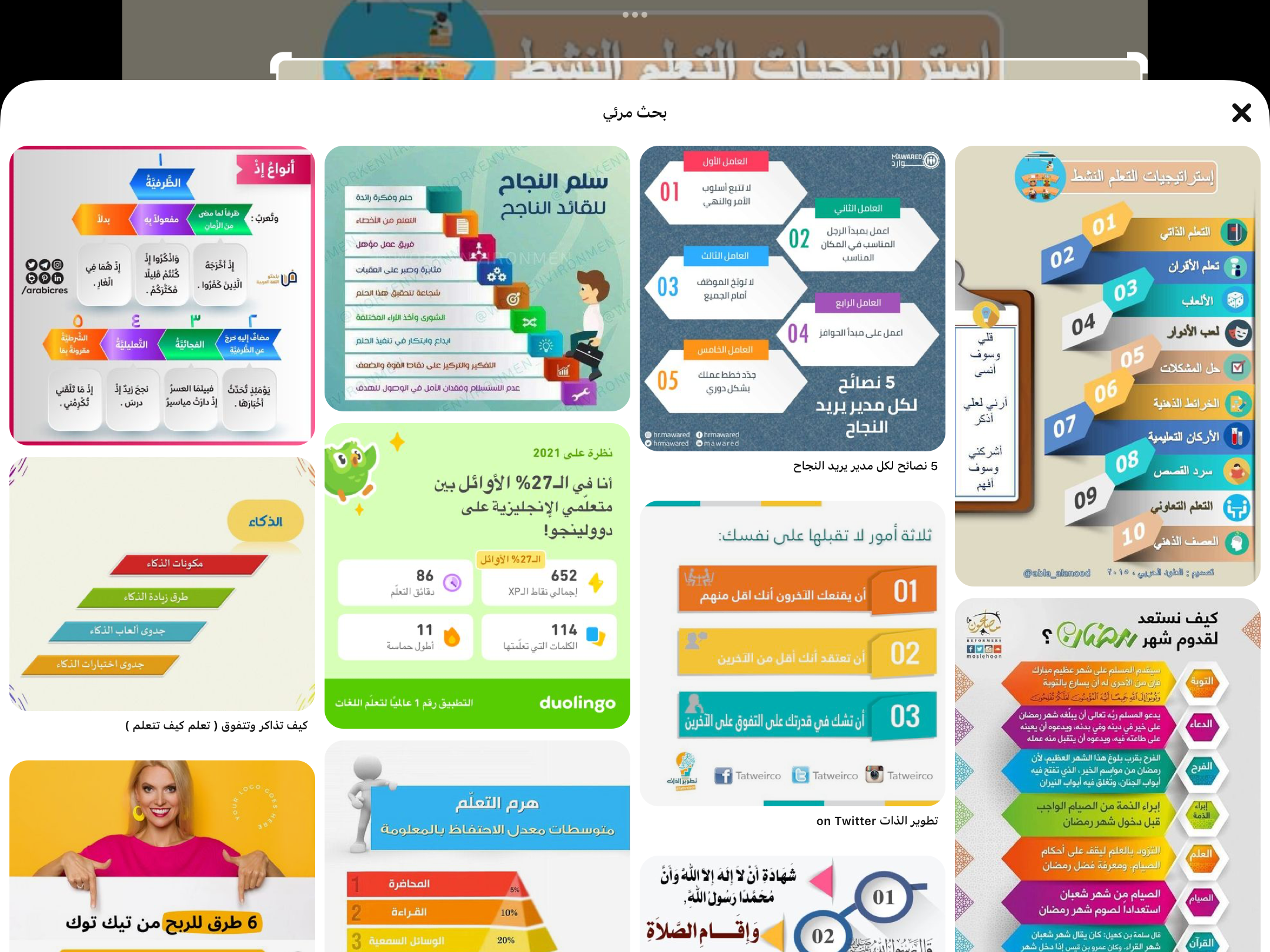 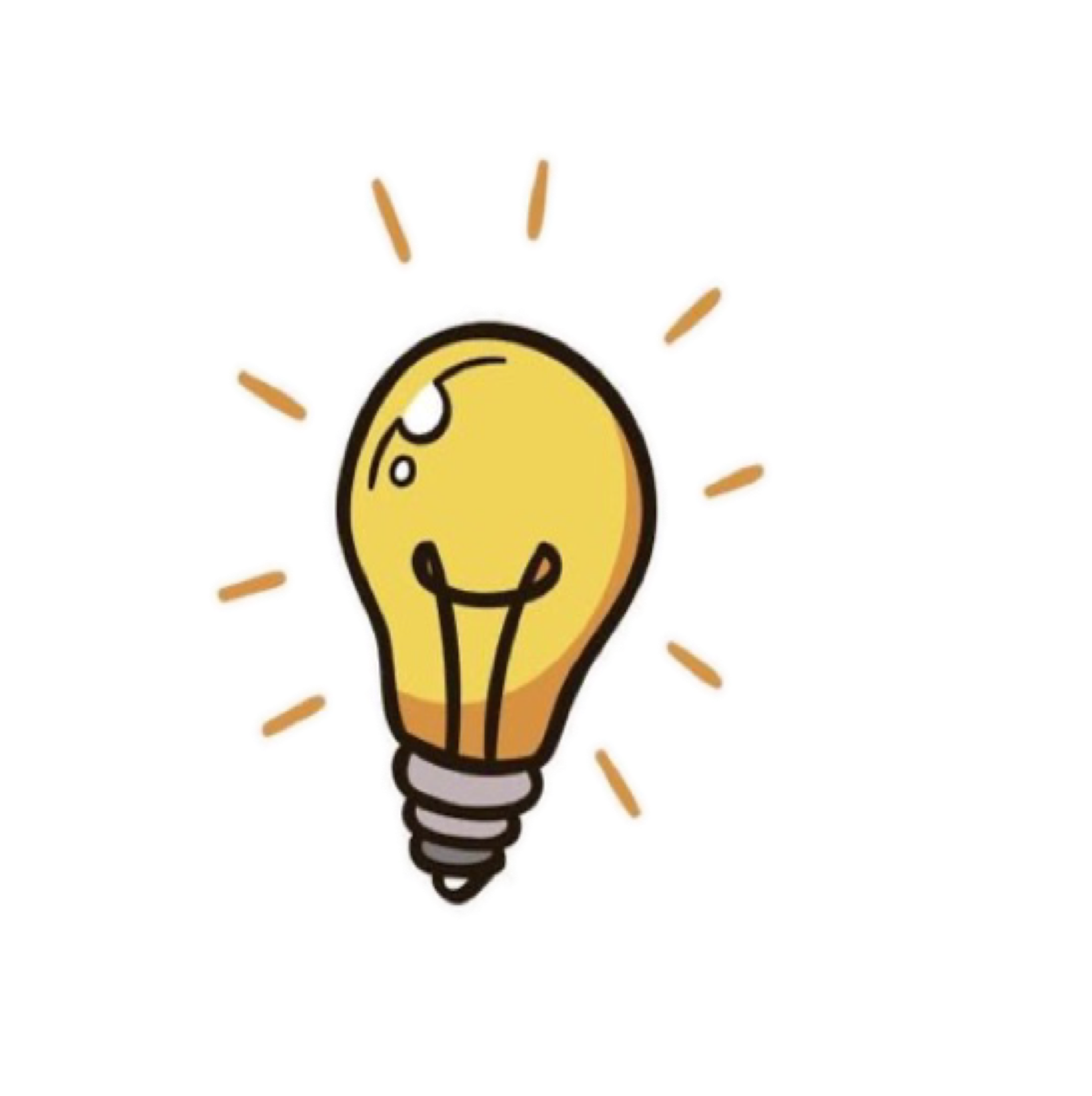 ٦٩
مهارة تفكير عليا
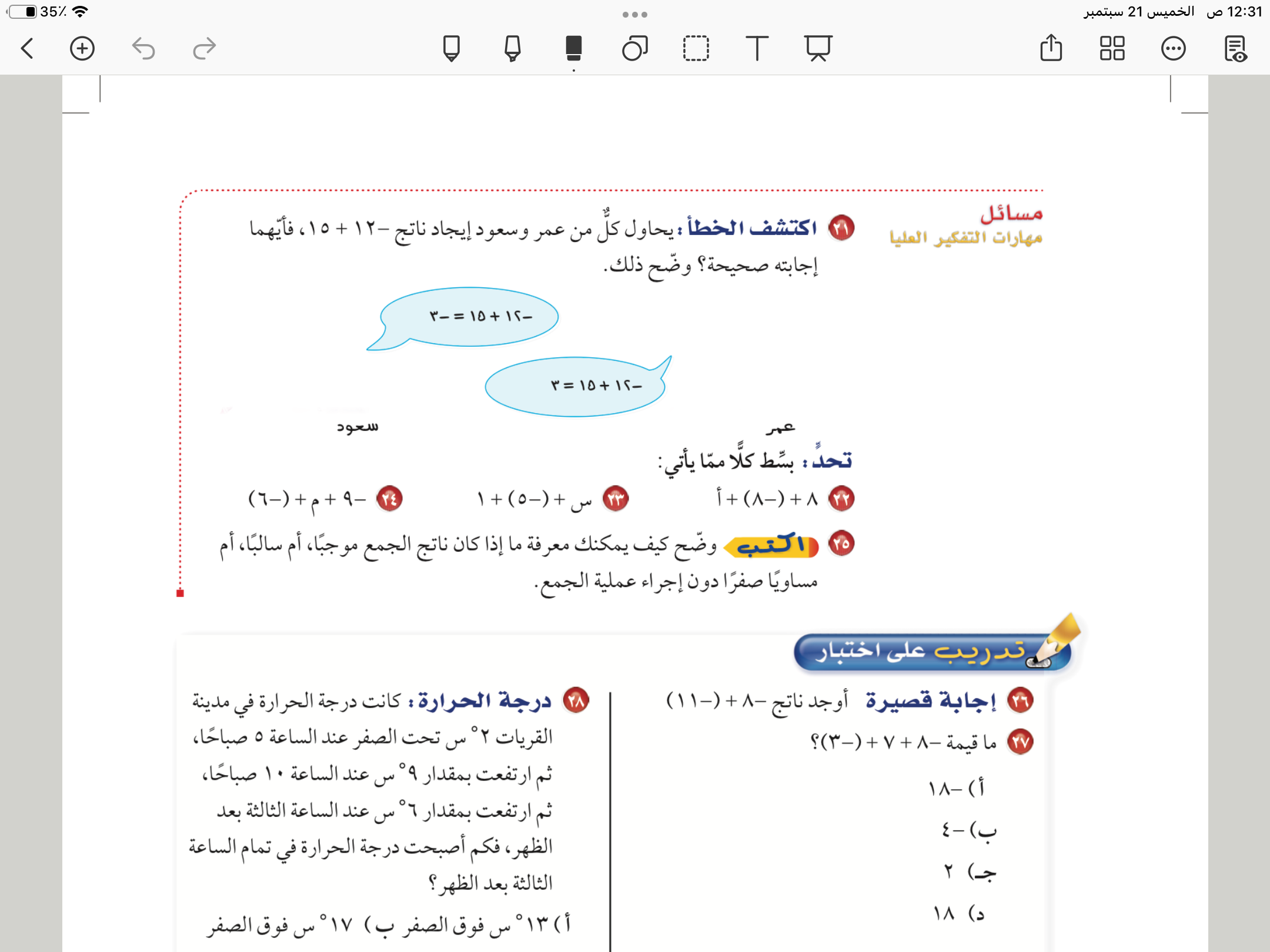 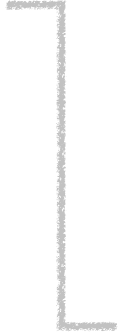 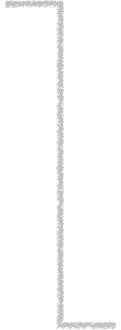 جمع الاعداد صحيحة
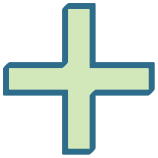 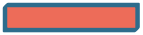 الاشارات مختلفة
الاشارات متشابهة
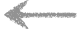 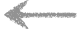 نضع اشارة العدد الكبير  ونطرح
نضع نفس الاشارة ونجمع
مثال
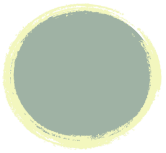 ٦٨
٧
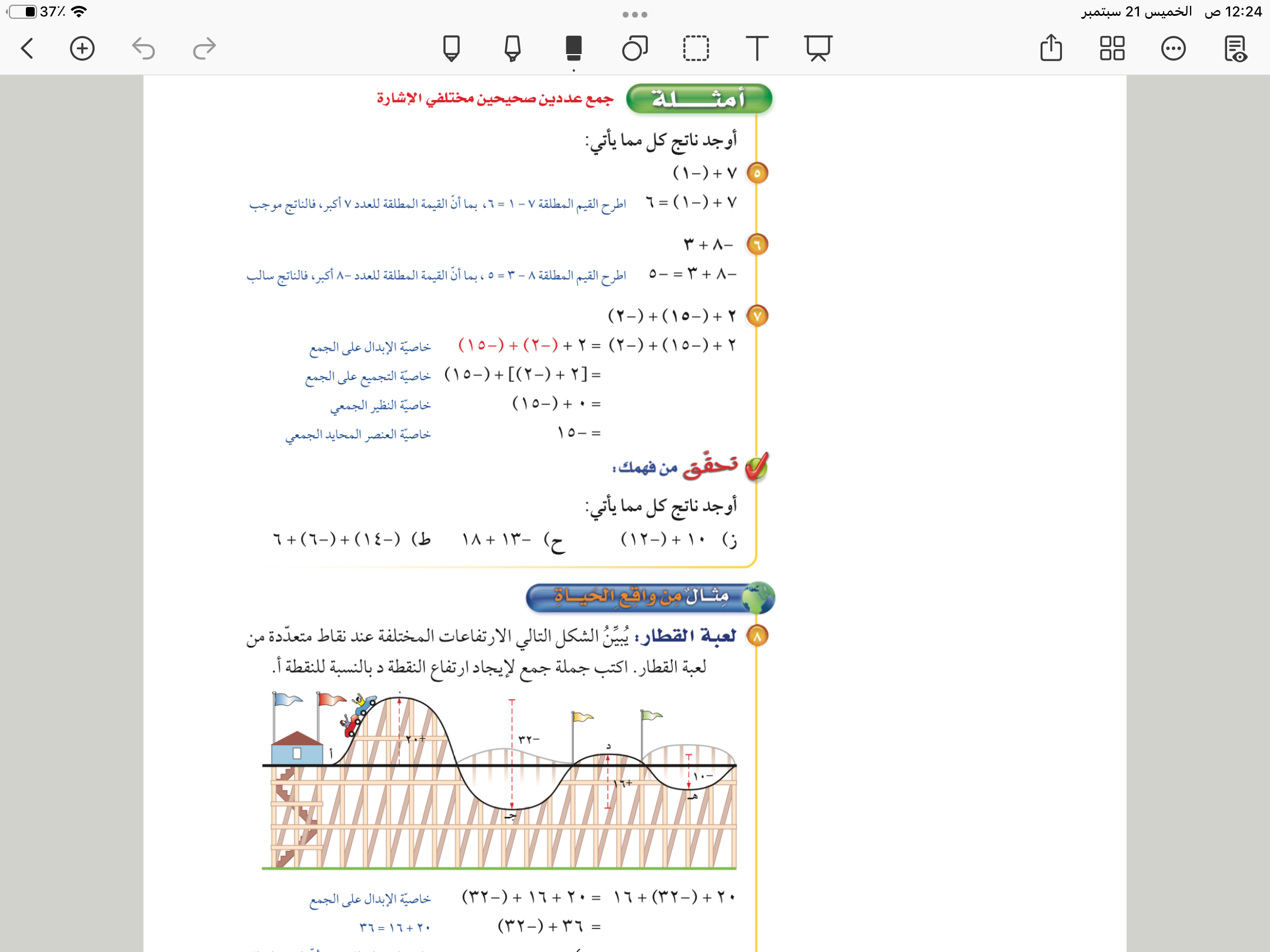 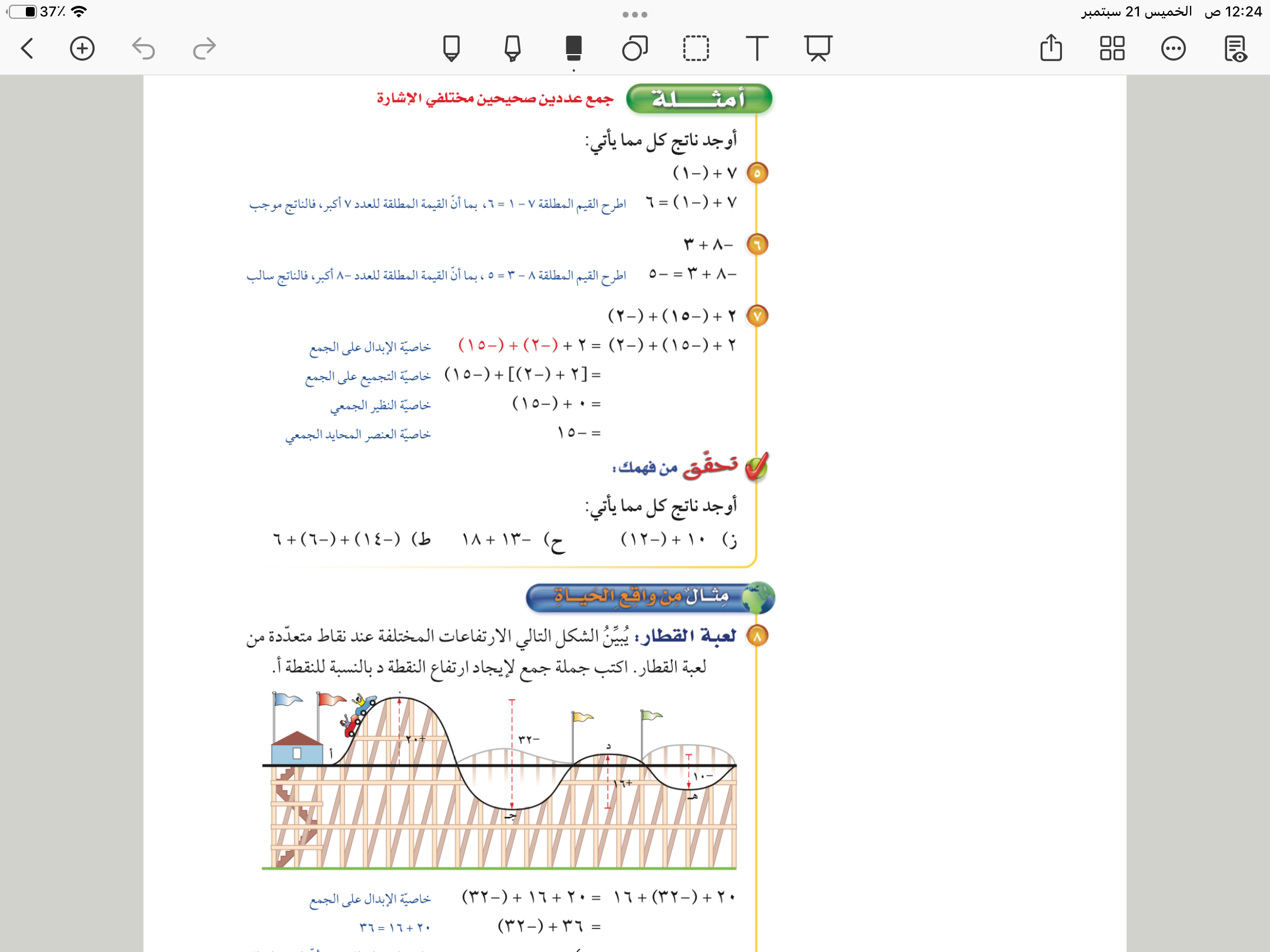 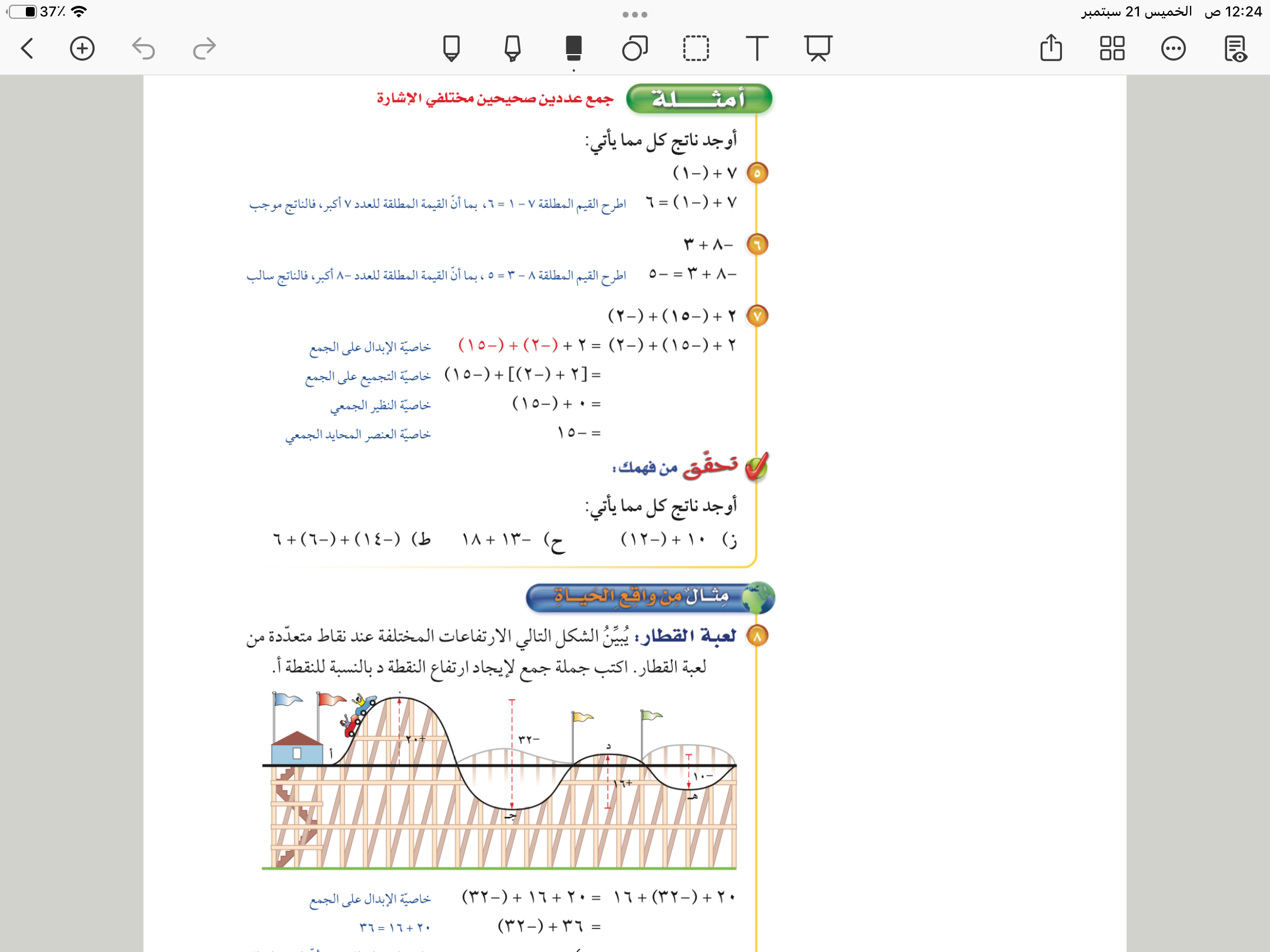 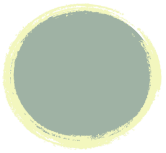 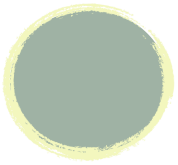 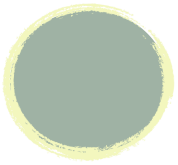 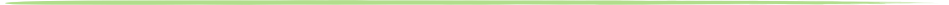 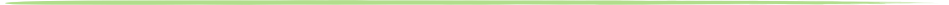 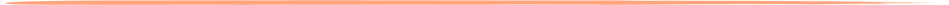 ٦٨
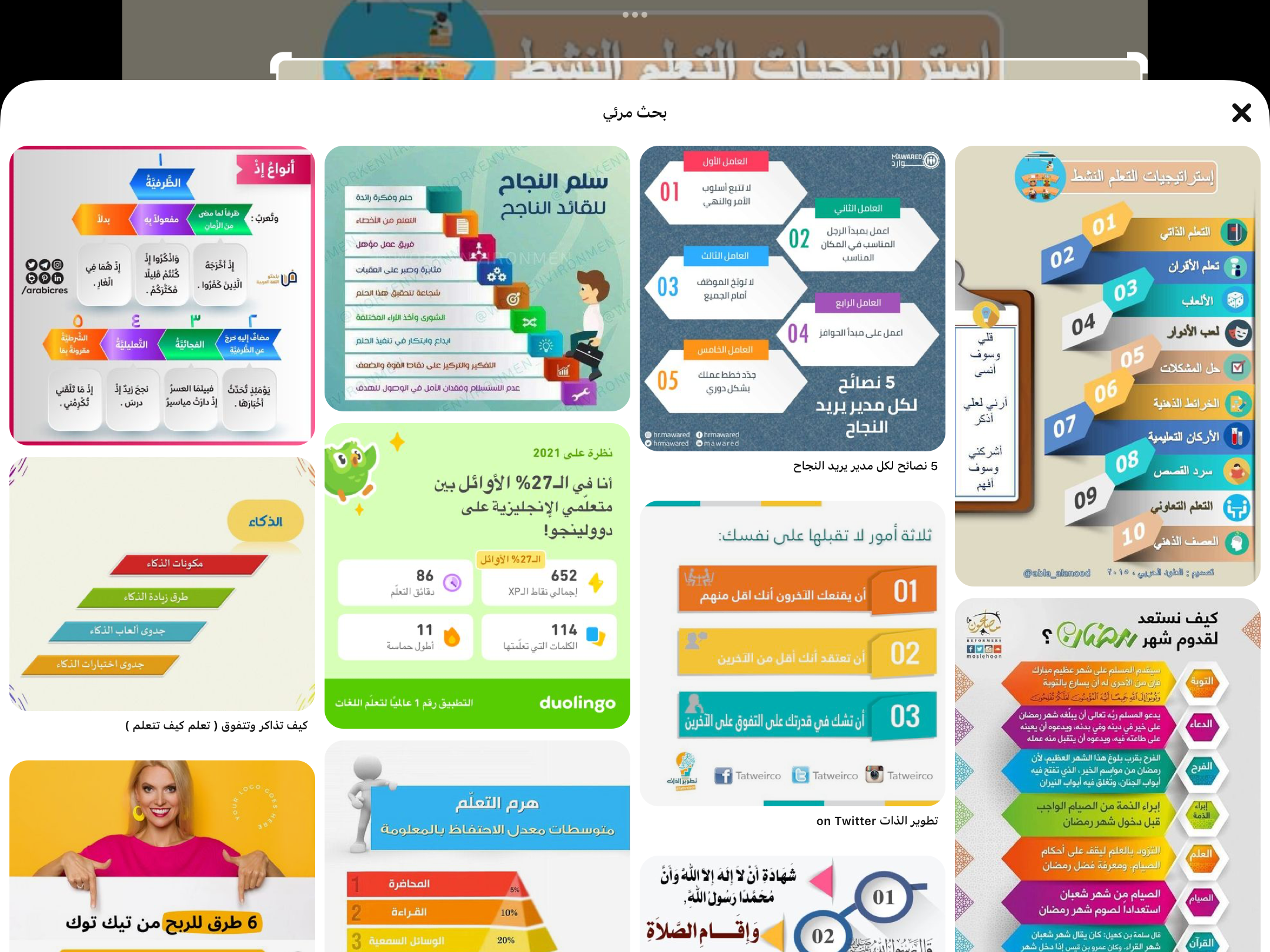 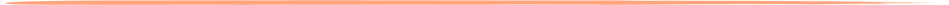 فكر 
زاوج 
شارك
ز
ح
ط
تحقق من فهمك
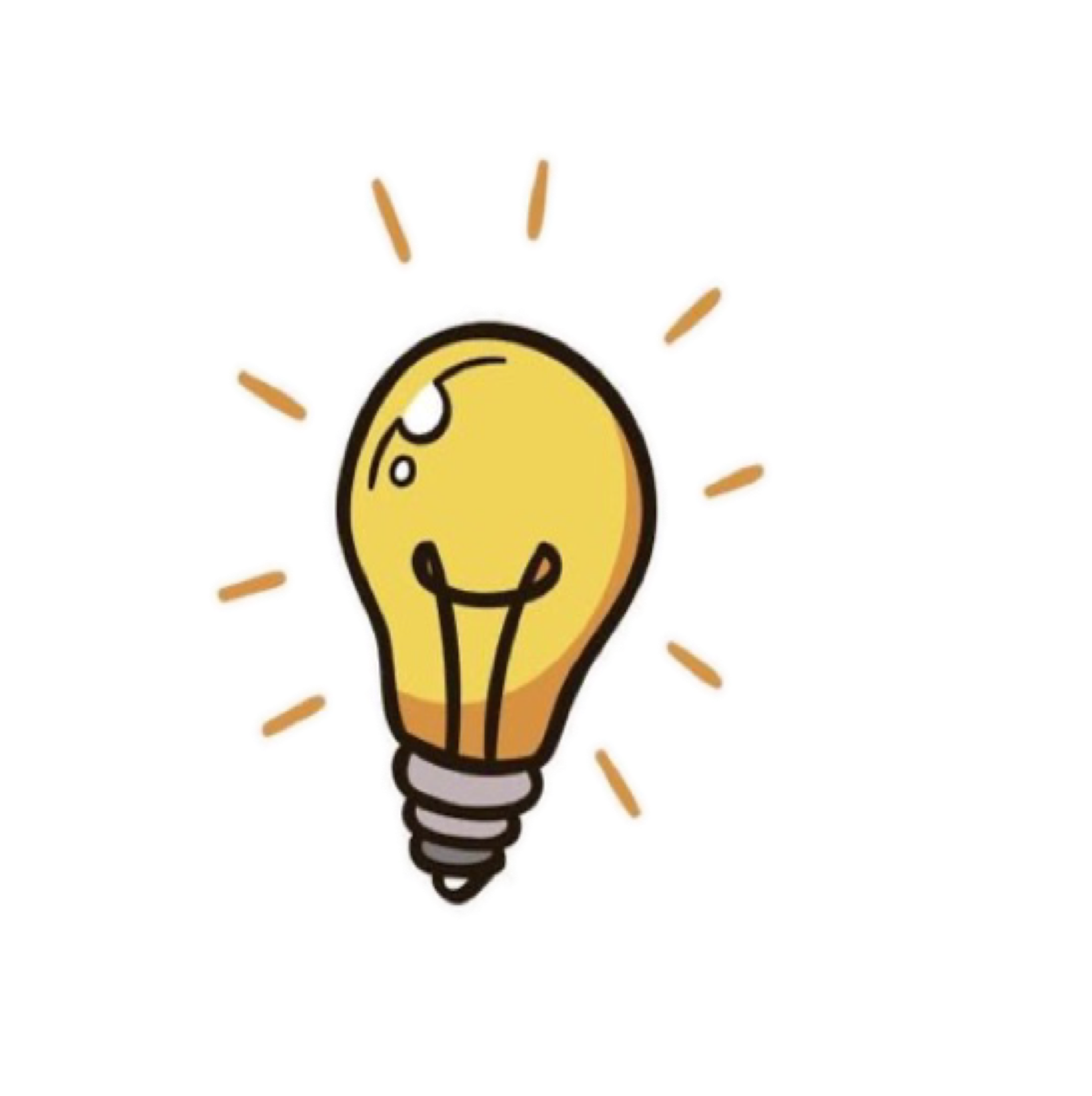 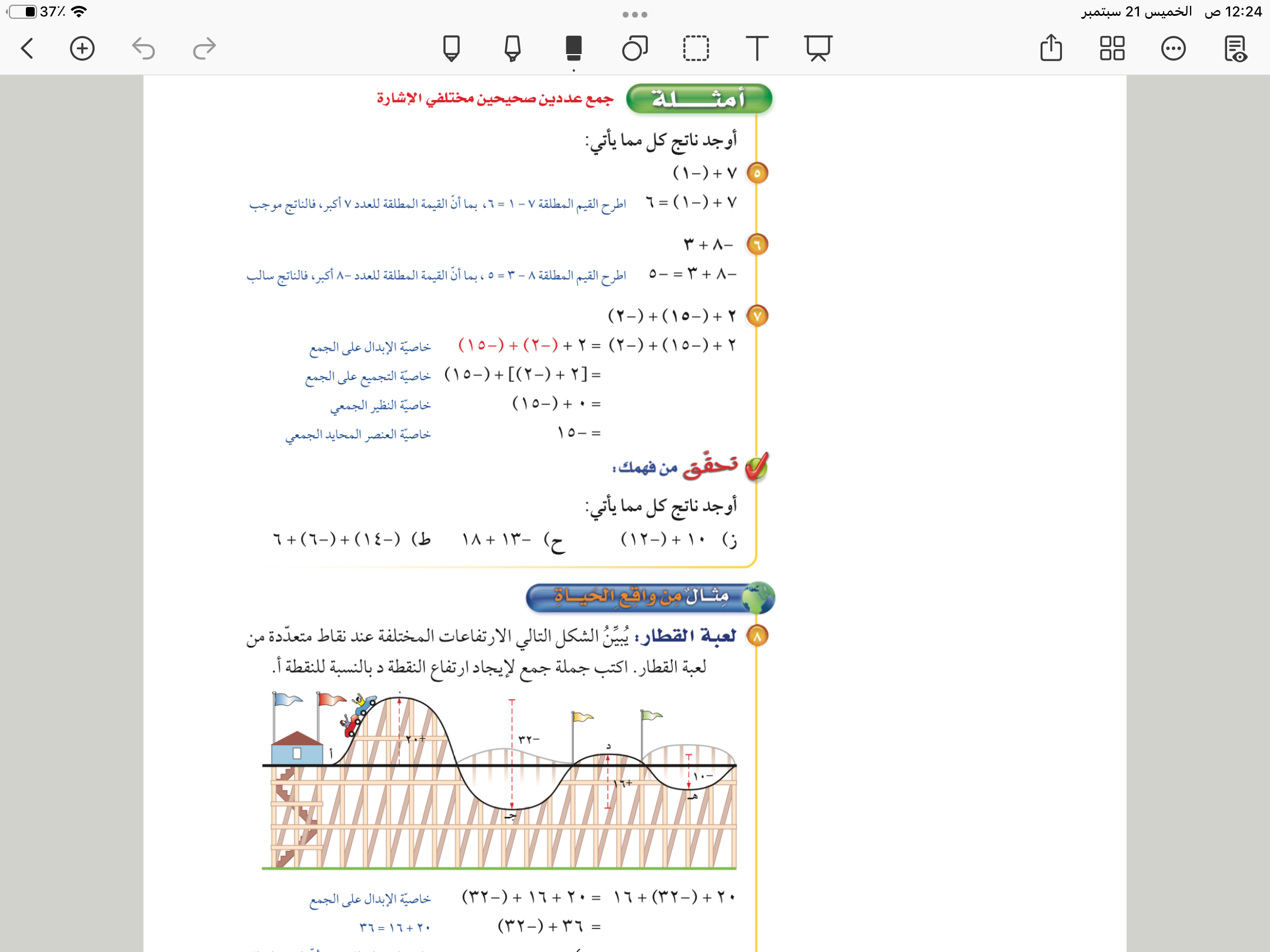 =-٢
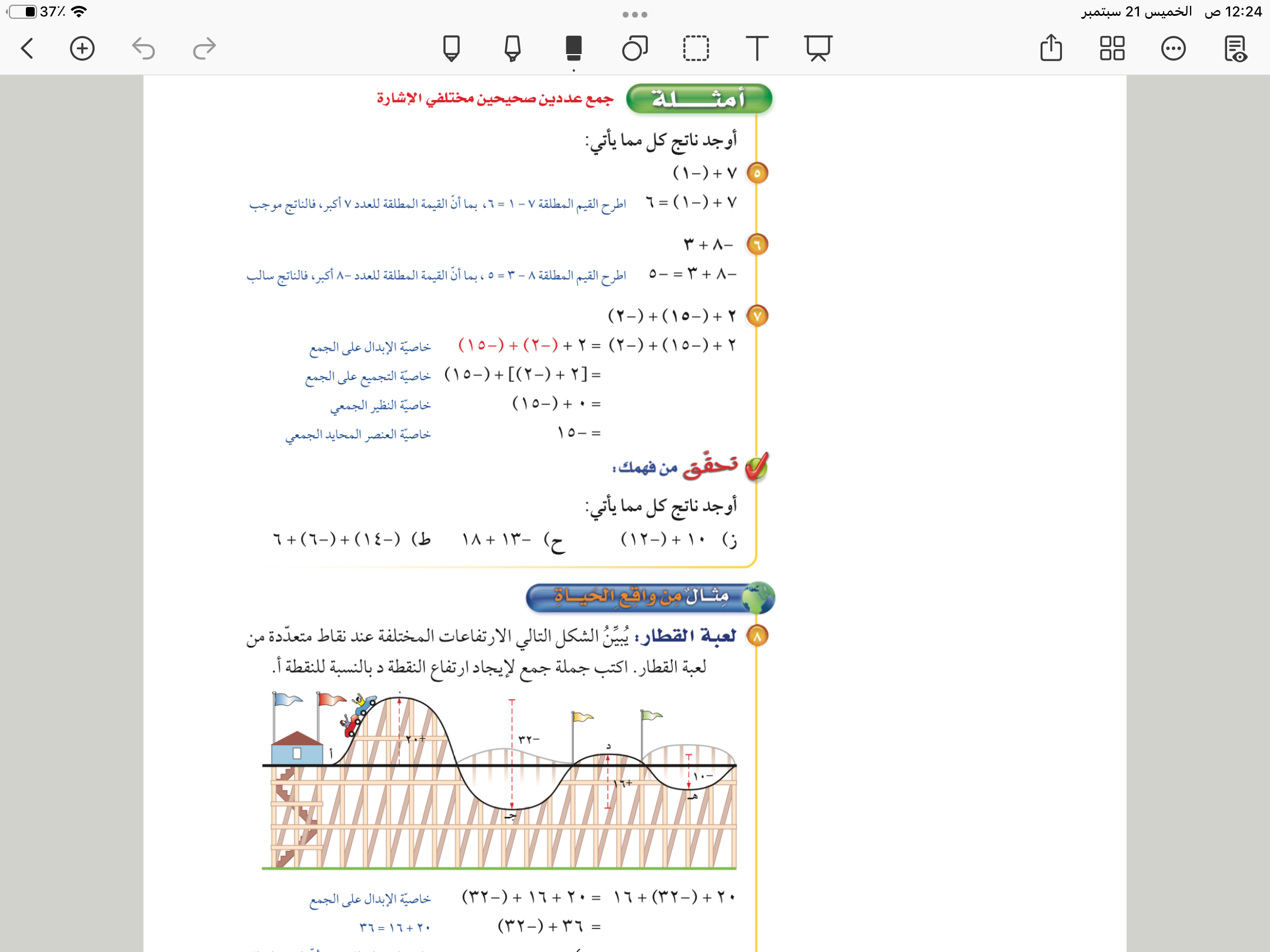 =٥
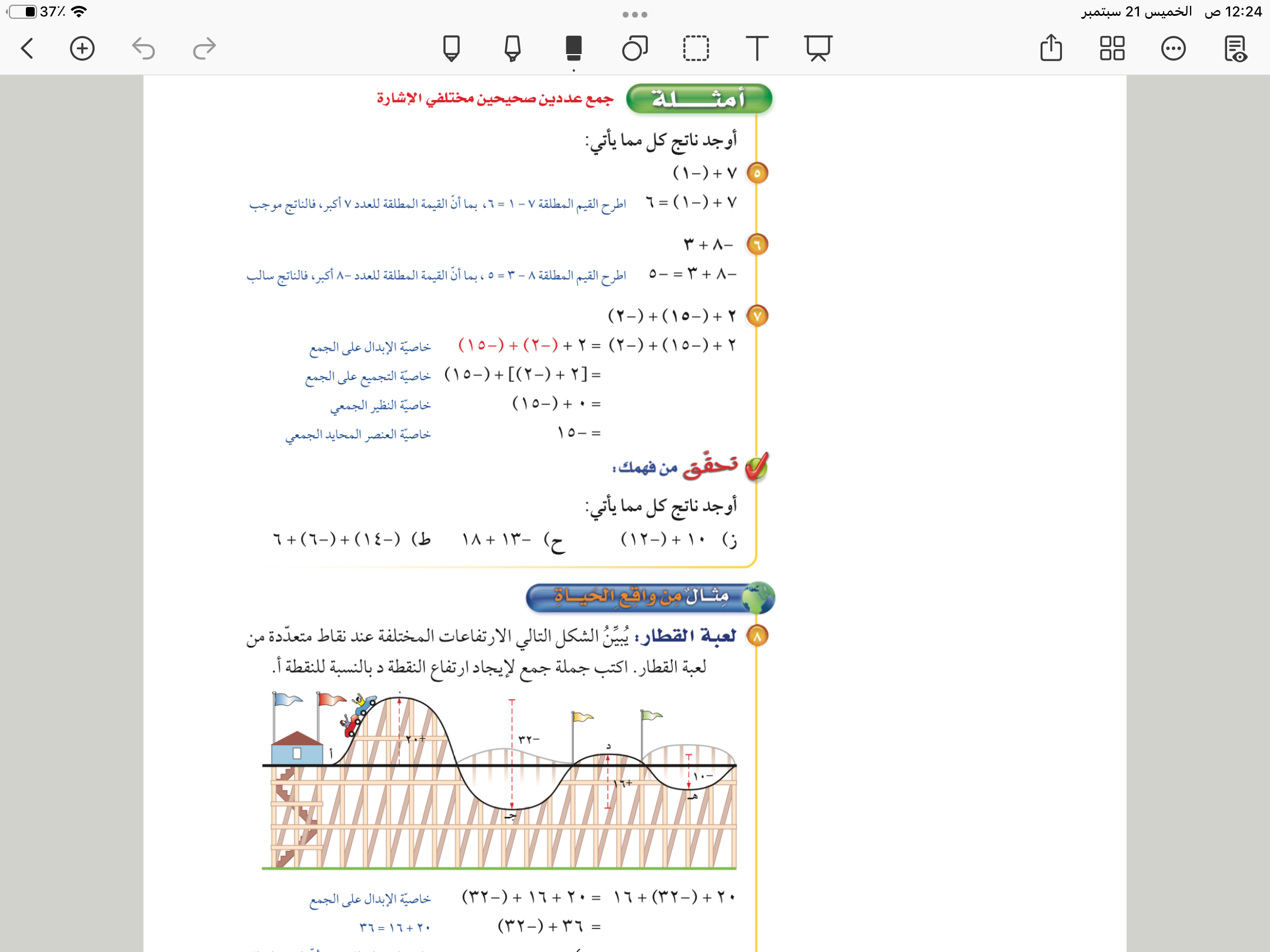 =-١٤
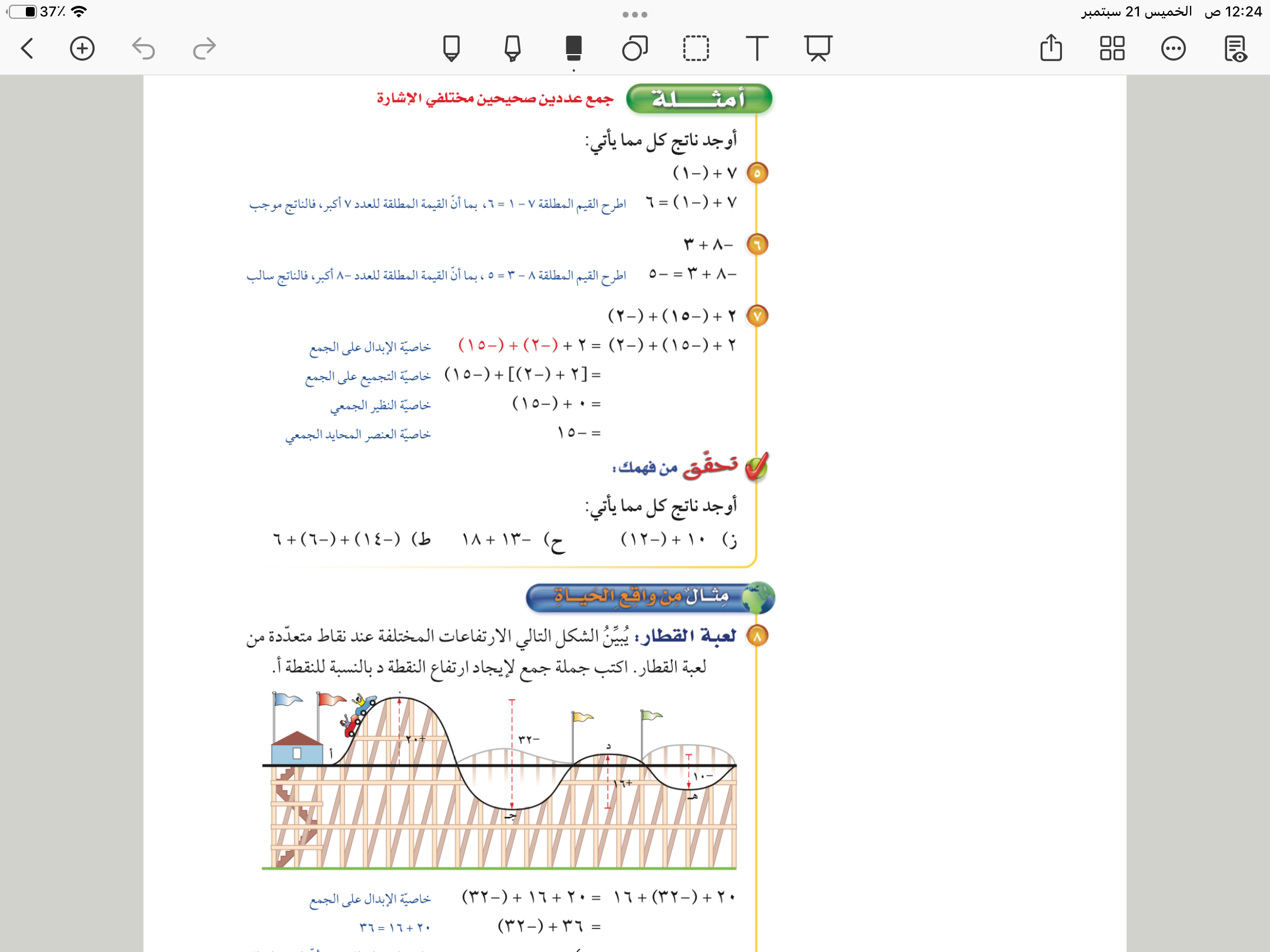 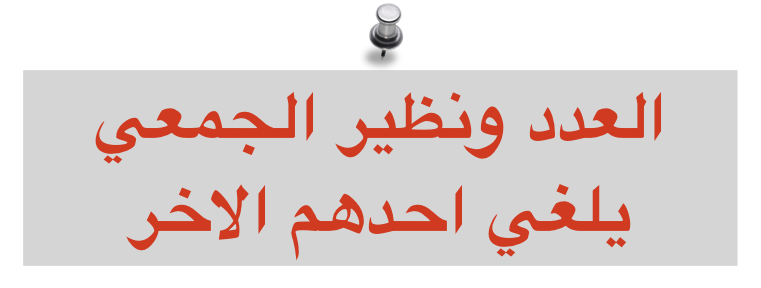 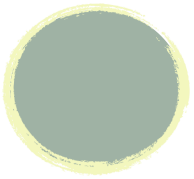 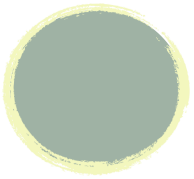 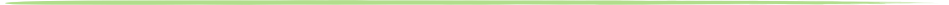 ٦٨
تأكد
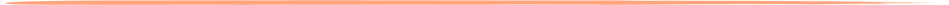 ٥
٦
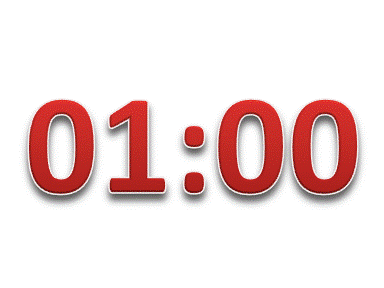 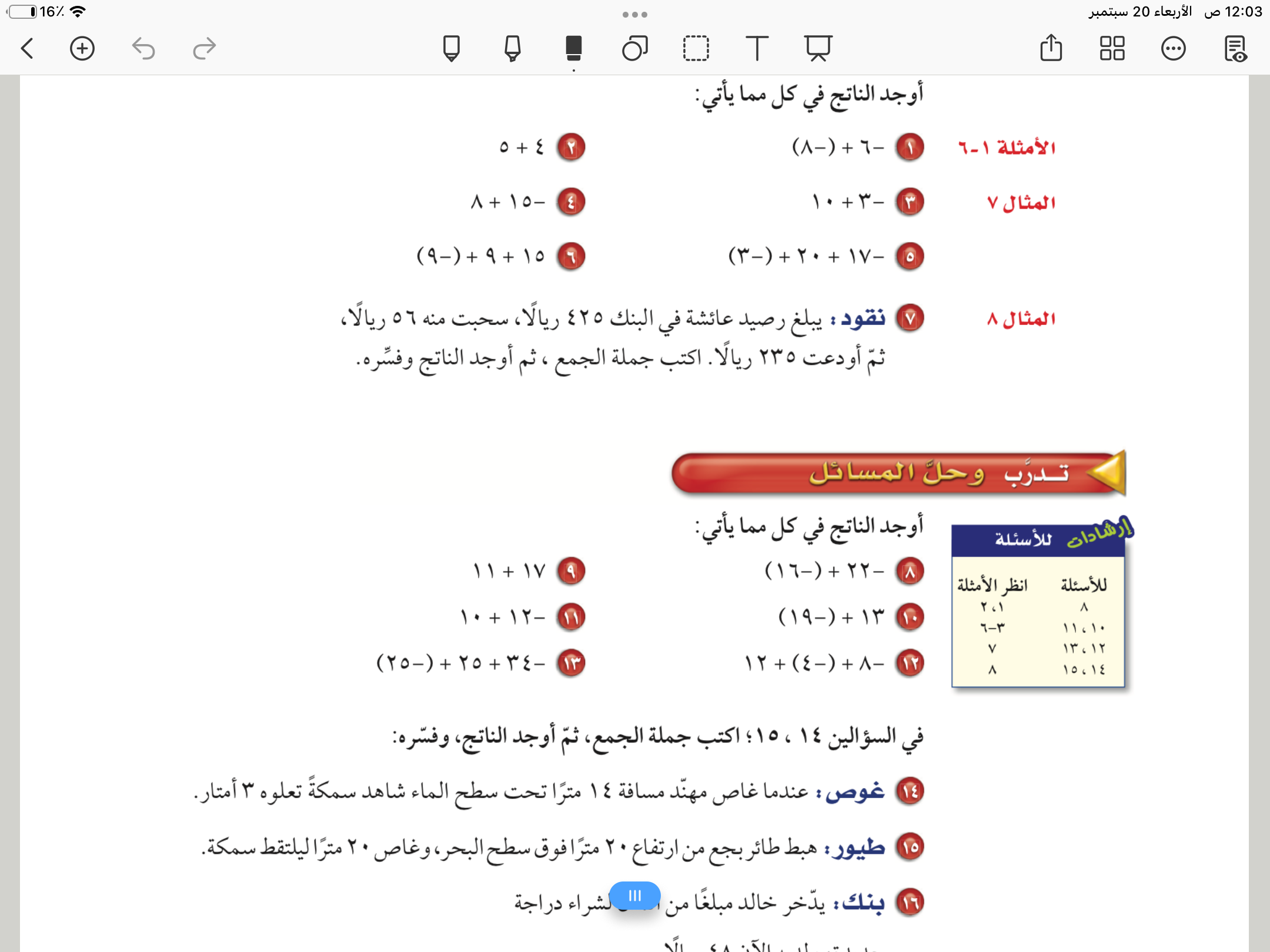 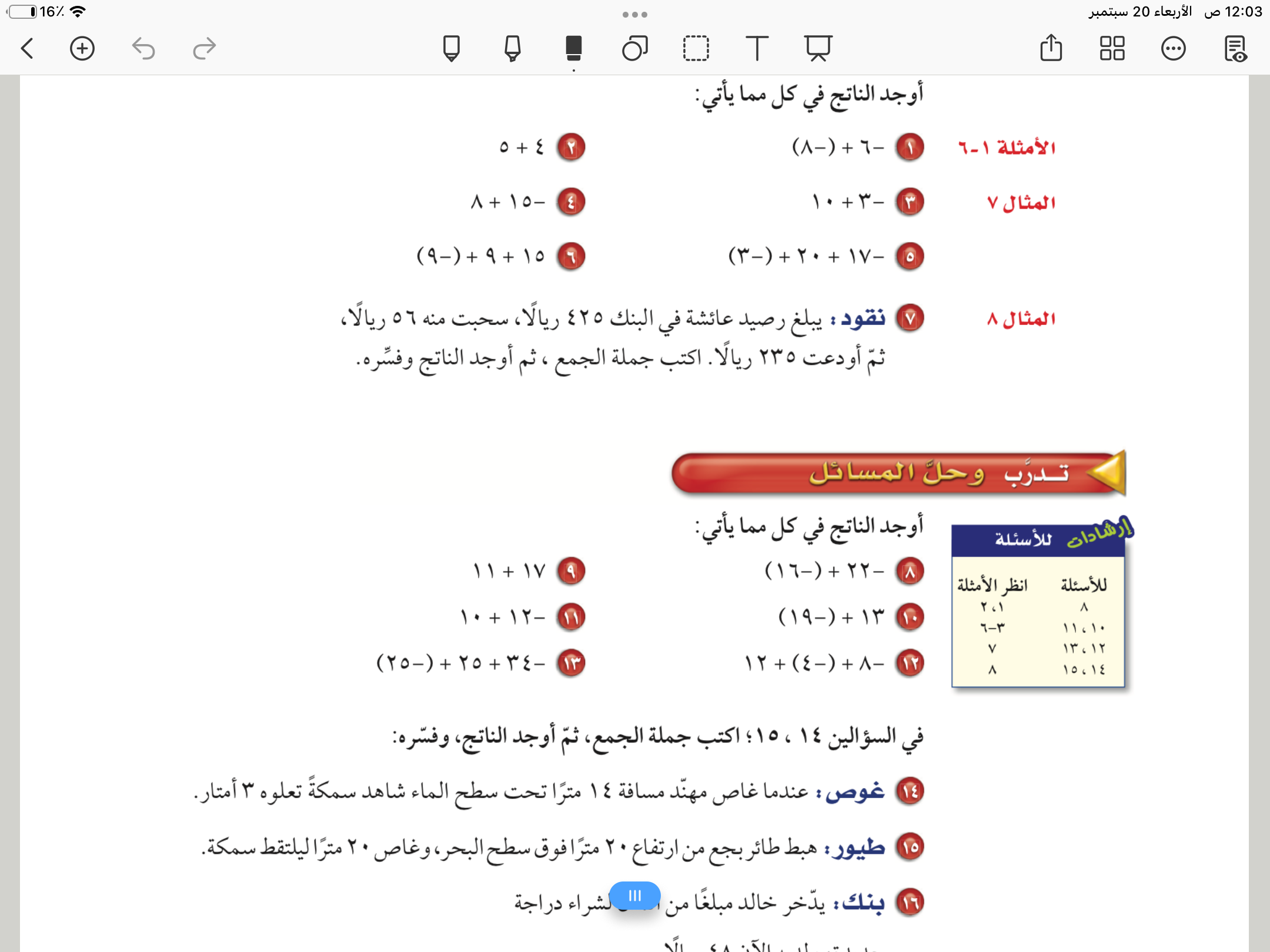 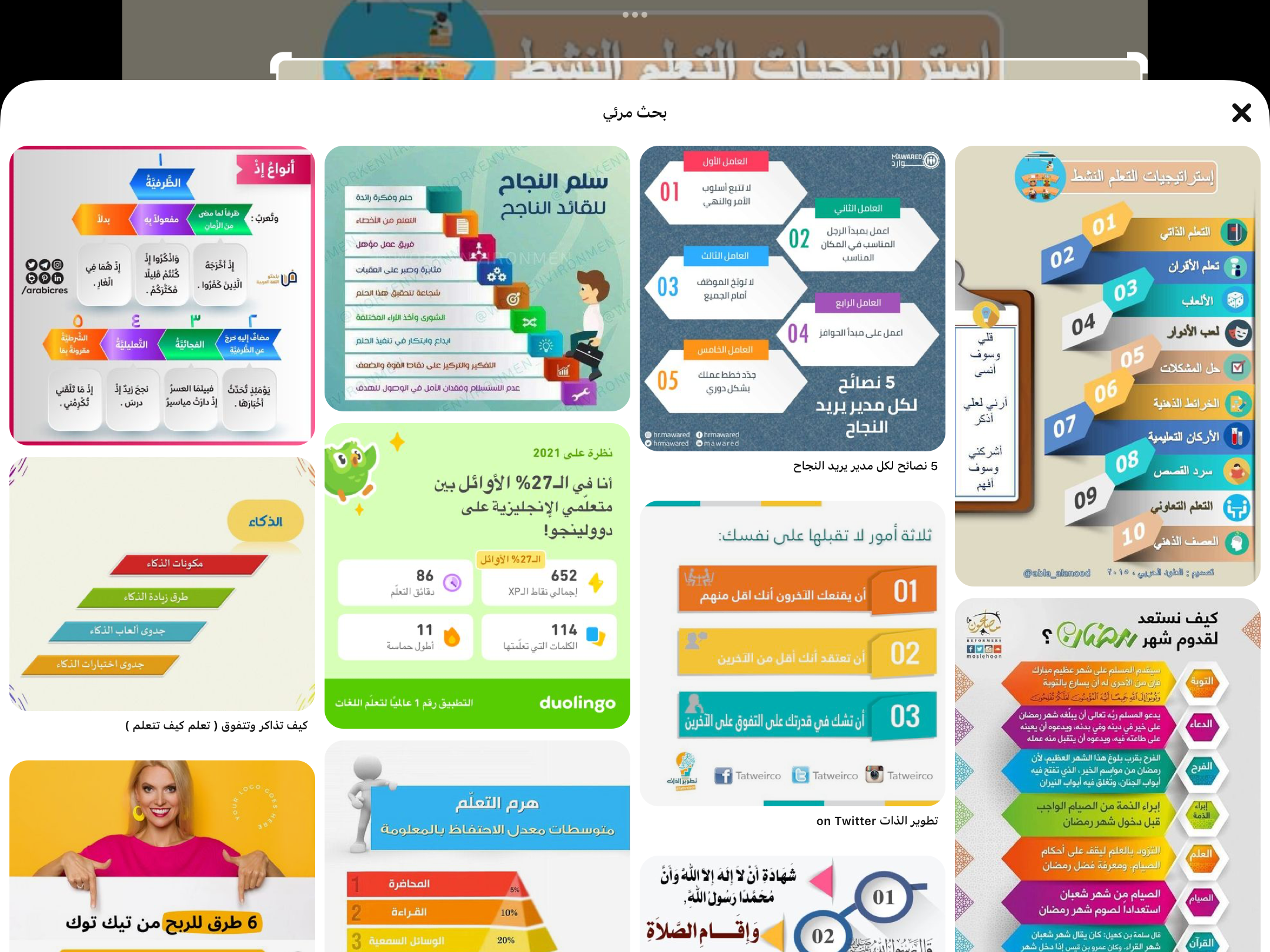 مثال من واقع الحياة
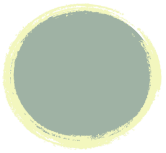 ٦٨
٣
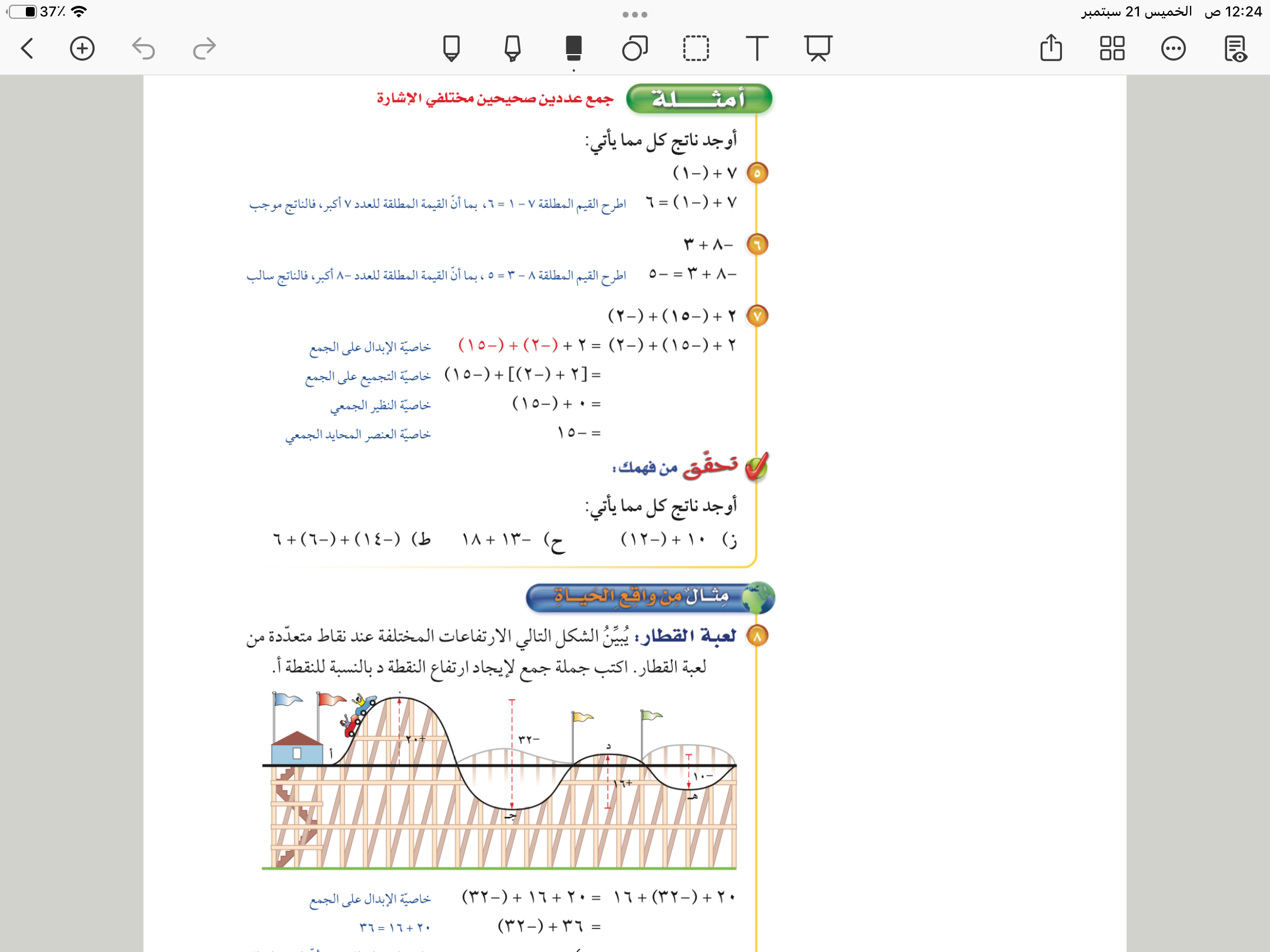 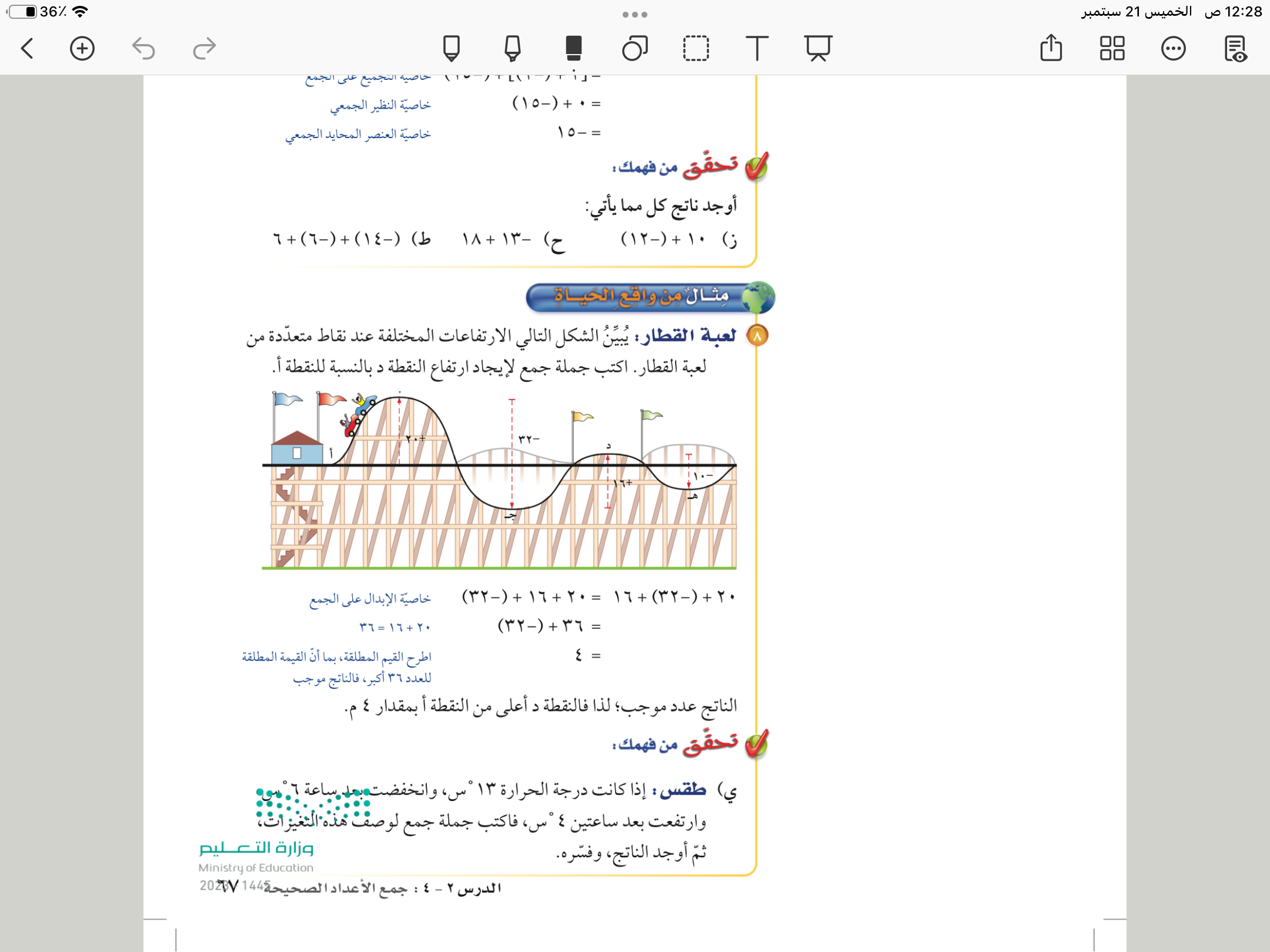 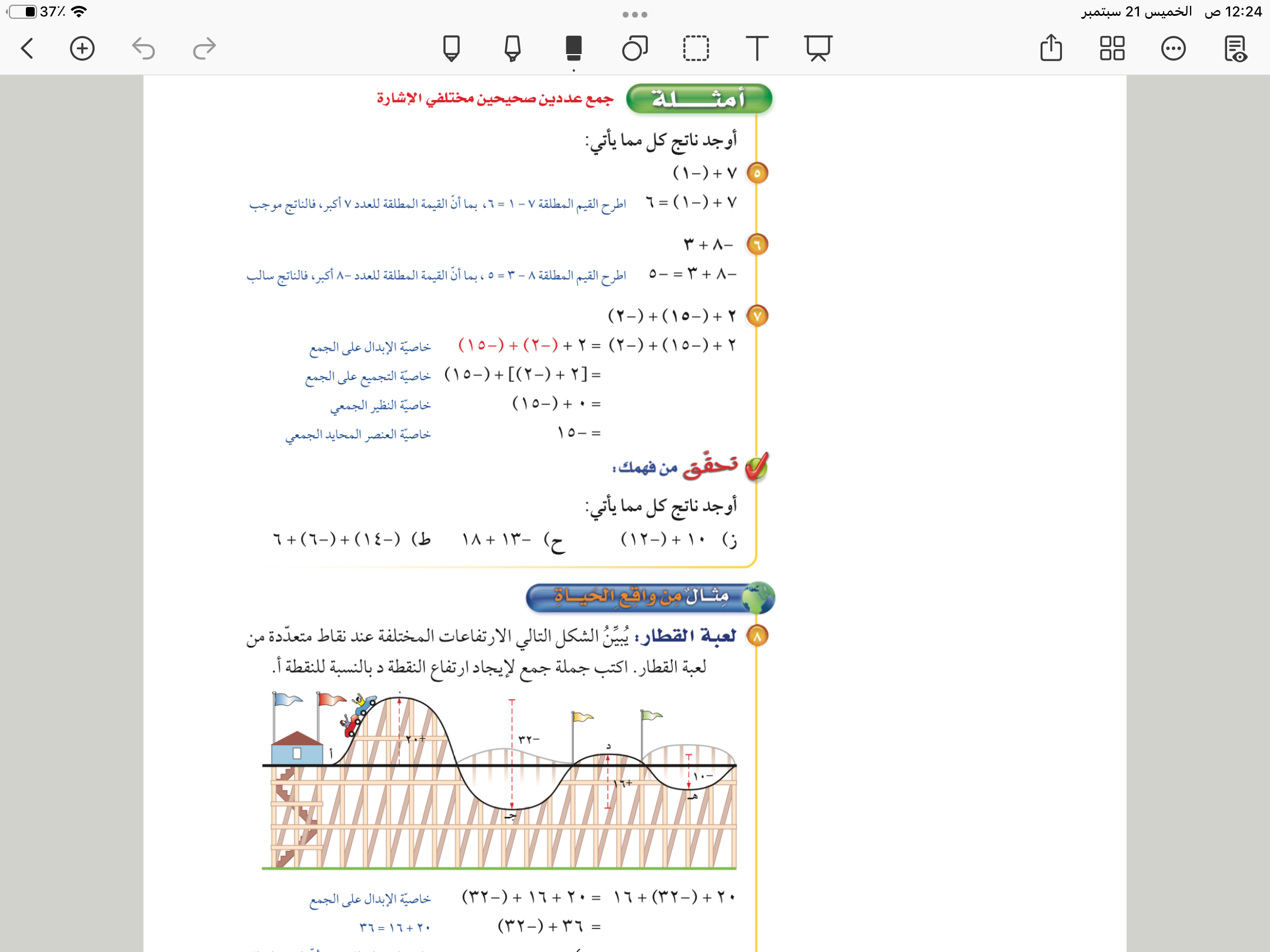 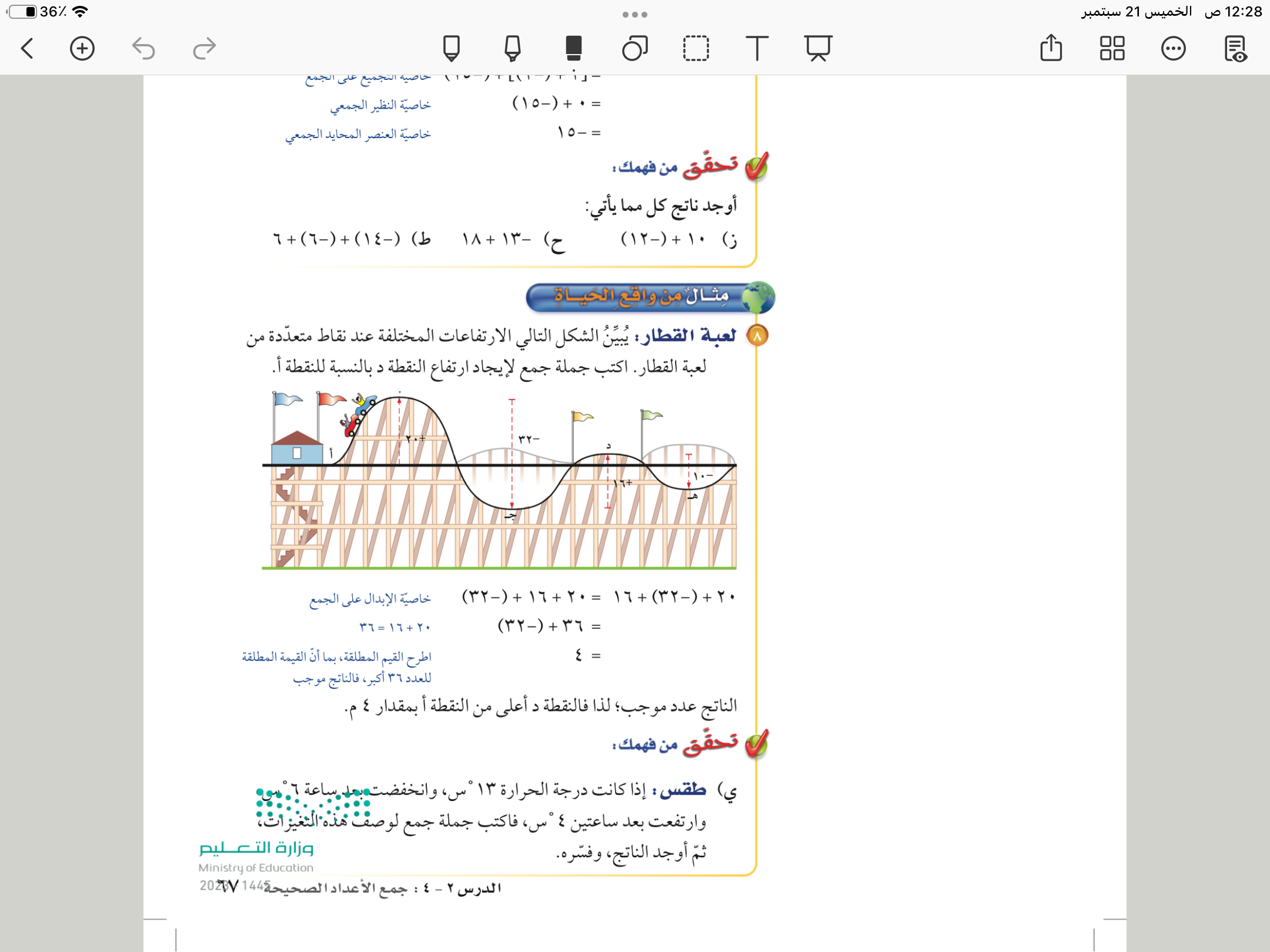 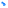 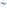 ٦٩
تدريب على الاختبارات الدولية
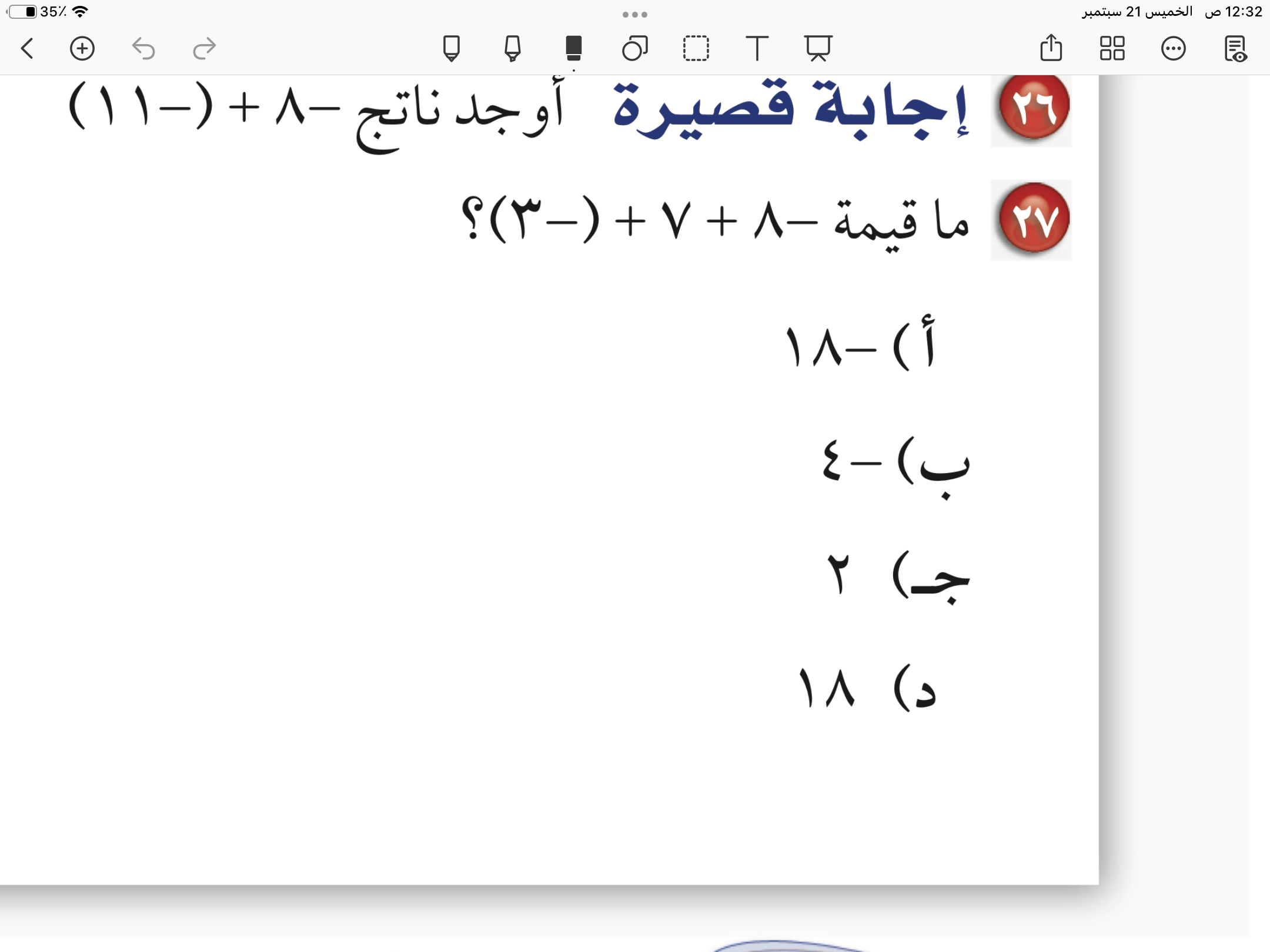 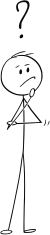 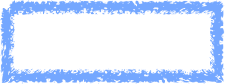 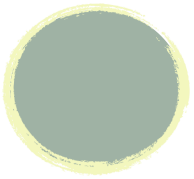 ٦٨
تأكد
٧
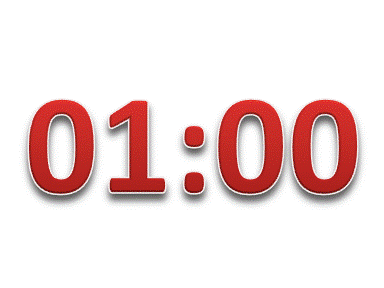 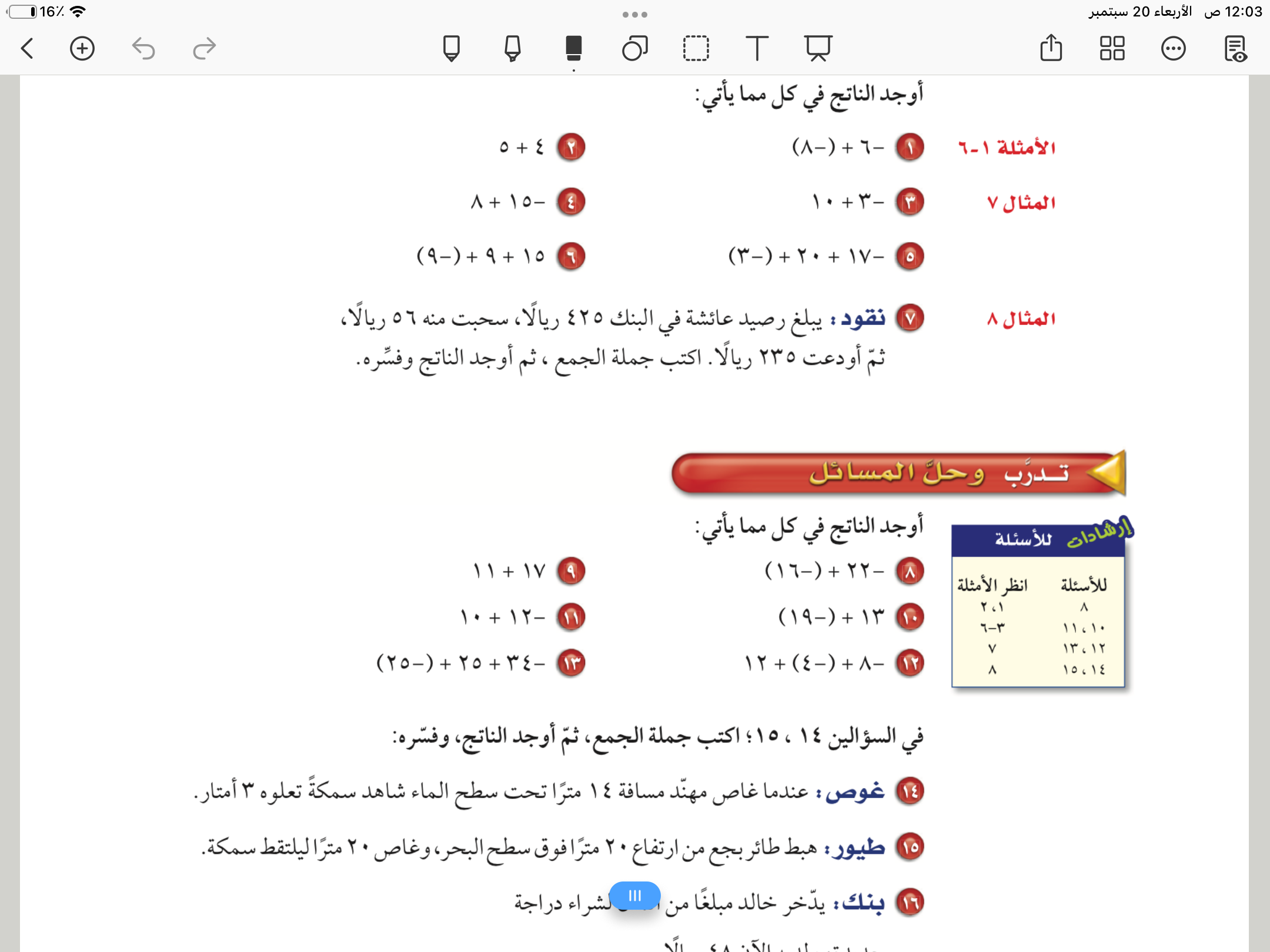 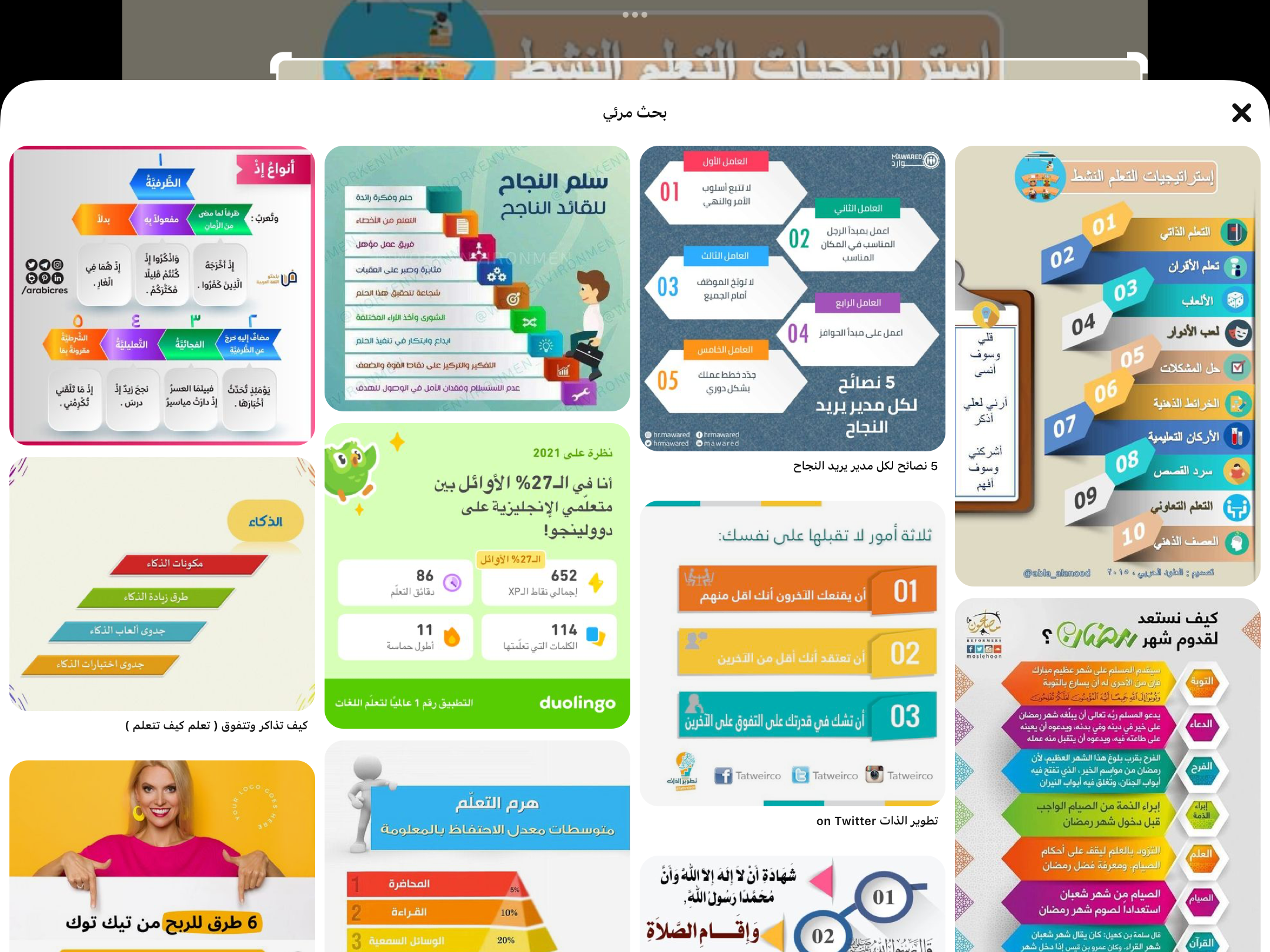 ٦٨
تدرب وحل المسائل
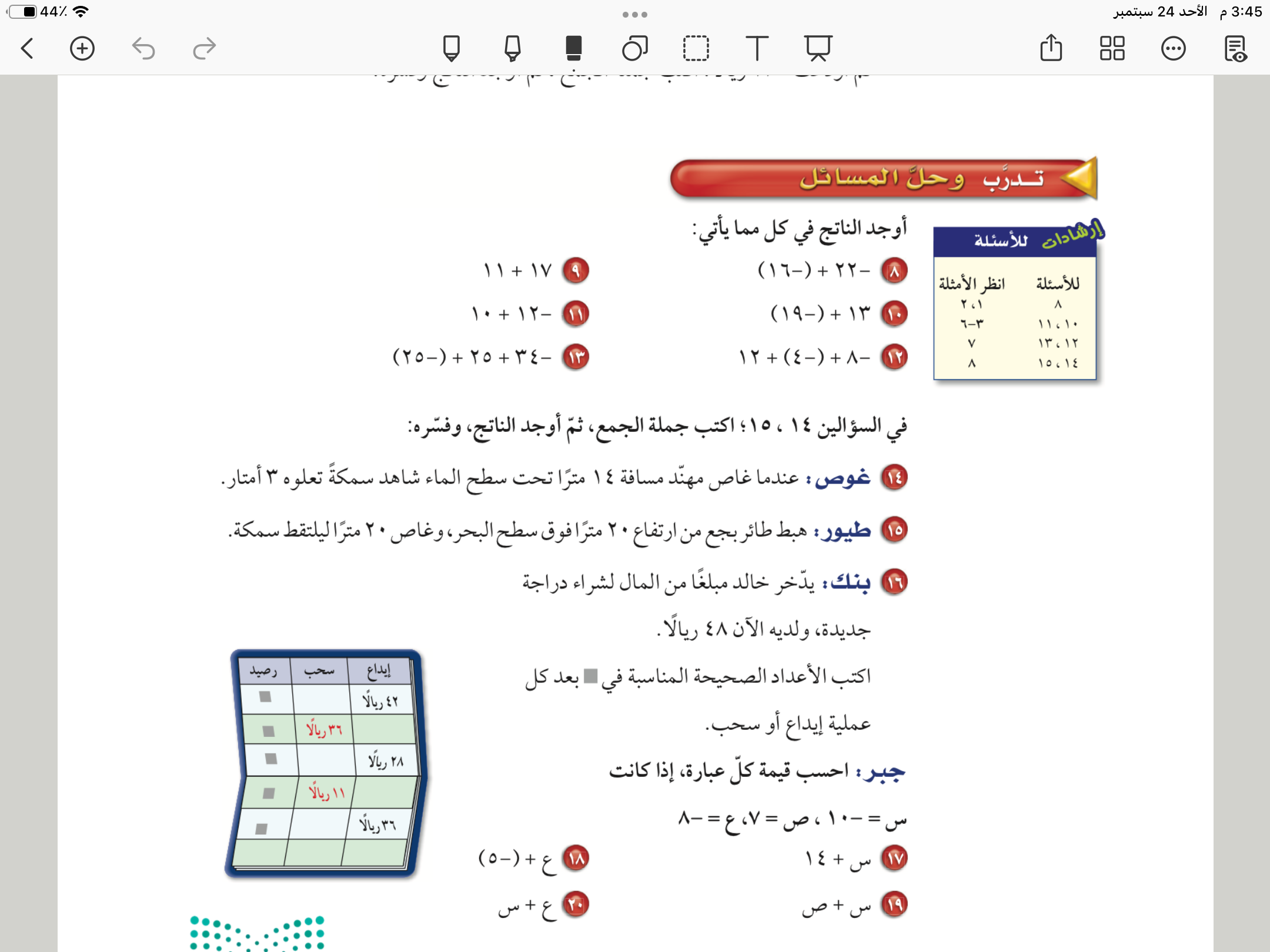 ٦٨
تدرب وحل المسائل
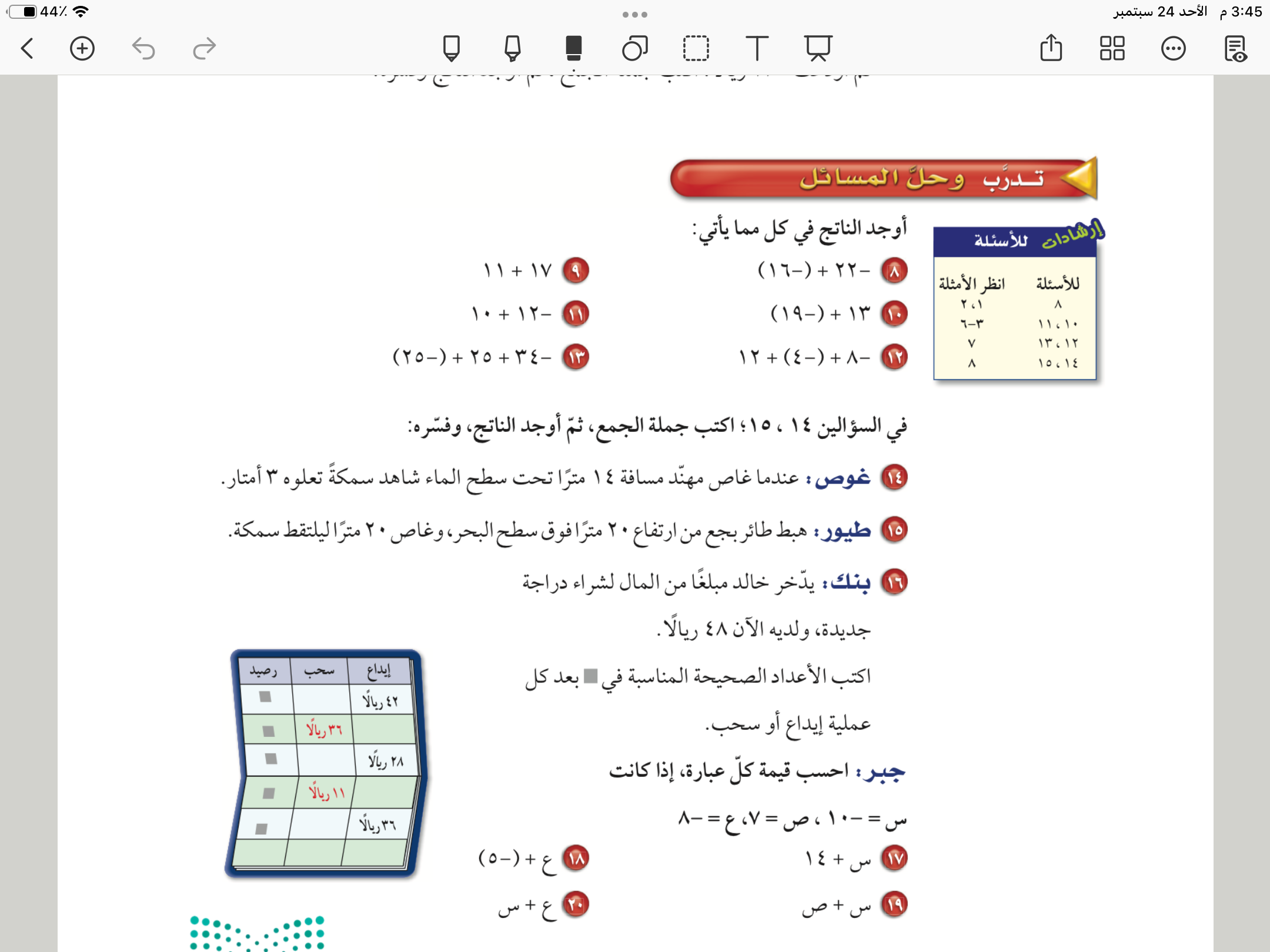 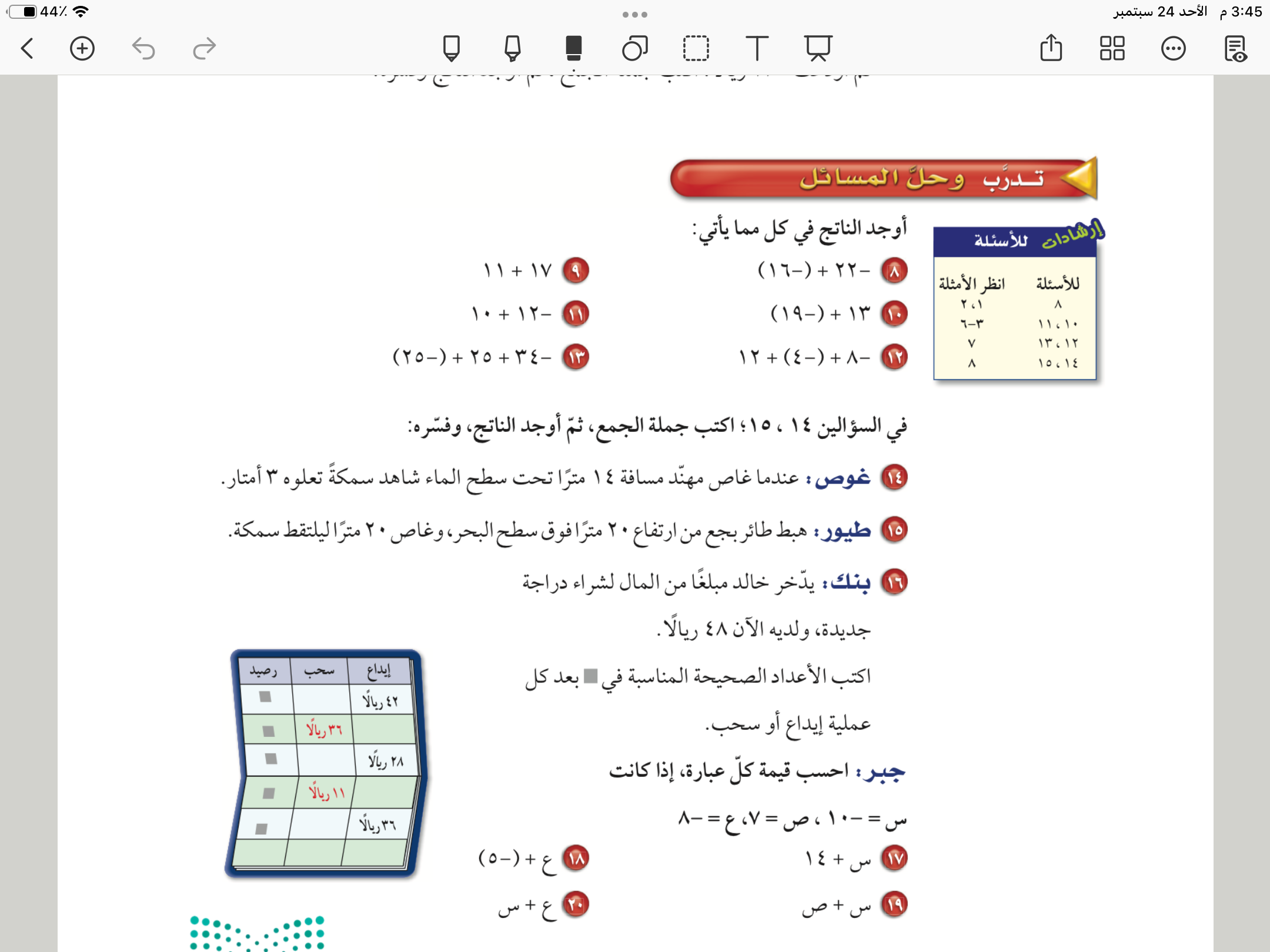 ٦٨
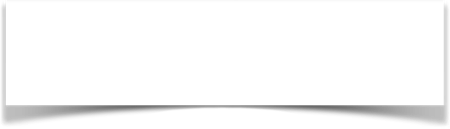 جمع الاعداد صحيحة
اذا اختلفت الاشارات نضع اشارة العدد الكبير  ونطرح
اذاتشابهت الاشارات نضع نفس الاشارة ونجمع
الاستفسارات
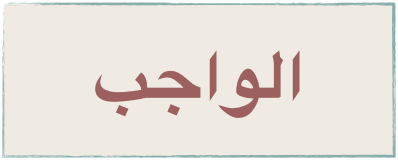 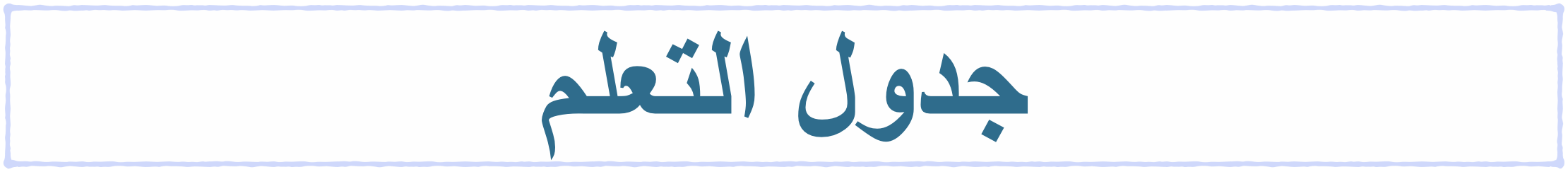 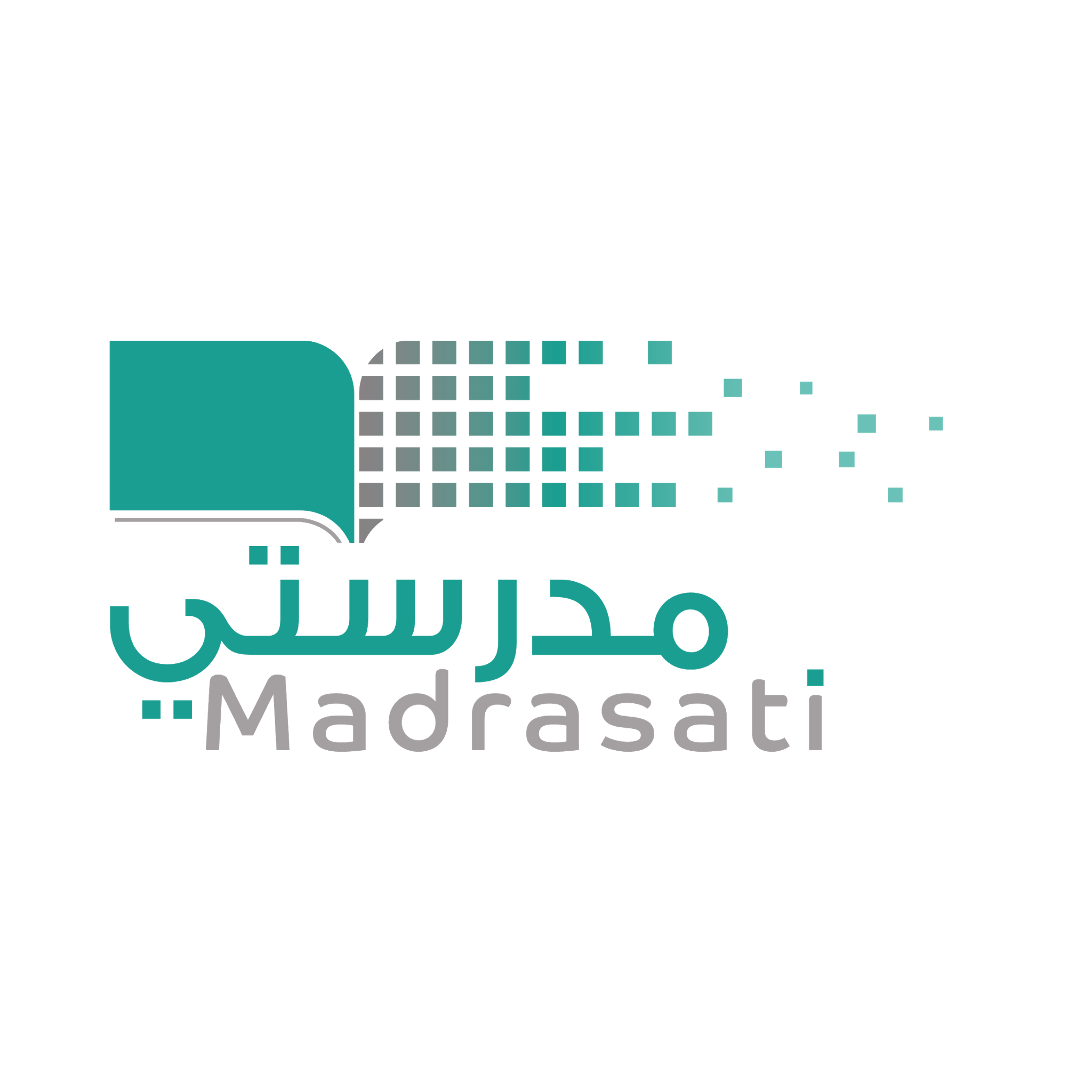 ماذاسنتعلم
ماذا نعرف
ماذا تعلمنا
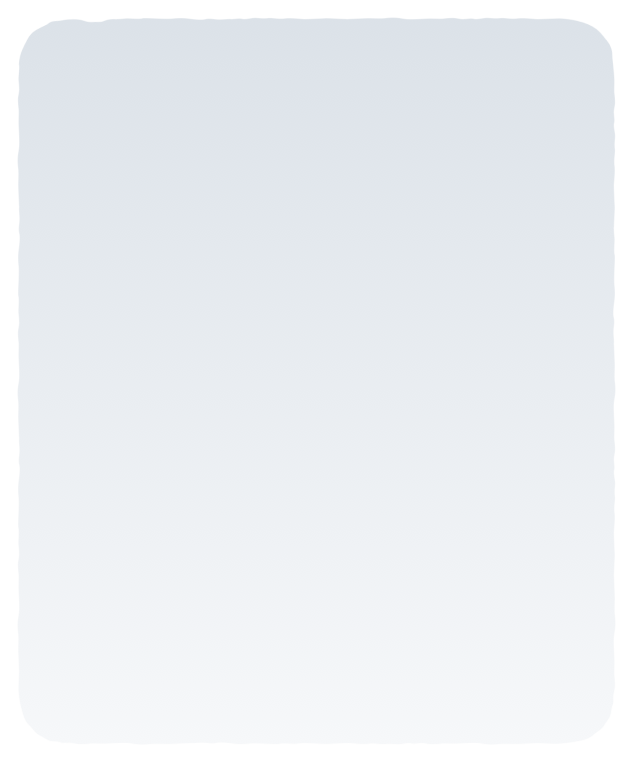 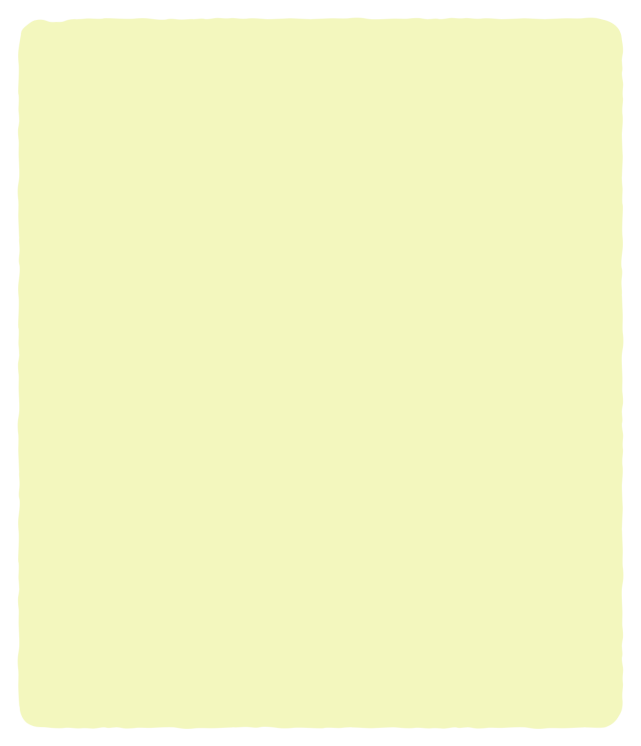 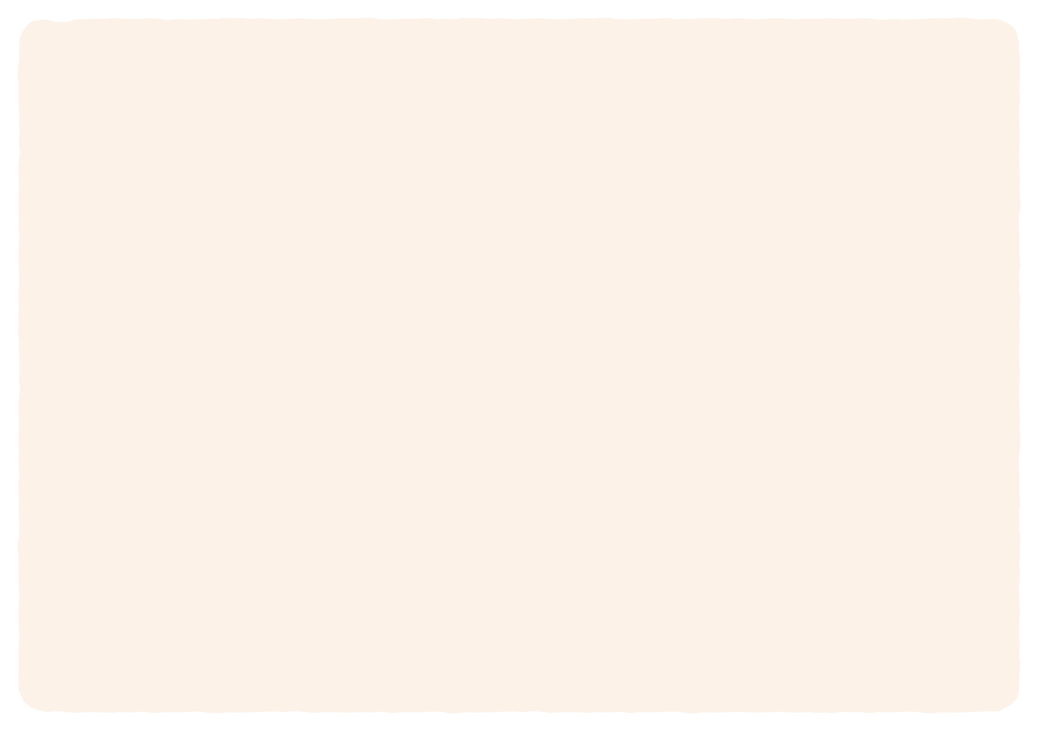 القيمة المطلقة  
|-٧| = ٧
عزيزتي الطالبة  
يمكنك زيارة قناة عين التعليمية للاستفادة
🎯جمع اعداد صحيحة
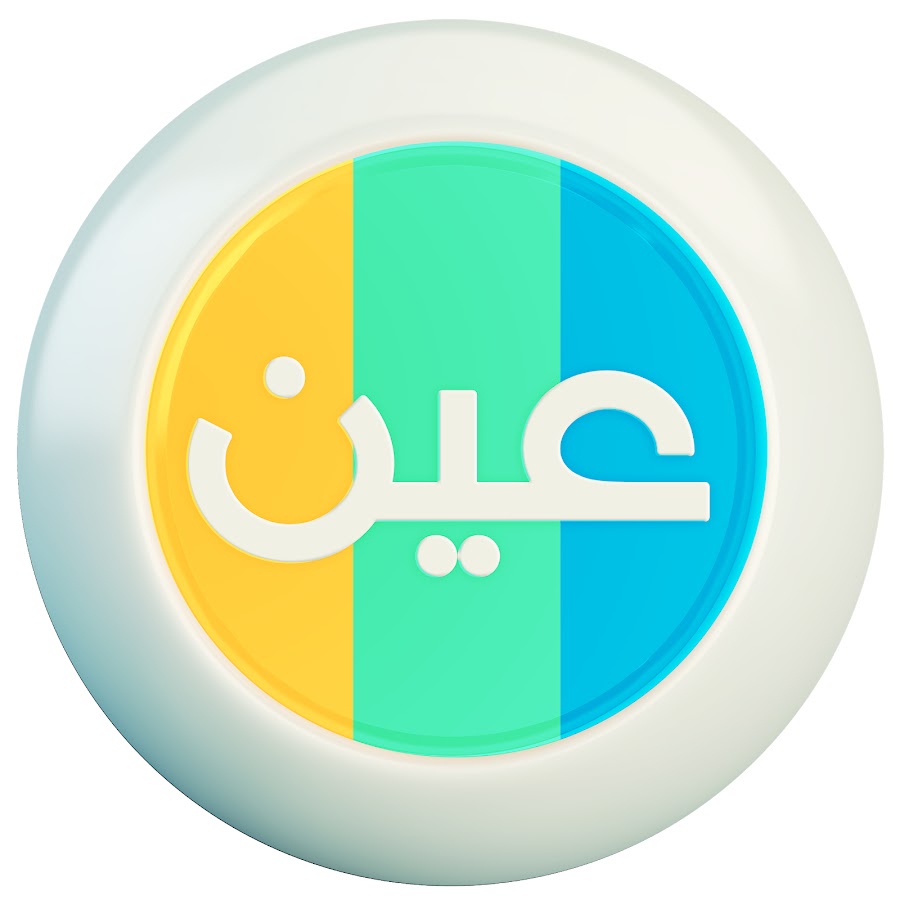 سُبْحَانَكَ اللَّهُمَّ وَبِحَمْدِكَ، أَشْهَدُ أَنْ لَا إِلَهَ إِلَّا أَنْتَ أَسْتَغْفِرُكَ وَأَتُوبُ إِلَيْكَ
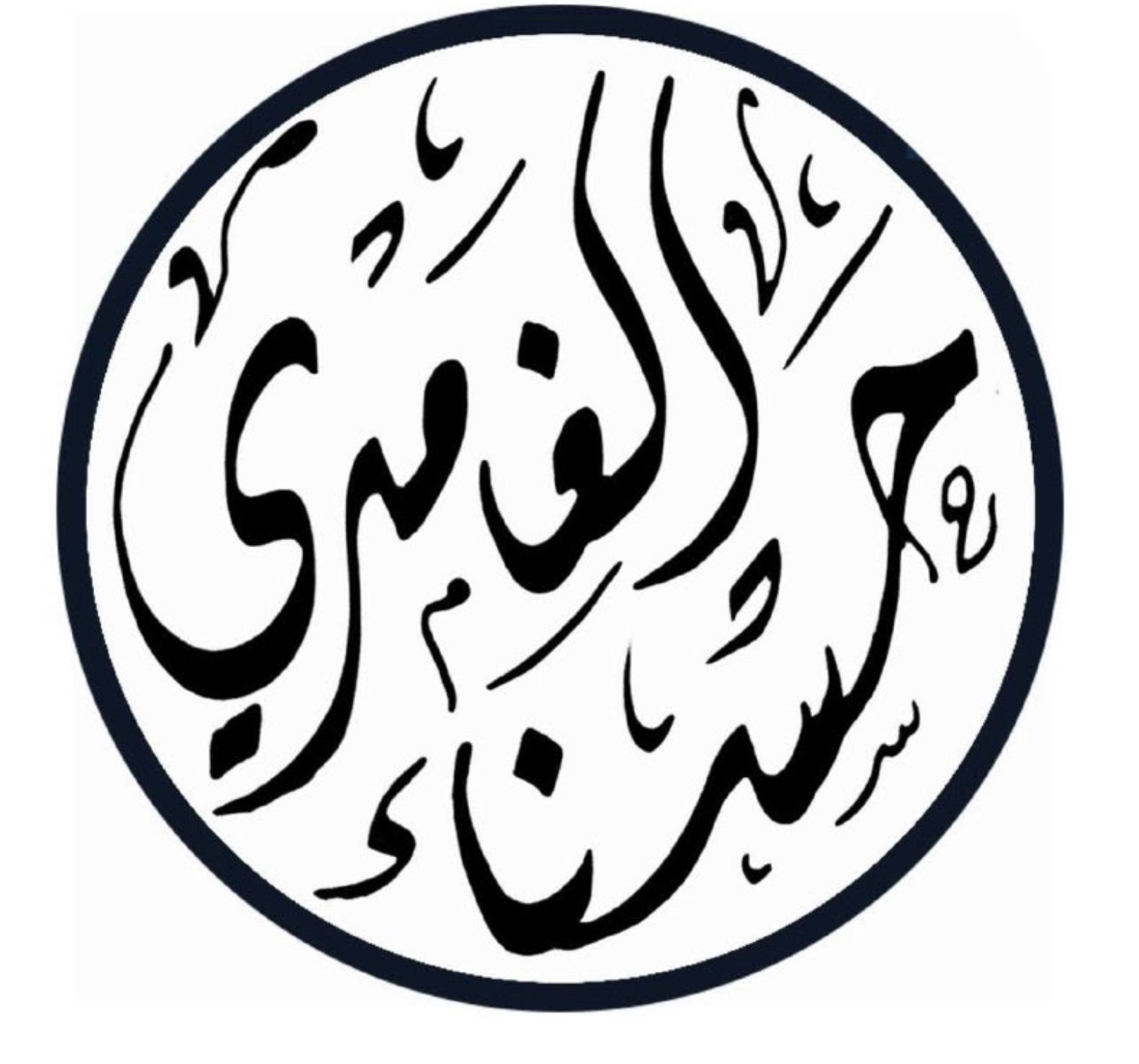